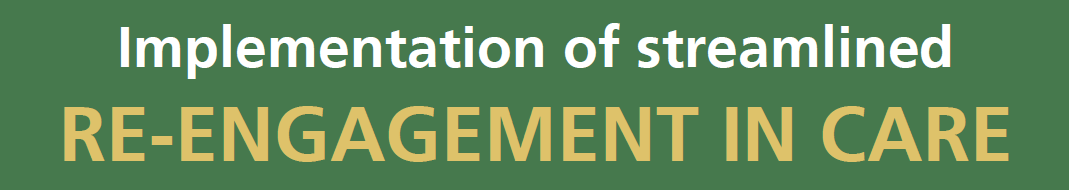 Training and Orientation
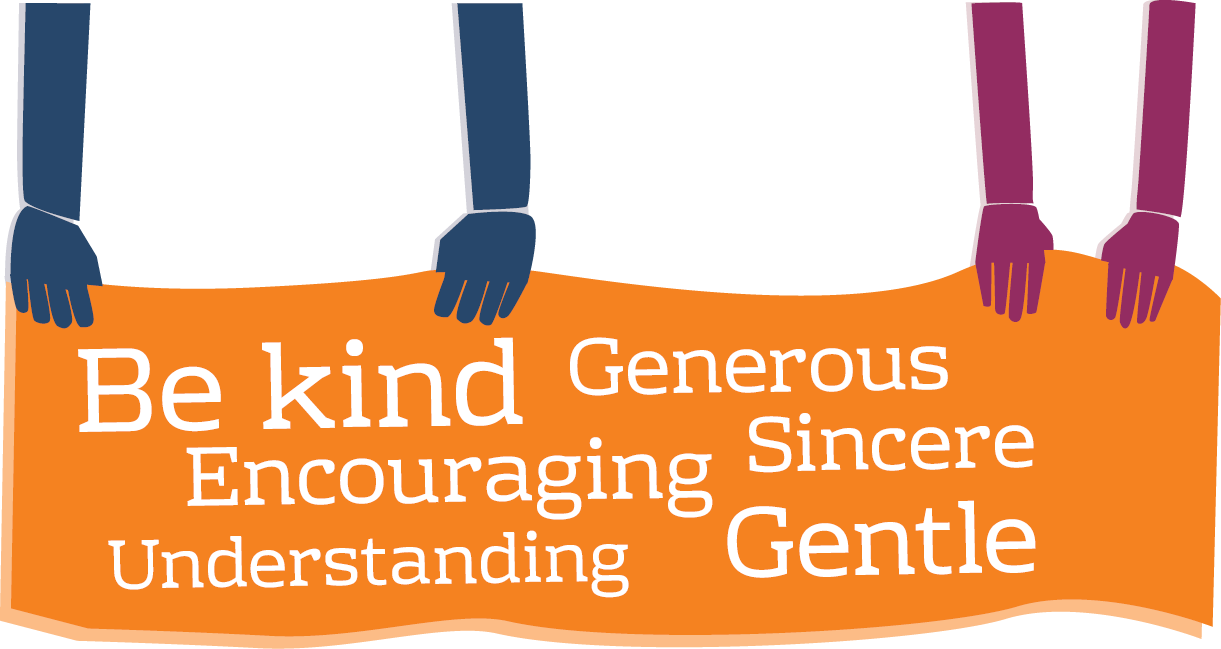 Outline
Introduction
Re-engagement principles
Who is a re-engaging client?
What to do for returning routine care clients?
What to do for re-engaging clients?
Reception staff
Clinicians
Counselling – clinicians/counsellors
Pharmacy staff
Facility implementation plan
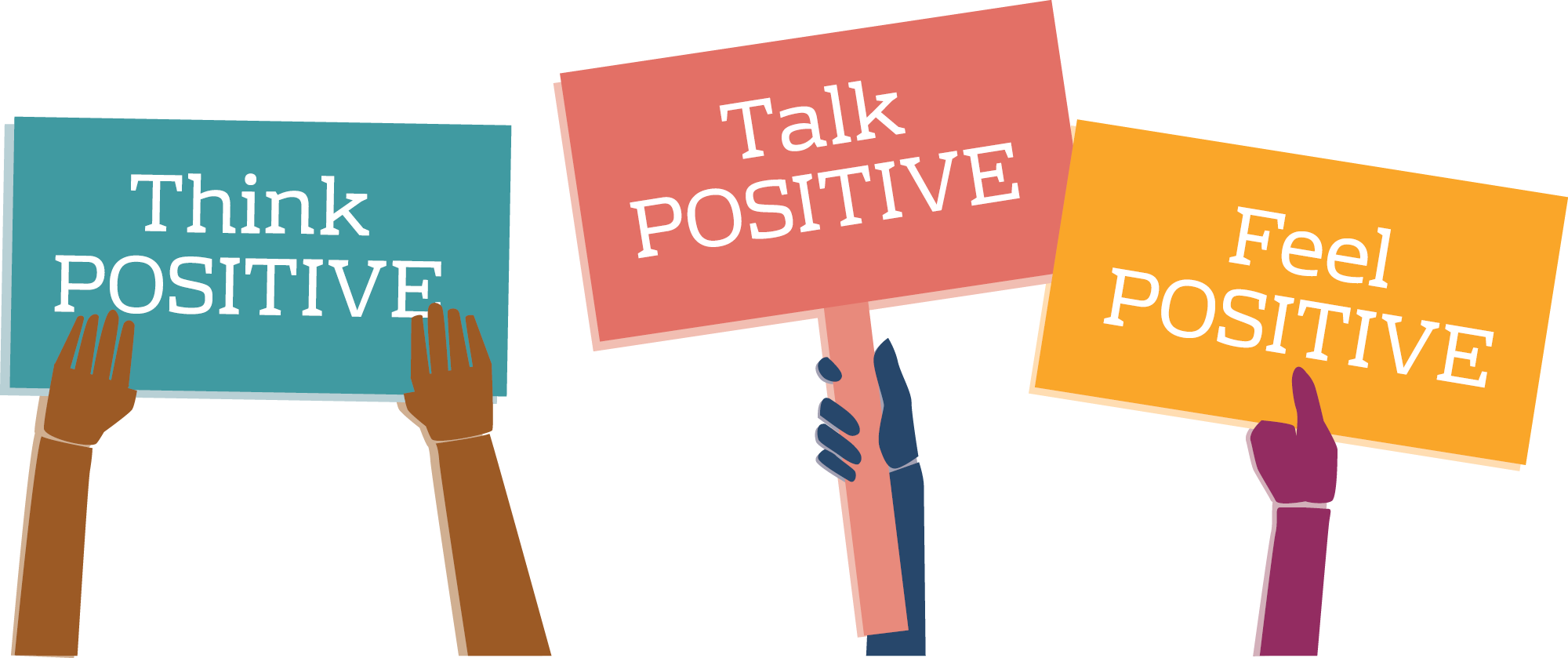 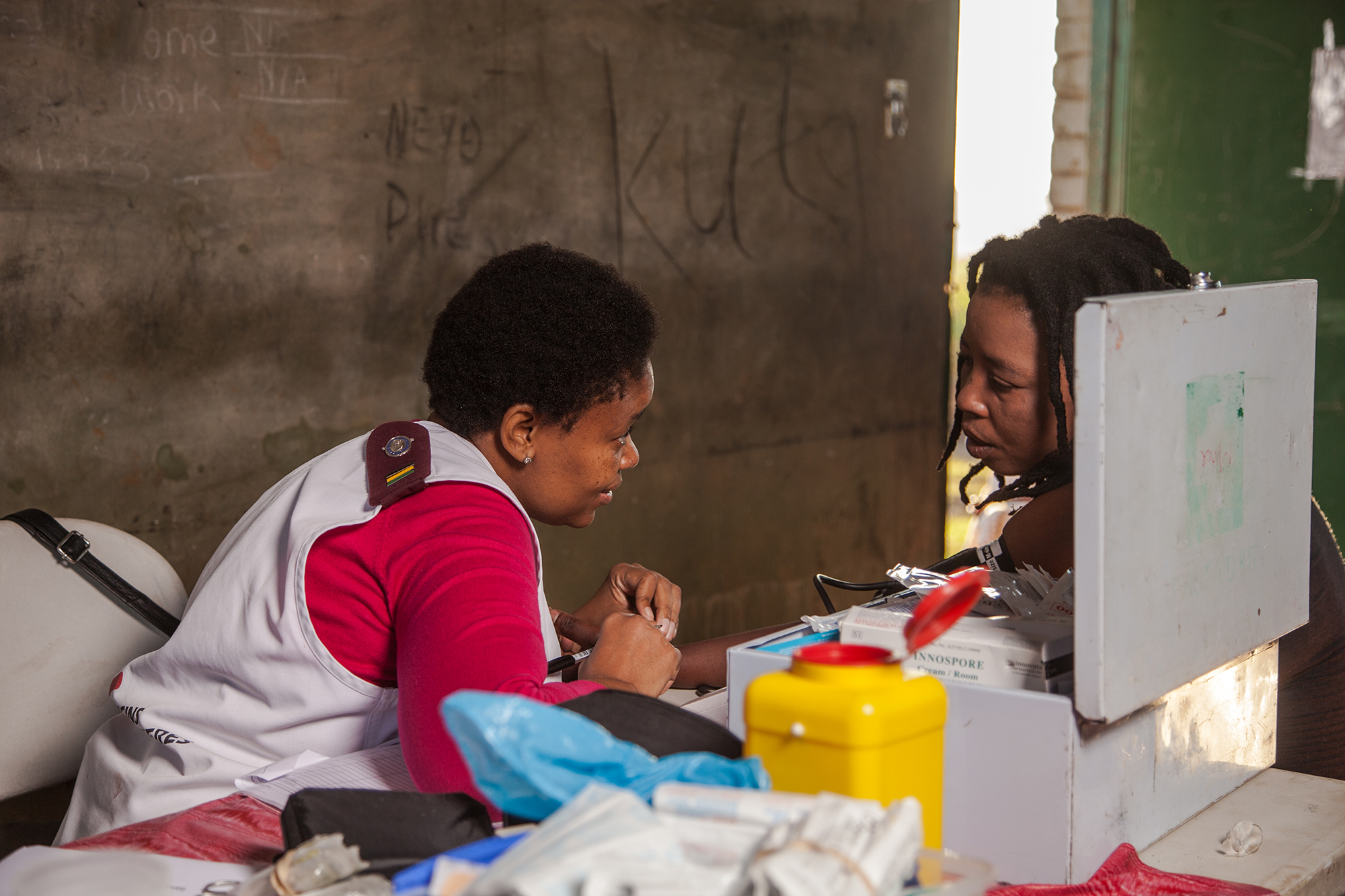 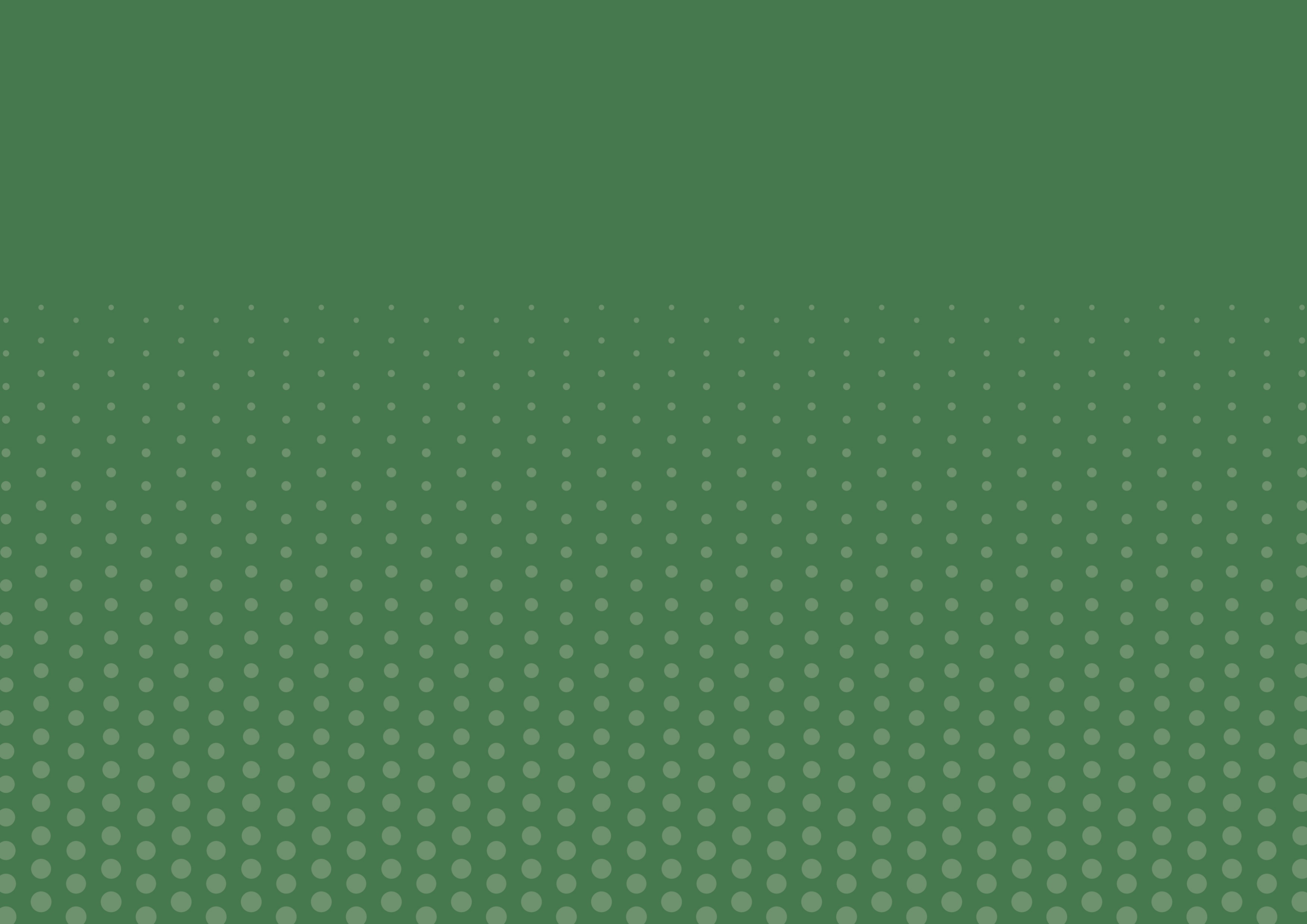 1.
Introduction
Why to focus on re-engaging patients now?
Critical to provide a positive patient experience when a person returns to care to increase likelihood of sustained retention and viral suppression
As South Africa aims to reach its 95-95-95 targets and achieve its 1.1. million campaign, there are MORE people who have previously been on ART than people who have never been  on ART
Increasingly important to focus on people previously on ART 
People need to be encouraged back into care and retained long term:
To reduce morbidity and mortality (improve people living with HIV’s health outcomes) 
To reduce transmission (reduce new infections)
REASON FOR RE-ENGAGMENT
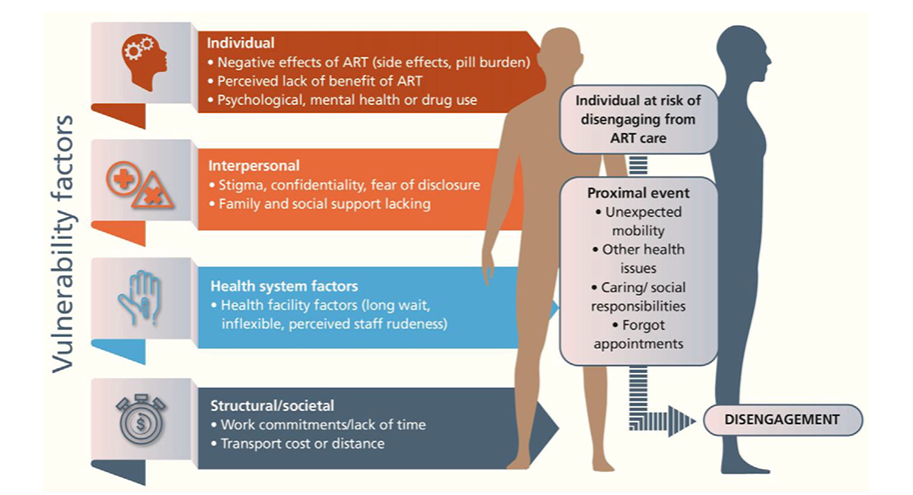 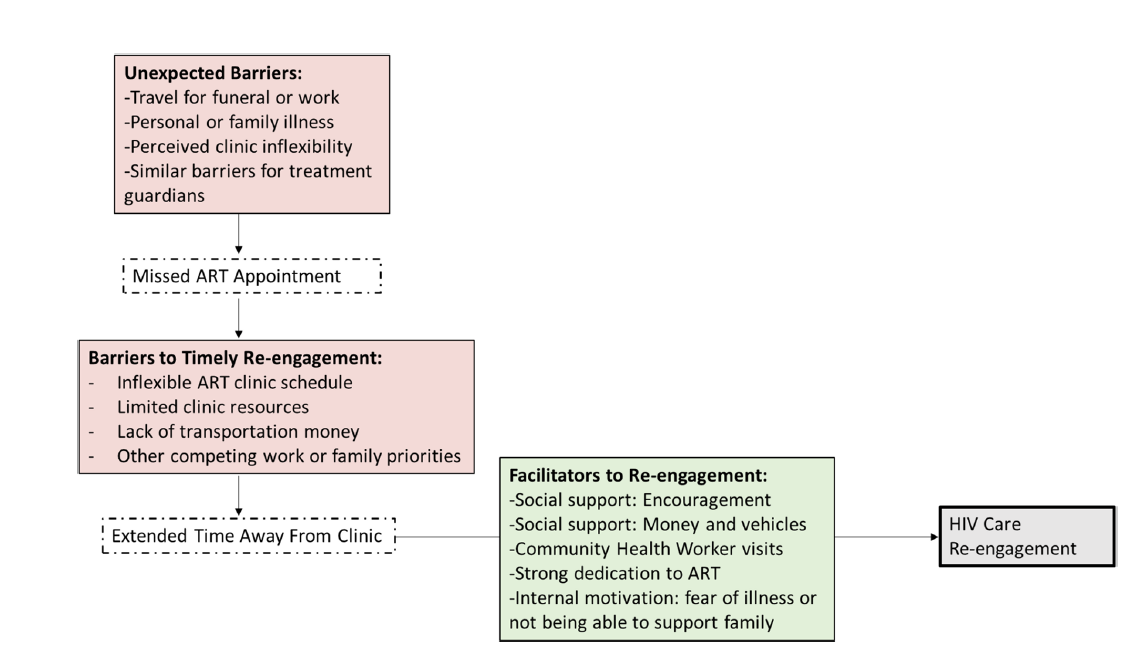 Reasons for 
	  disengagement
Burke et al 2024
2. Barriers to 
timely 
re-engagement
= reasons for 
prolonged
disengagement
Chamberlain et al 2022
WESTERN CAPE DISENGAGEMENT DATA
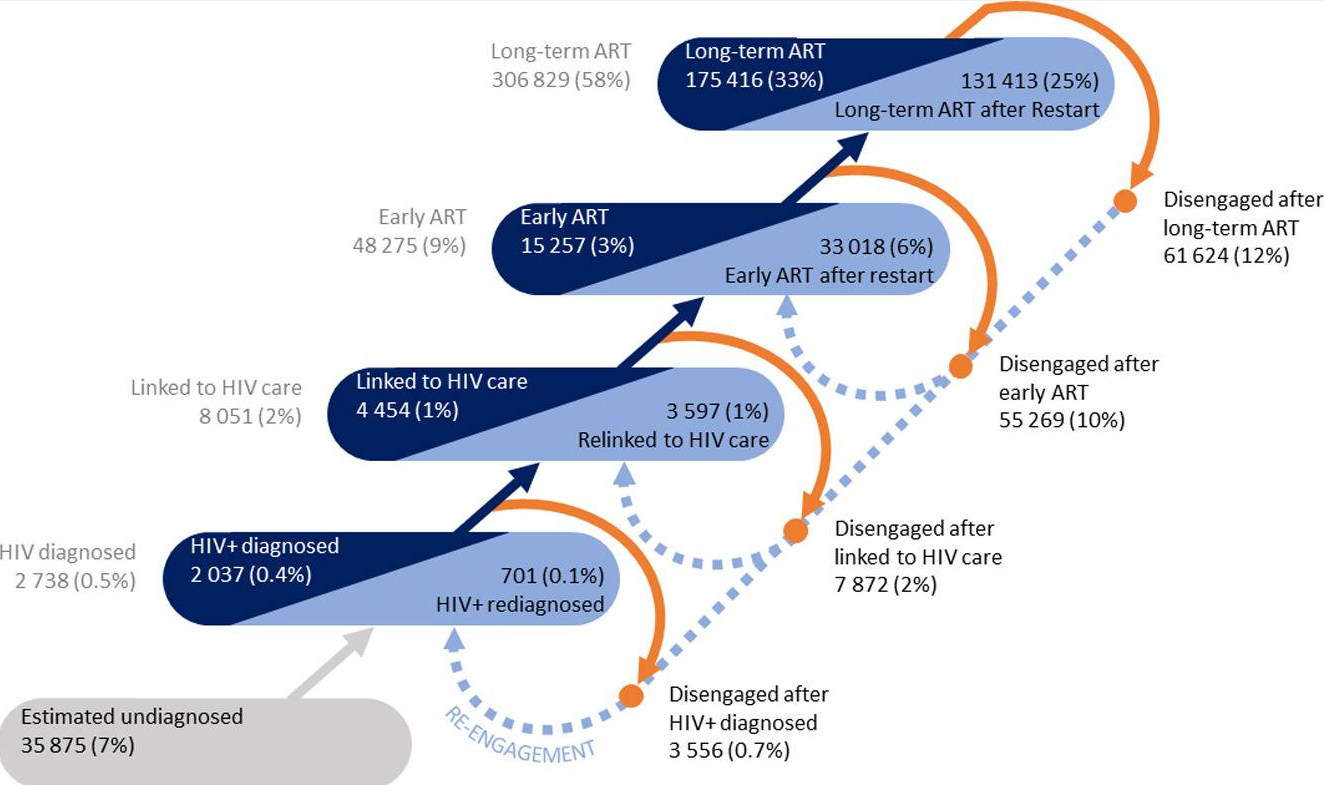 Euvrard et al 2024
FACILITATING RE-ENGagEMENT
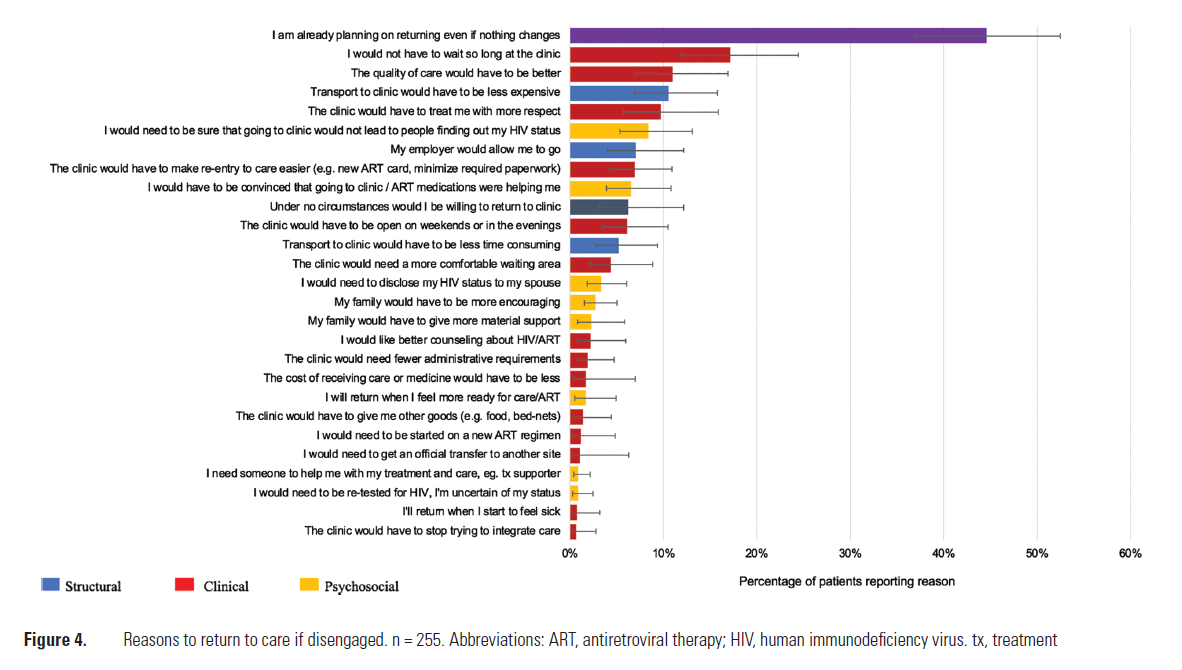 How to use stated barriers to facilitate re-engagement:
Reduce time in clinic
Increase quality of care
Provide respectful care
Make re-entry easier and quicker
Sikazwe et al et al 2021
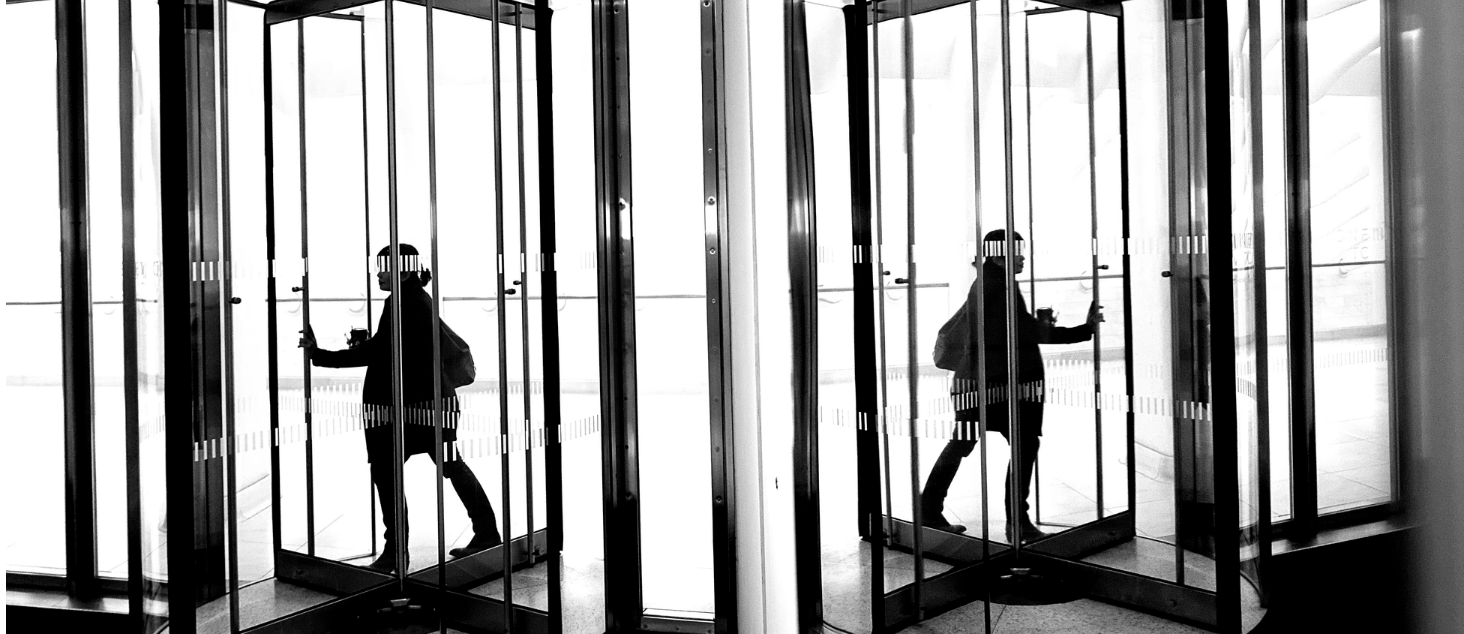 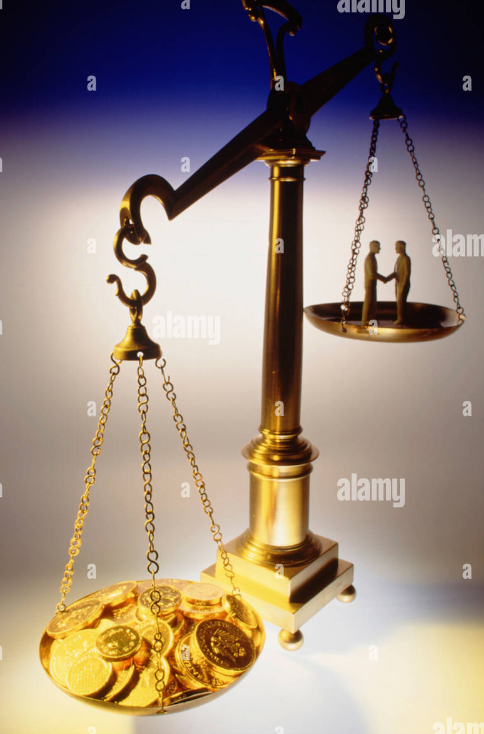 Prolonged disengagement
Tracing
Hospitalization
Morbidity/mortality
Transmission
Tracing
Hospitalization
Morbidity/mortality
Transmission
Easy quick durable returns
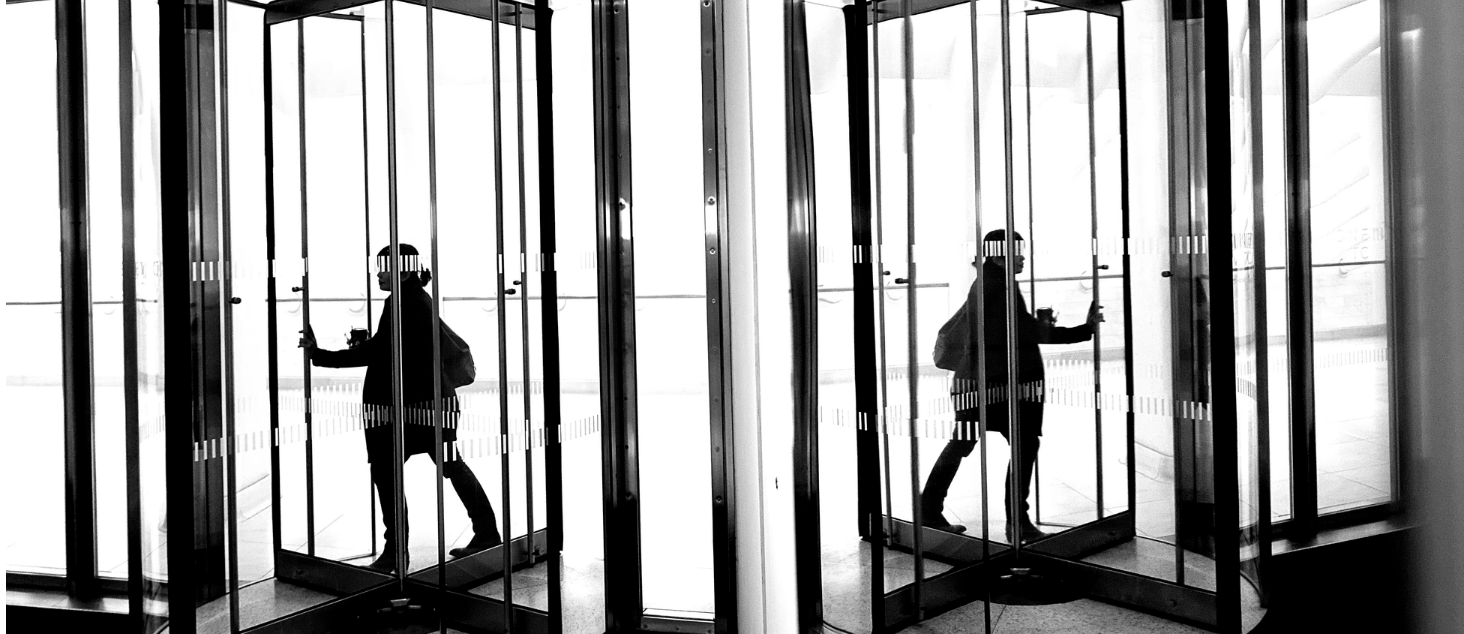 How to support easy quick durable returns
Personal motivation to re-engage

Remove
Barriers

Add
Facilitators
Prioritize respectful care for people returning and those observing others returning
Re-engagement completed on day of return
Increase appointment schedule flexibility: When missing a visit & at return
Reduce waiting time at clinic when return
Don’t intensify appointment schedule after return unless clinically necessary
Enable “silent” transfers
Revised ART guidelines central to the re-engagement approach
Updated clinical and service delivery guidance at the same time
Coordinated national technical working group
Developed a revised re-engagement algorithm
The first time clinical and service delivery guidelines were revised together to ensure coordinated approach to of both components of HIV care
[Speaker Notes: The 2023 ART guideline revision considered critical to improving retention and viral suppression, taking an integrated approach that recognised that clinical management includes person-centred service delivery. 
Clinical and the service delivery components were considered throughout the ART guideline, towards improving the 2nd and 3rd 95 targets.]
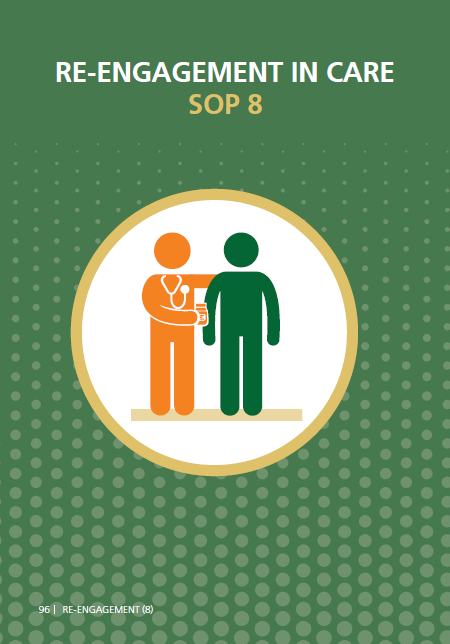 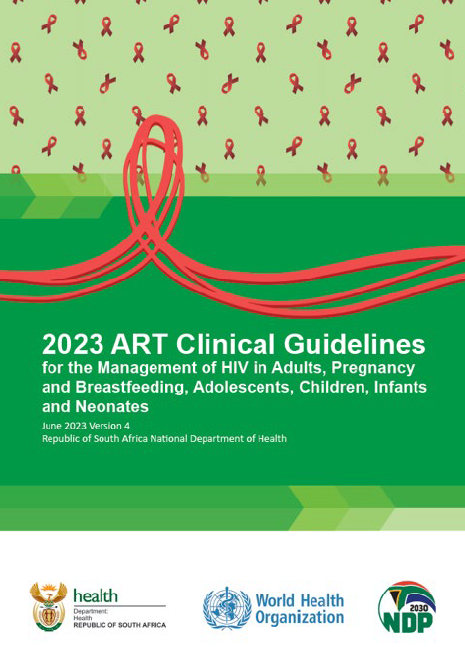 Guiding principles:
Acknowledge it is normal to miss appointments
DO NOT require the patient to provide transfer documents, provide transfer-in and ART same day
Adherence counselling not appropriate for all returning clients
Differentiate the follow-up plan on re-engagement depending on client needs and preferences
Increasing the intensity of service provision may NOT be supportive, restrict to when clinically necessary.
Expedited access to 3MMD and repeat prescription collection strategies (RPCs/DMOC)
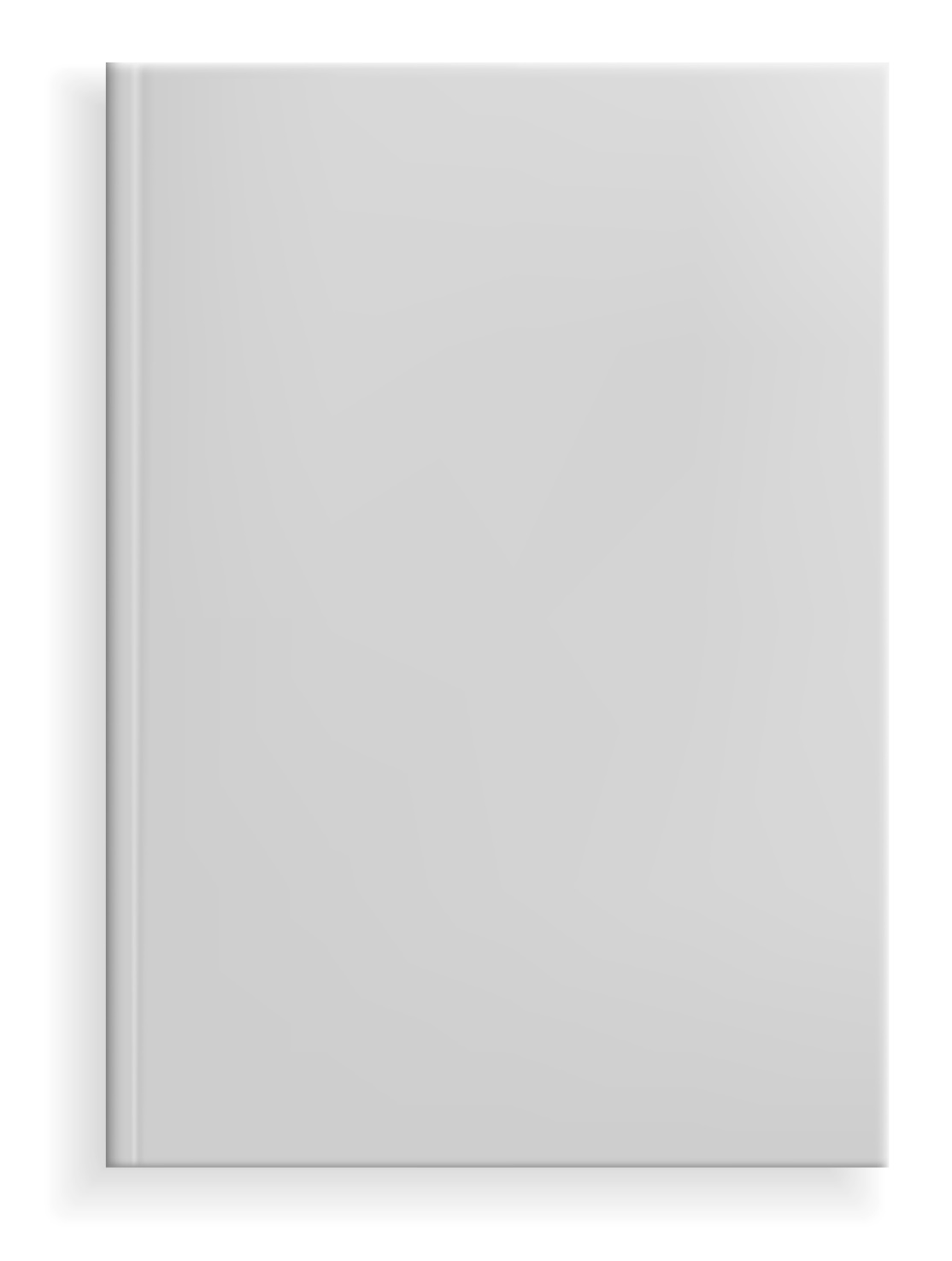 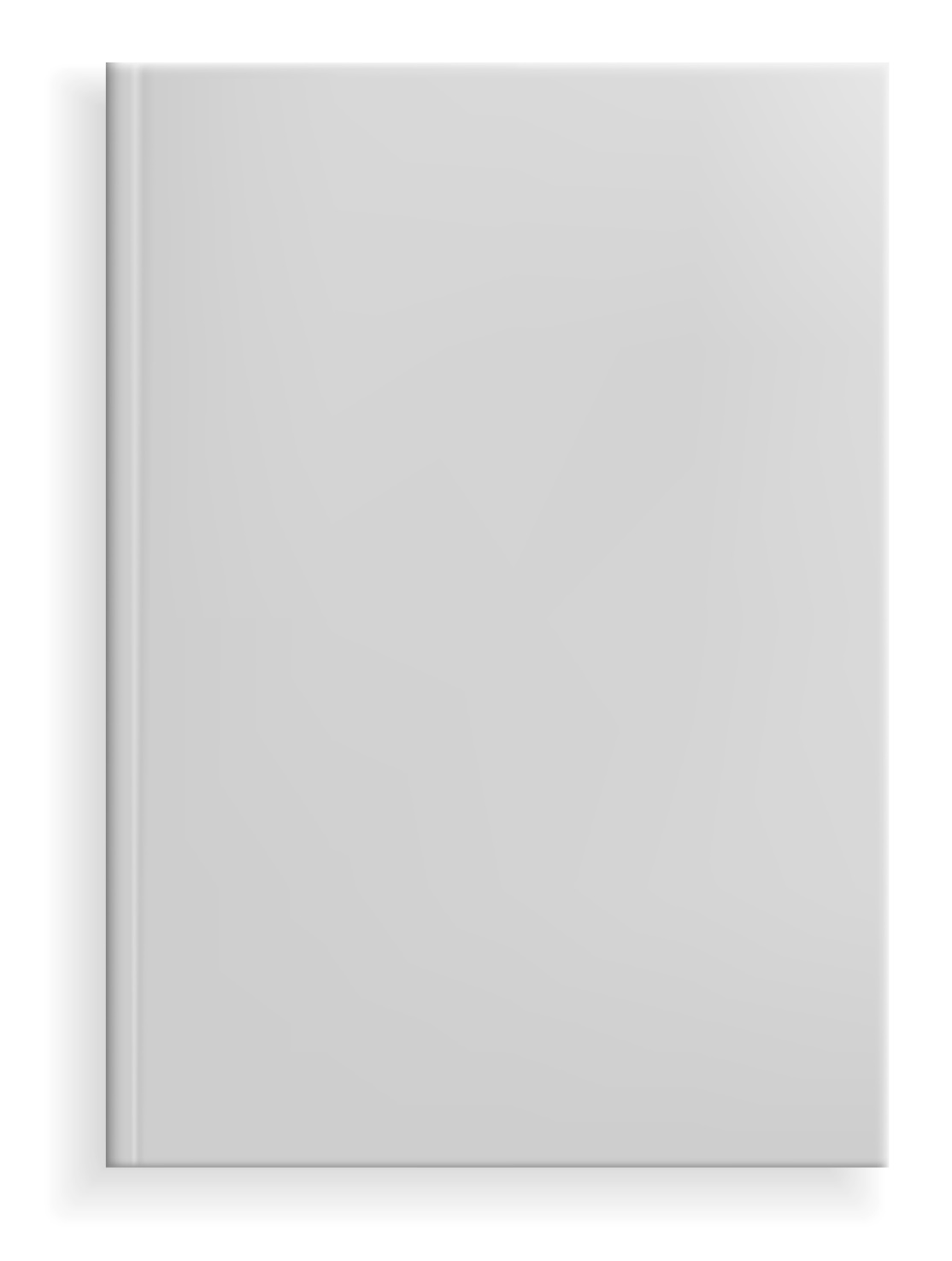 New streamlined re-engagement algorithm in ART guidelines supported by revised SOP which set out guiding principles and narrative explanation
June 2023
Streamlined approach to re-engagement
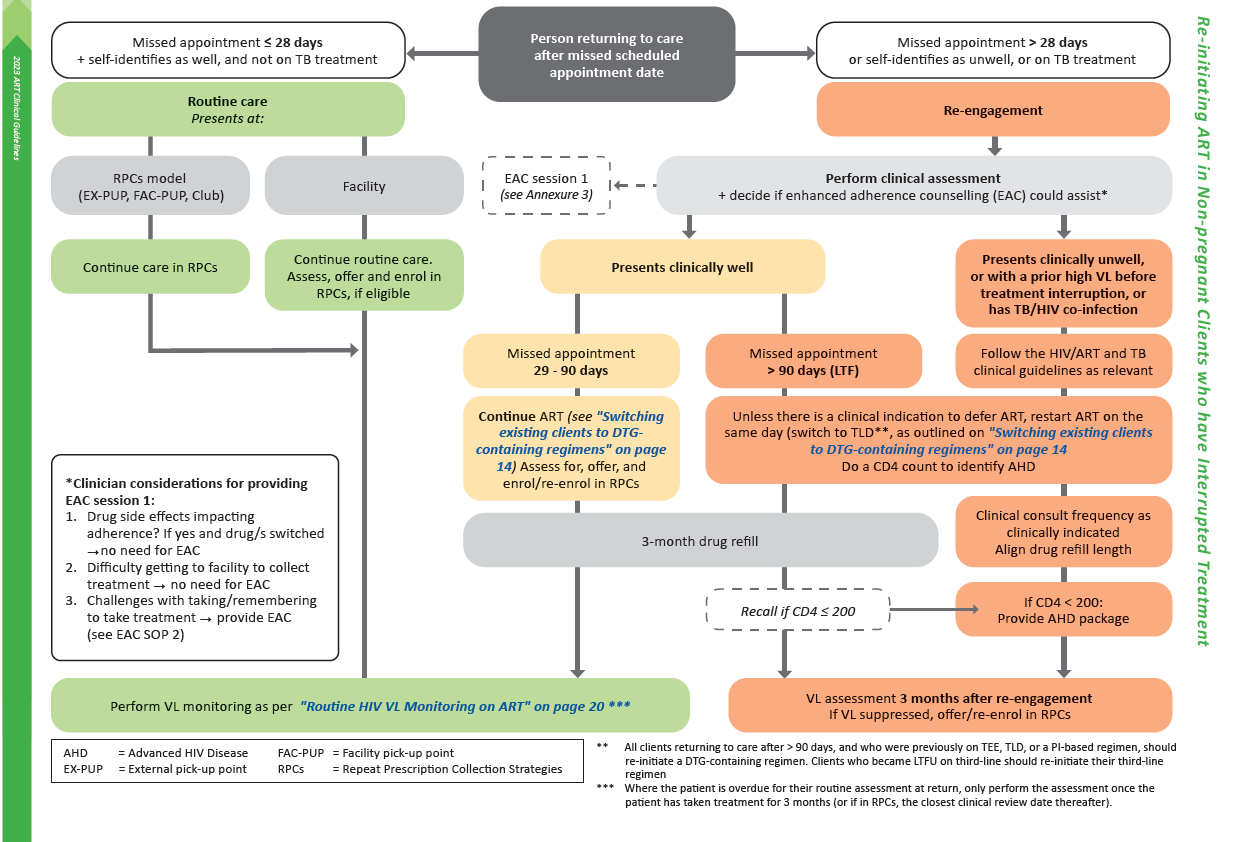 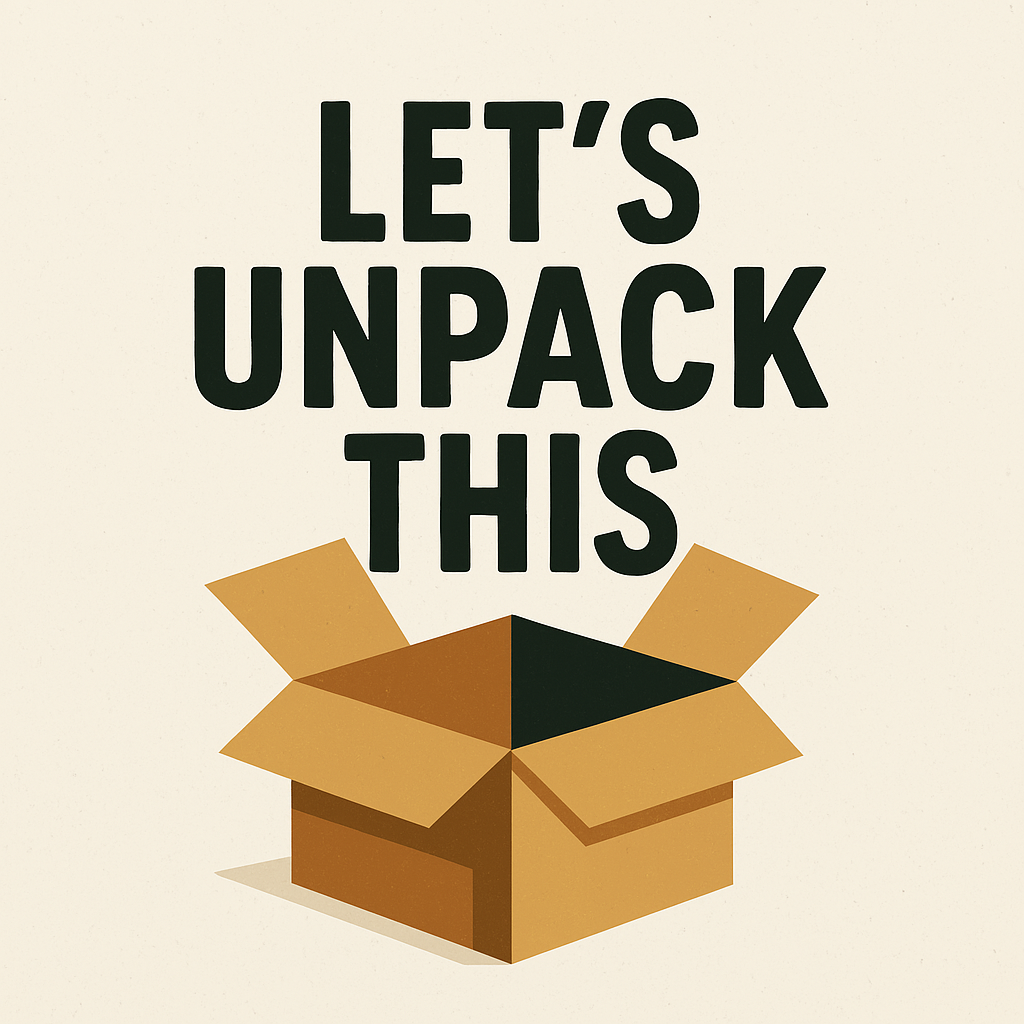 ART guidelines Pg 12
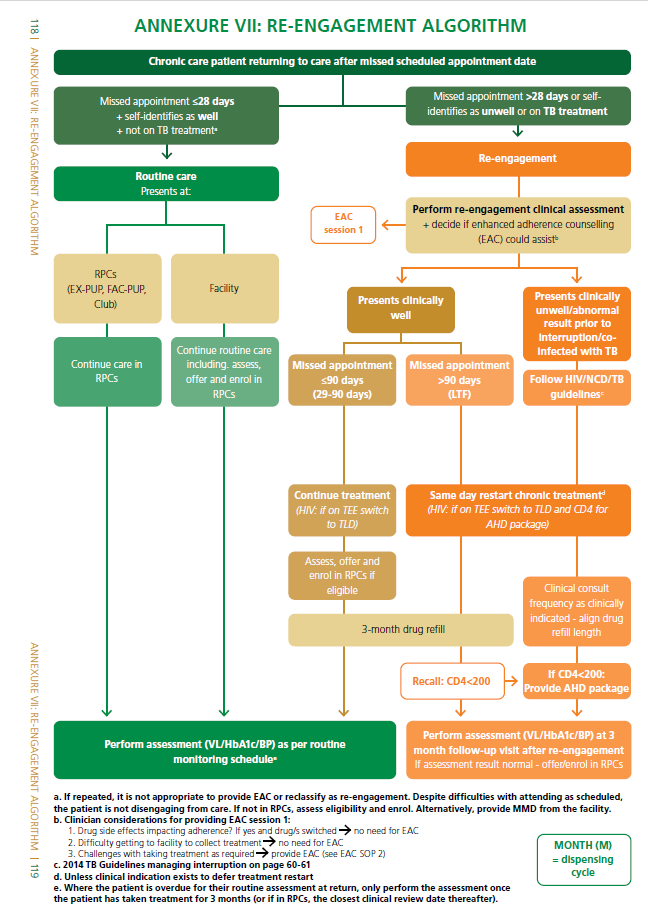 How Many algorithms are there?
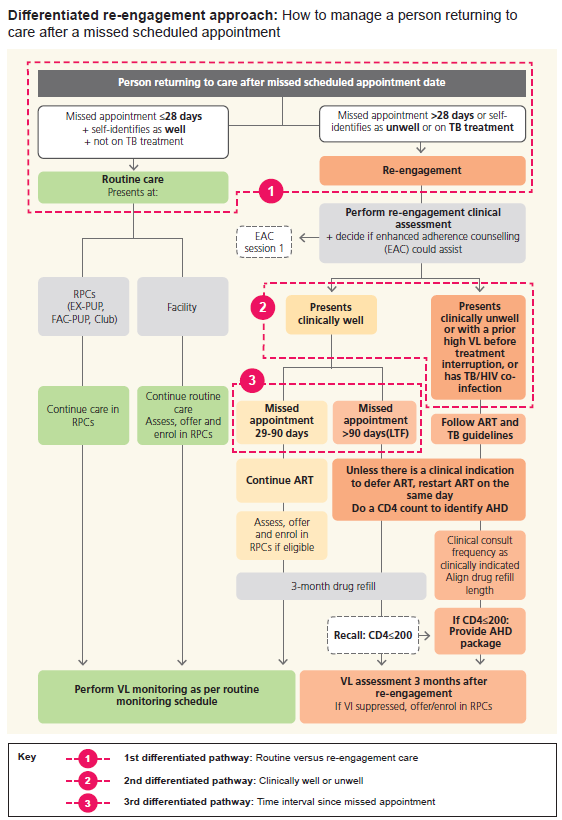 AGL portrait version
DMOC SOP 8 version
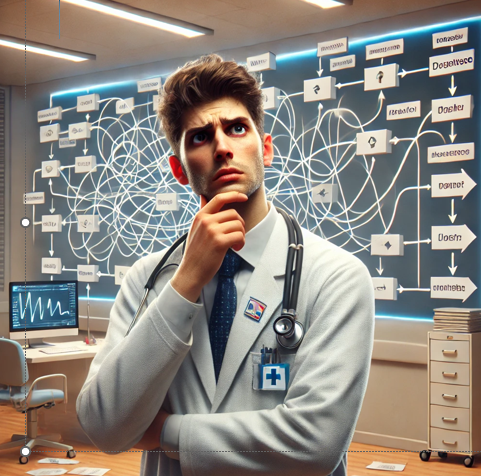 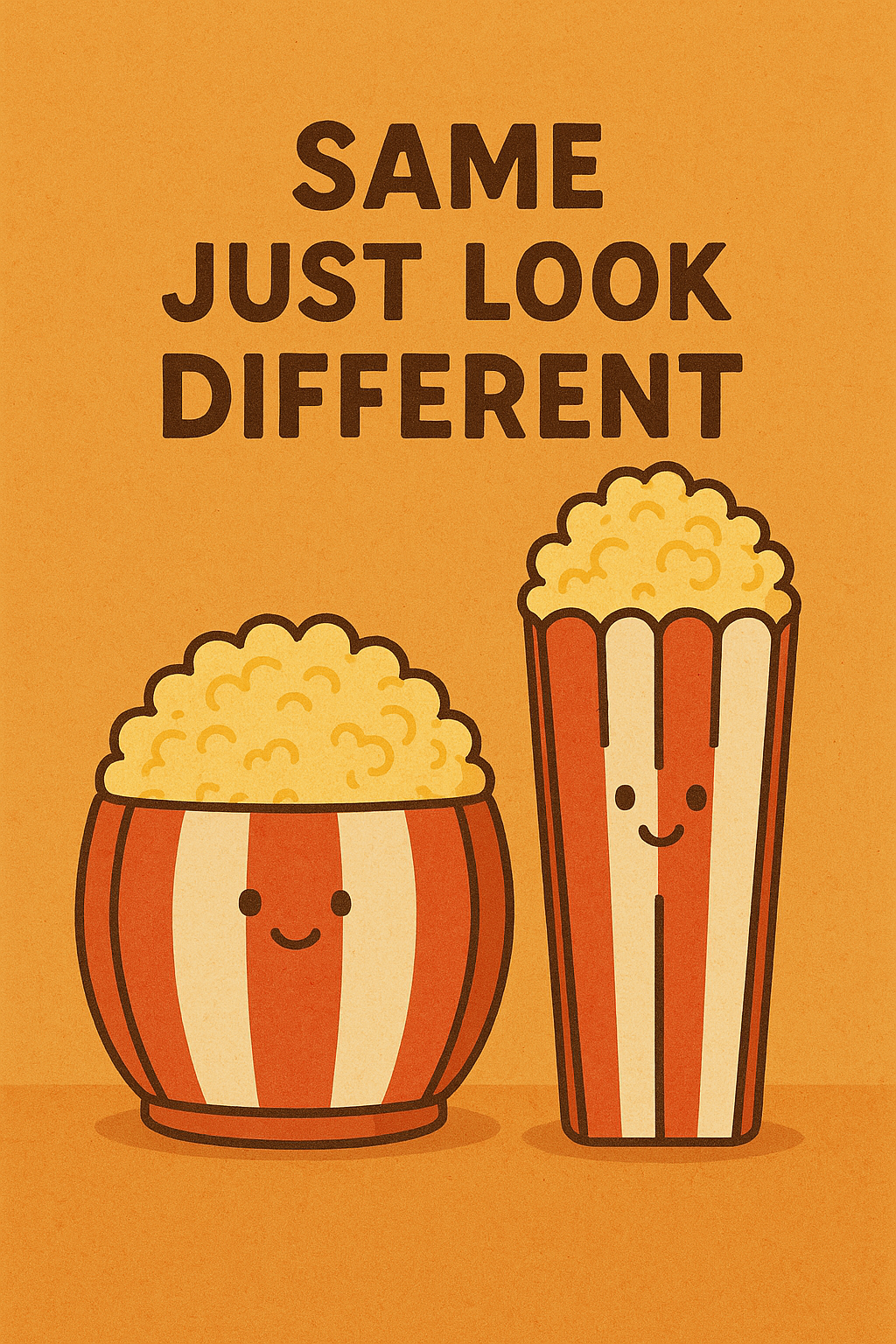 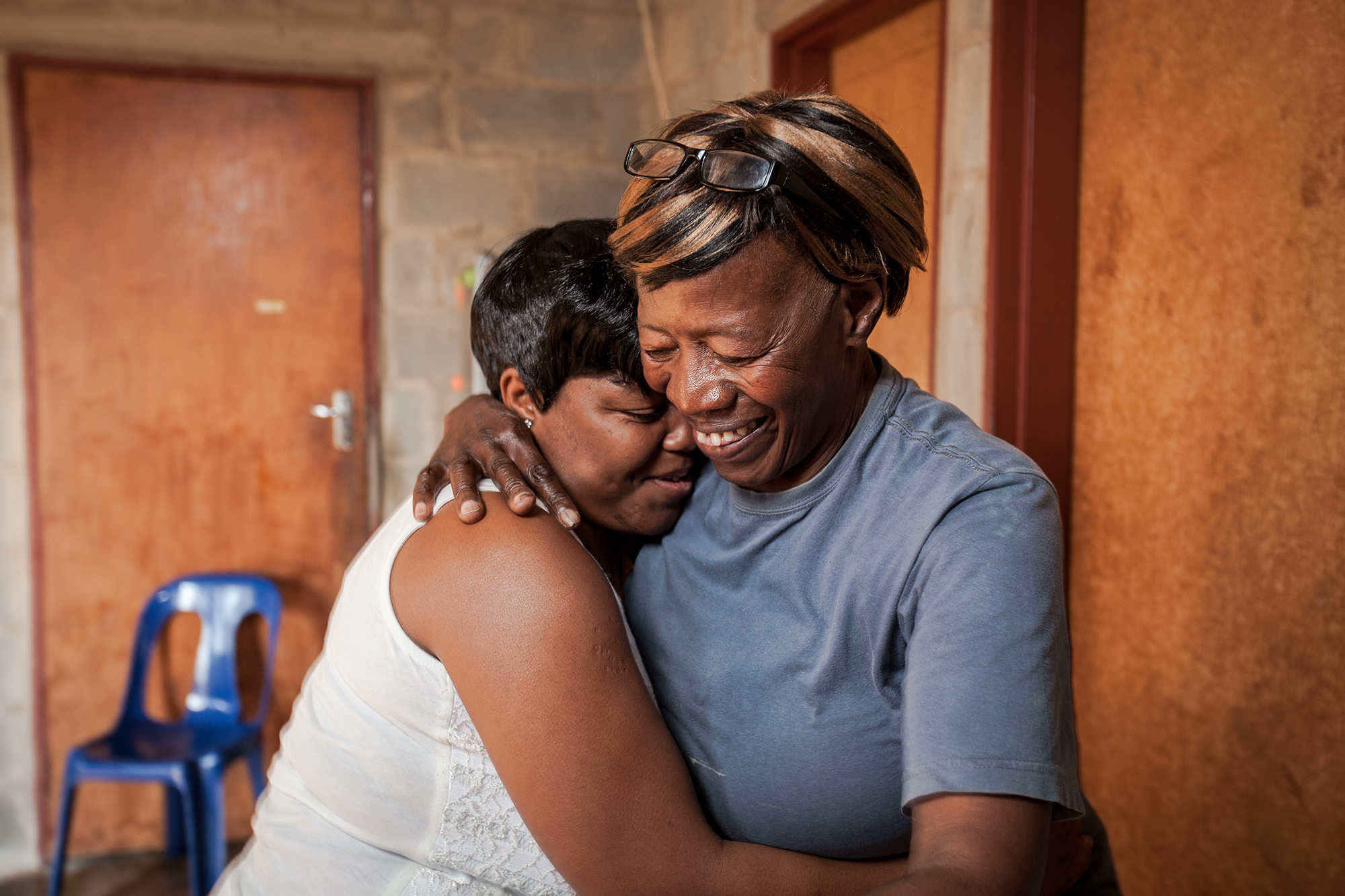 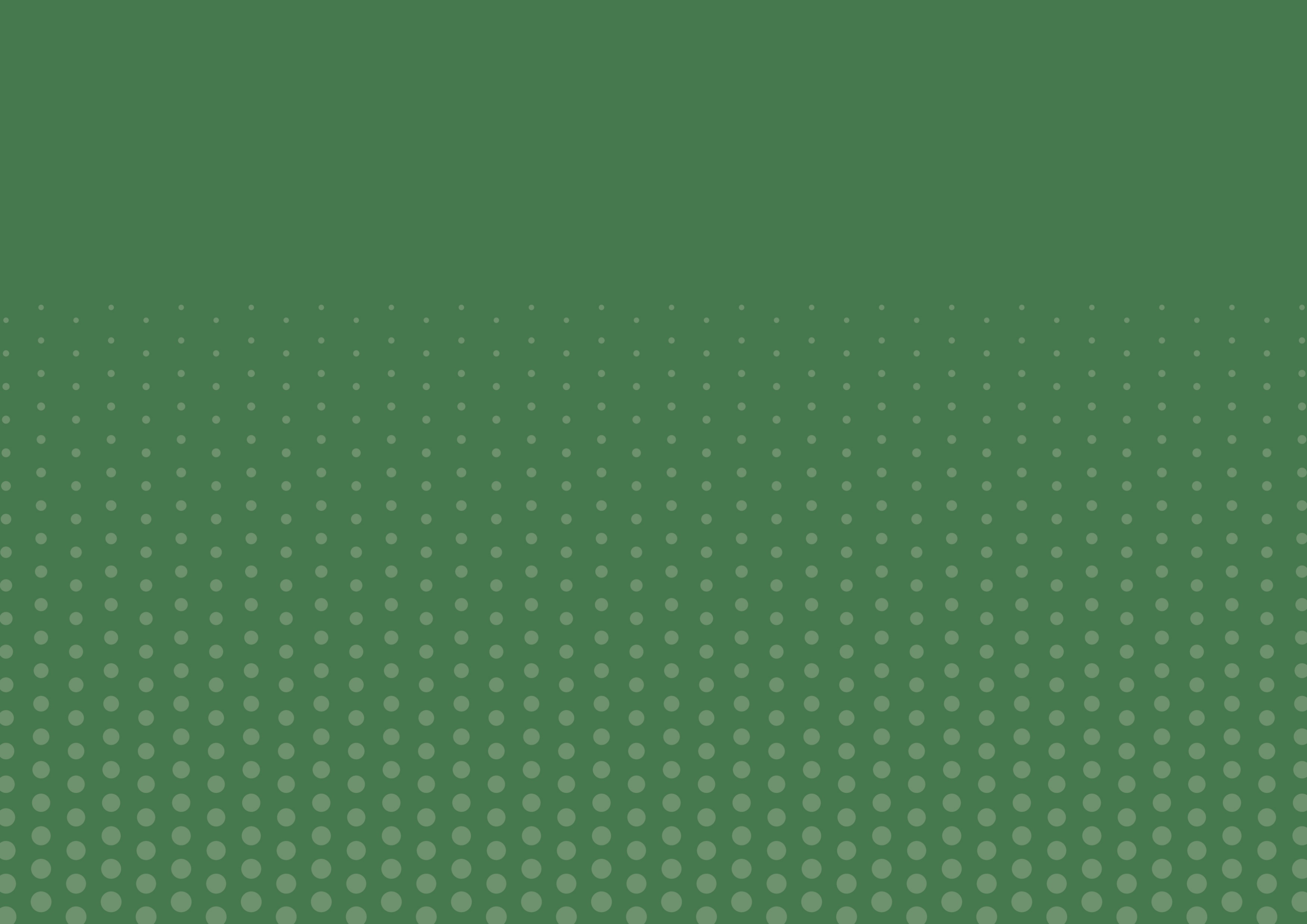 2.
Re-engagement principles
RE-ENGAGEMENT THREE KEY PRINCIPLES
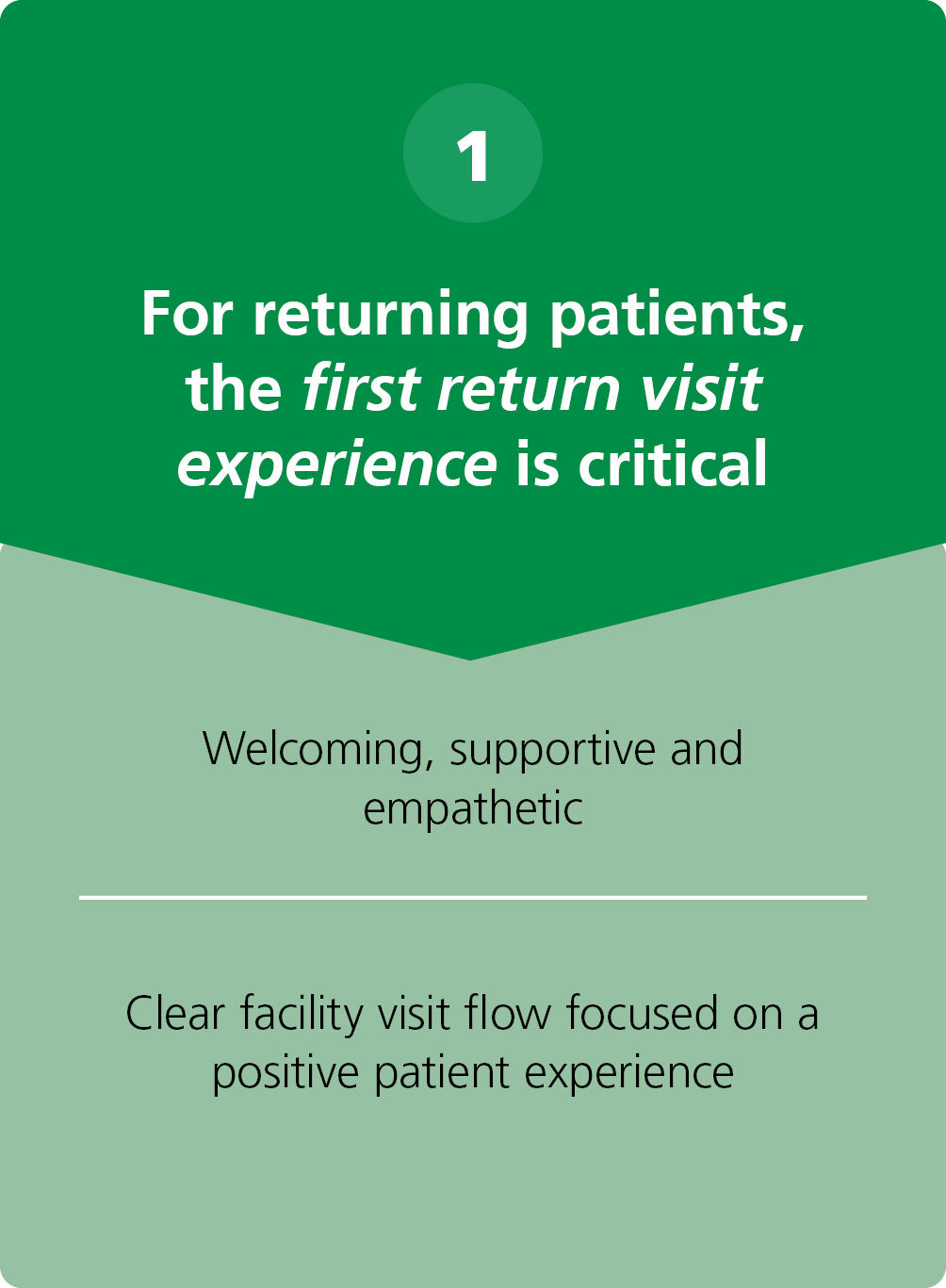 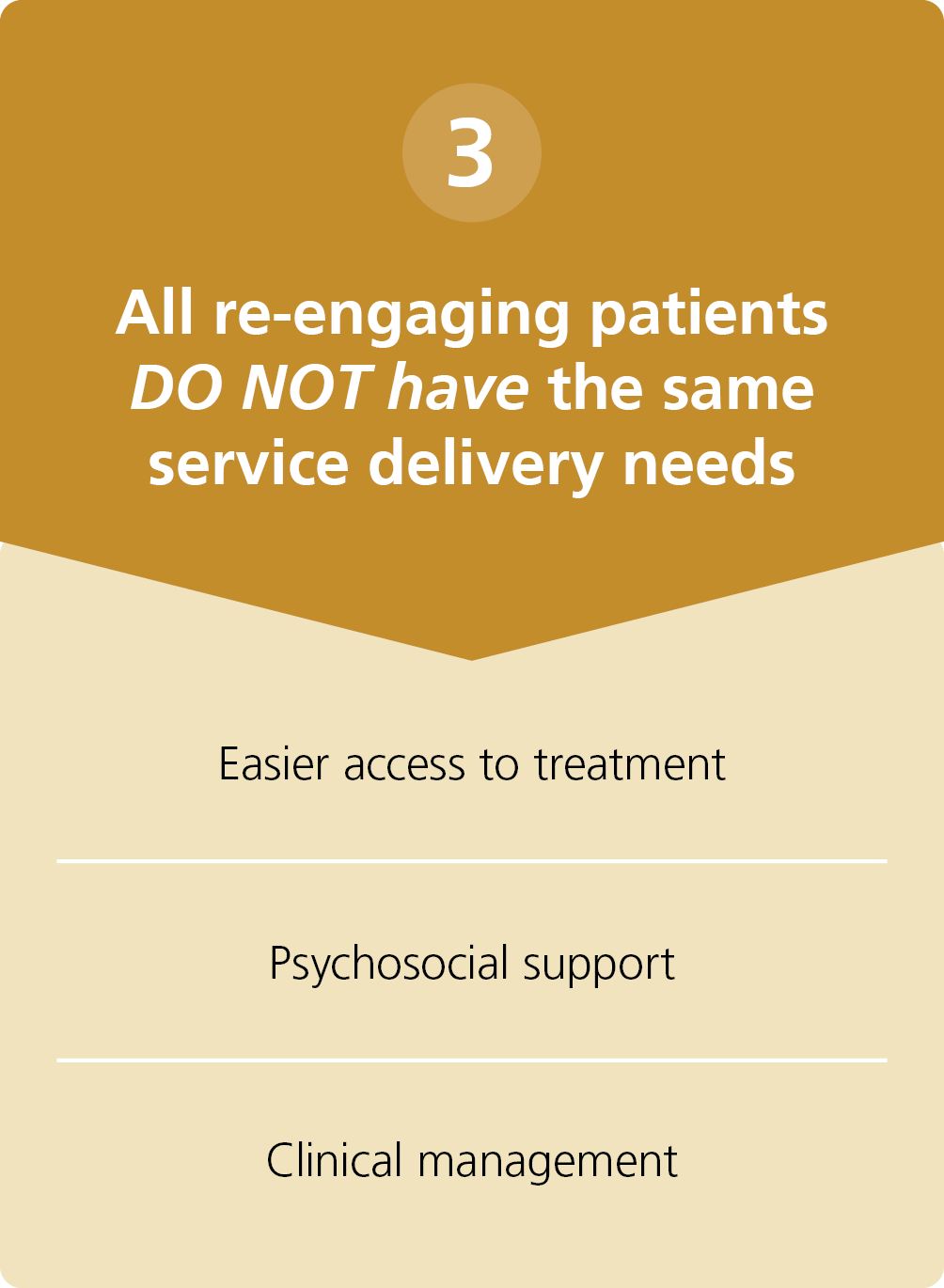 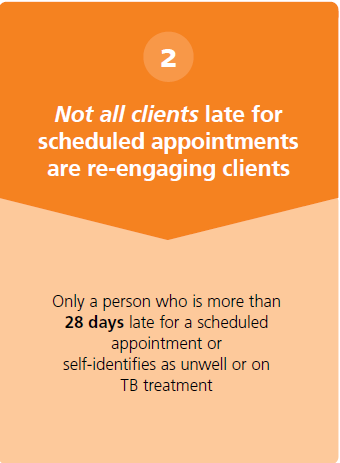 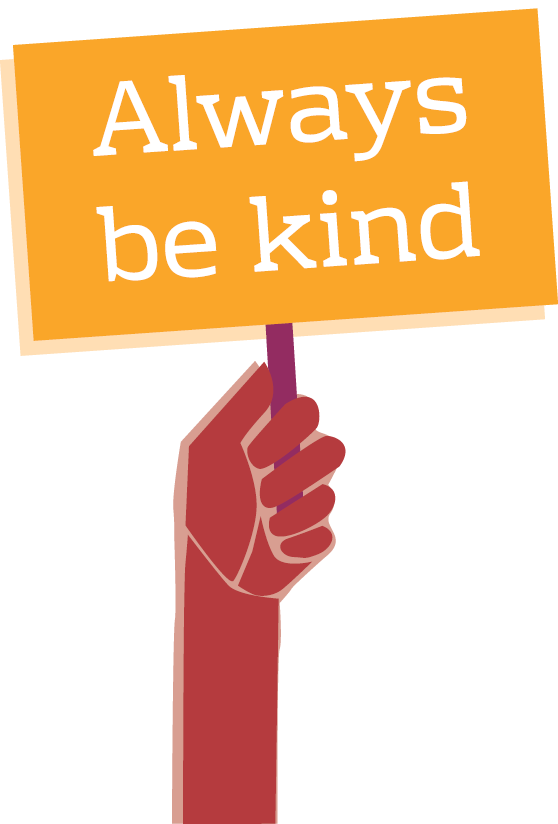 Clinical Factors
DIFFERENTIATE RE-ENGAGMENT APPROACH CONSIDERATIONS
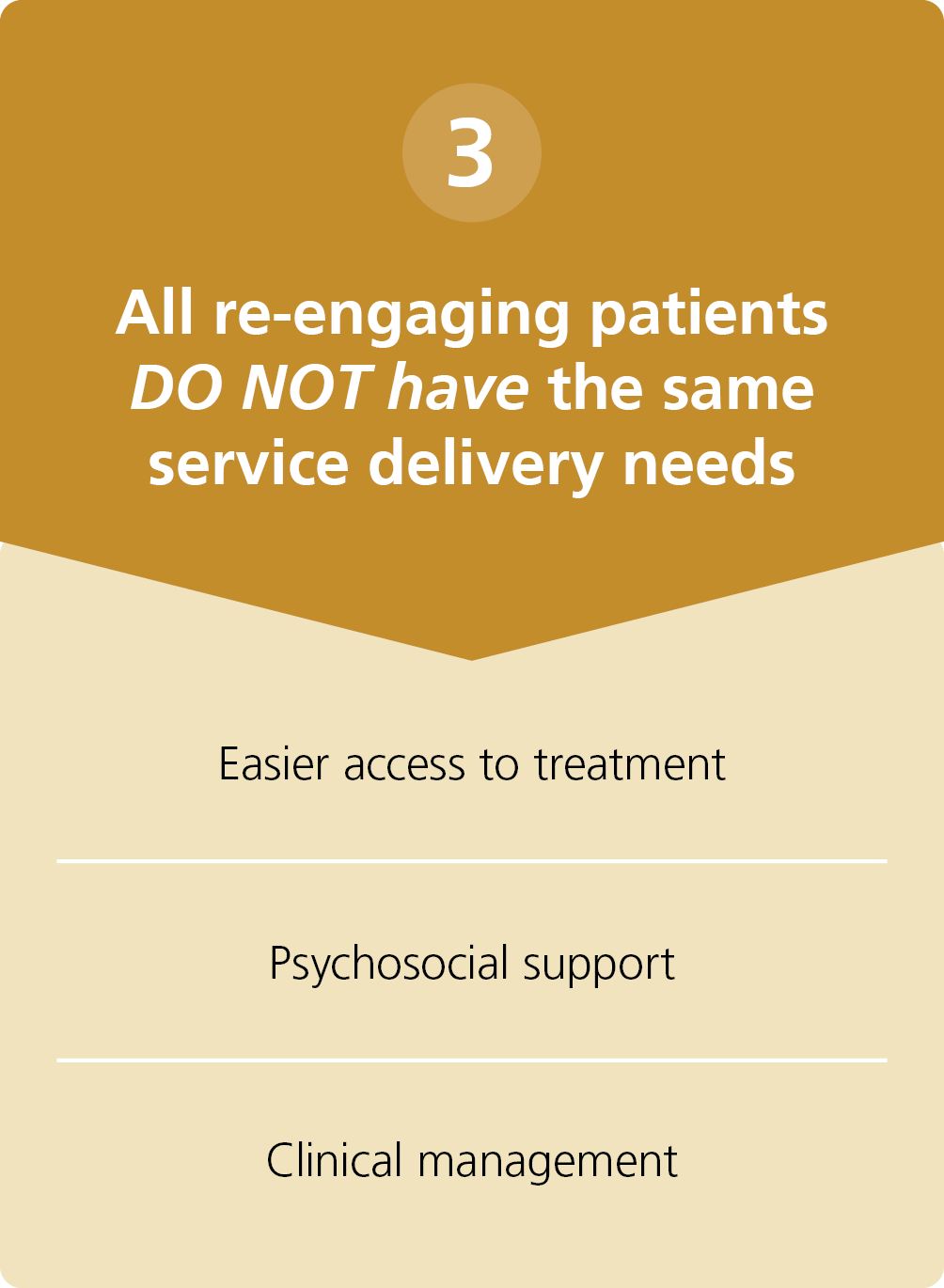 Ensure a returning person who needs a clinical assessment gets one

Aim to reduce unnecessary burden for client + healthcare system

Practical and simple to implement
Duration since missed appointment
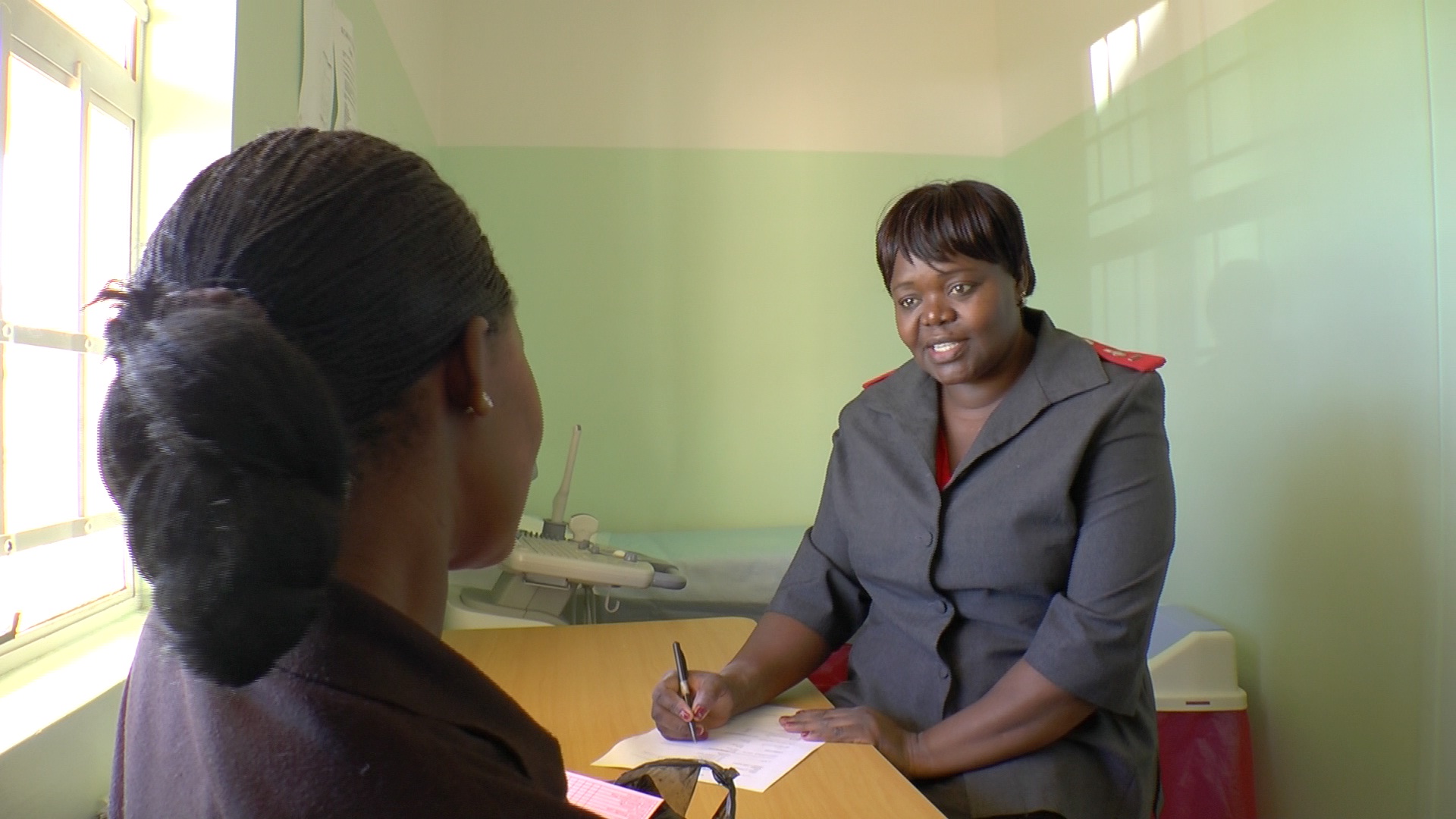 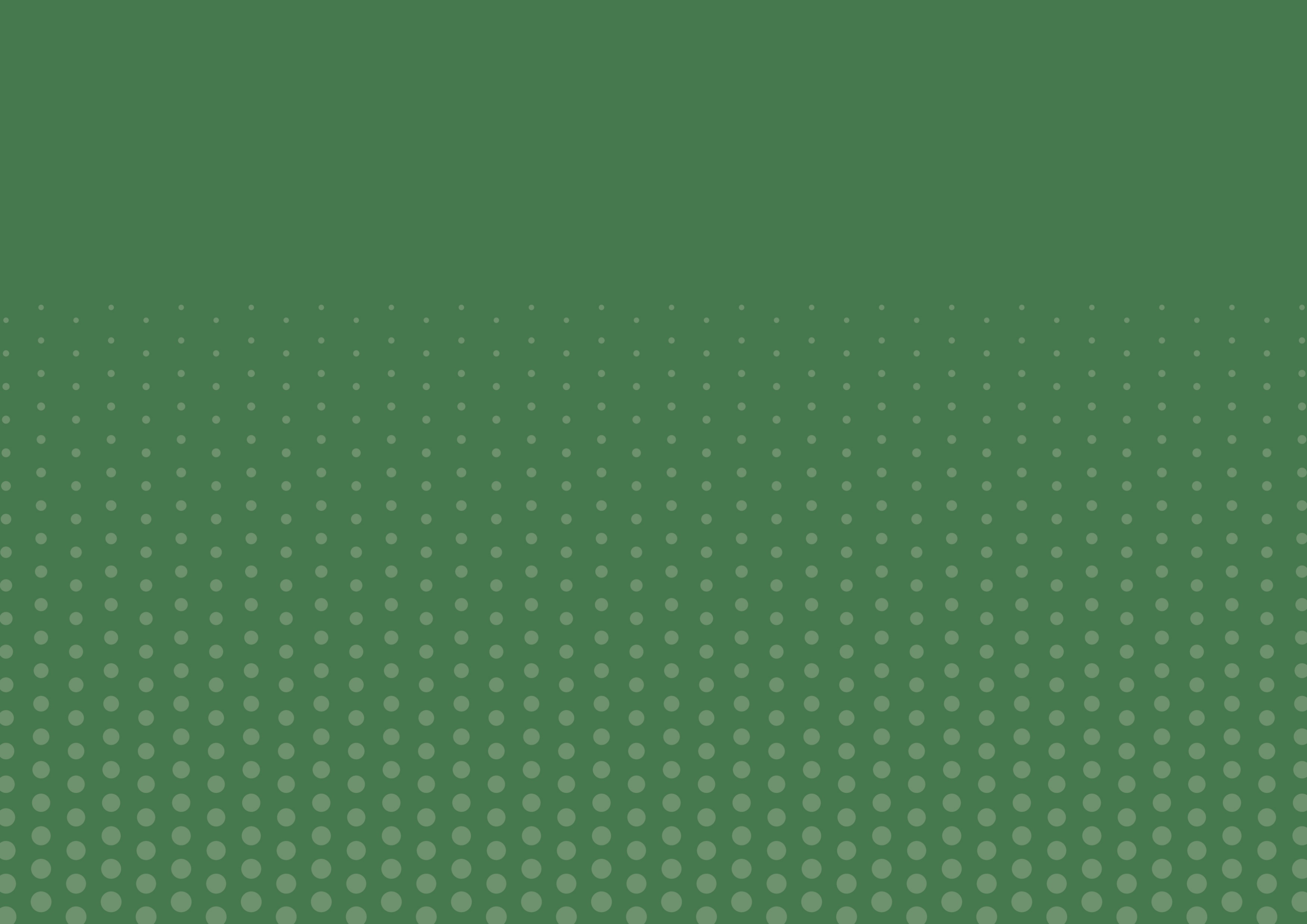 3.
Who is a re-engaging patient?
Who is a re-engaging CLIENT?
WHY?
Support appointment flexibility rather than disengagement in era of DTG
Reduce unnecessary burden/administration complexity on clients and health system
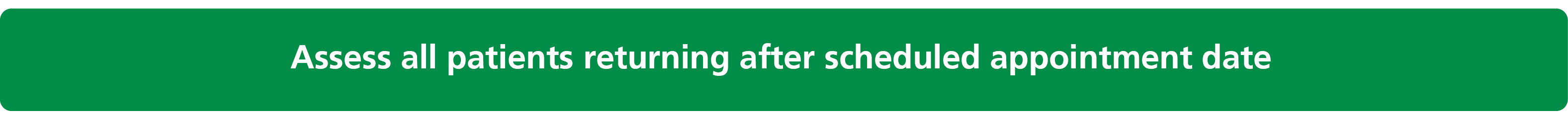 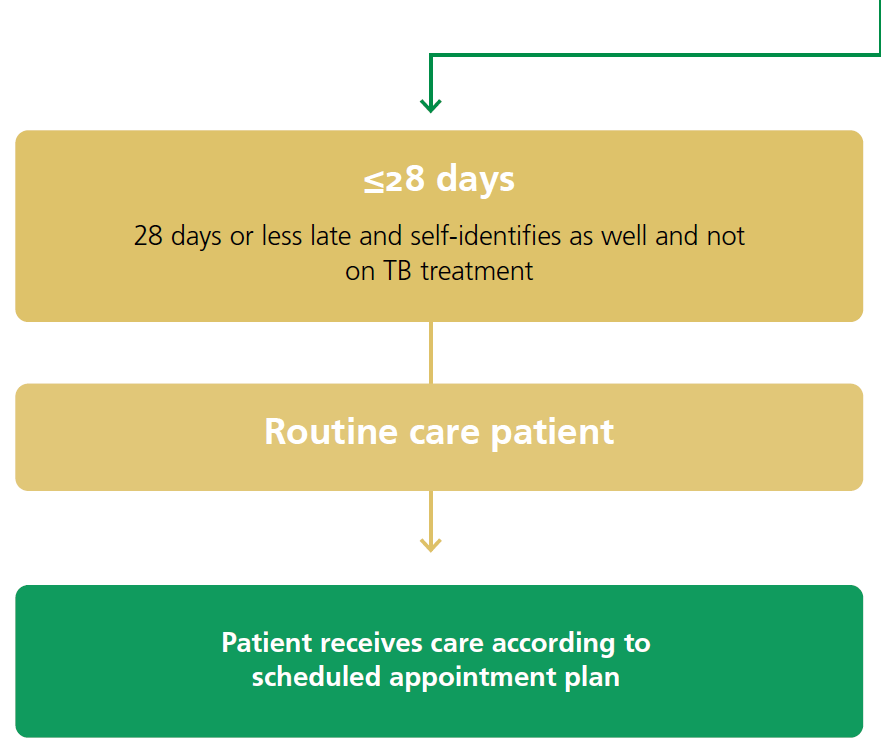 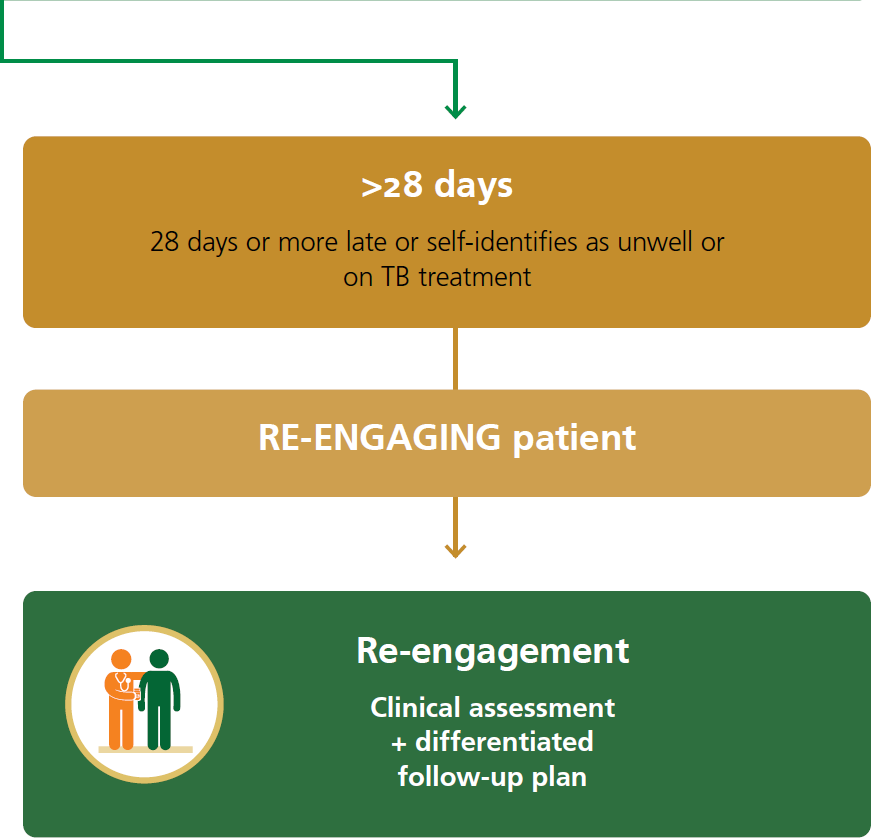 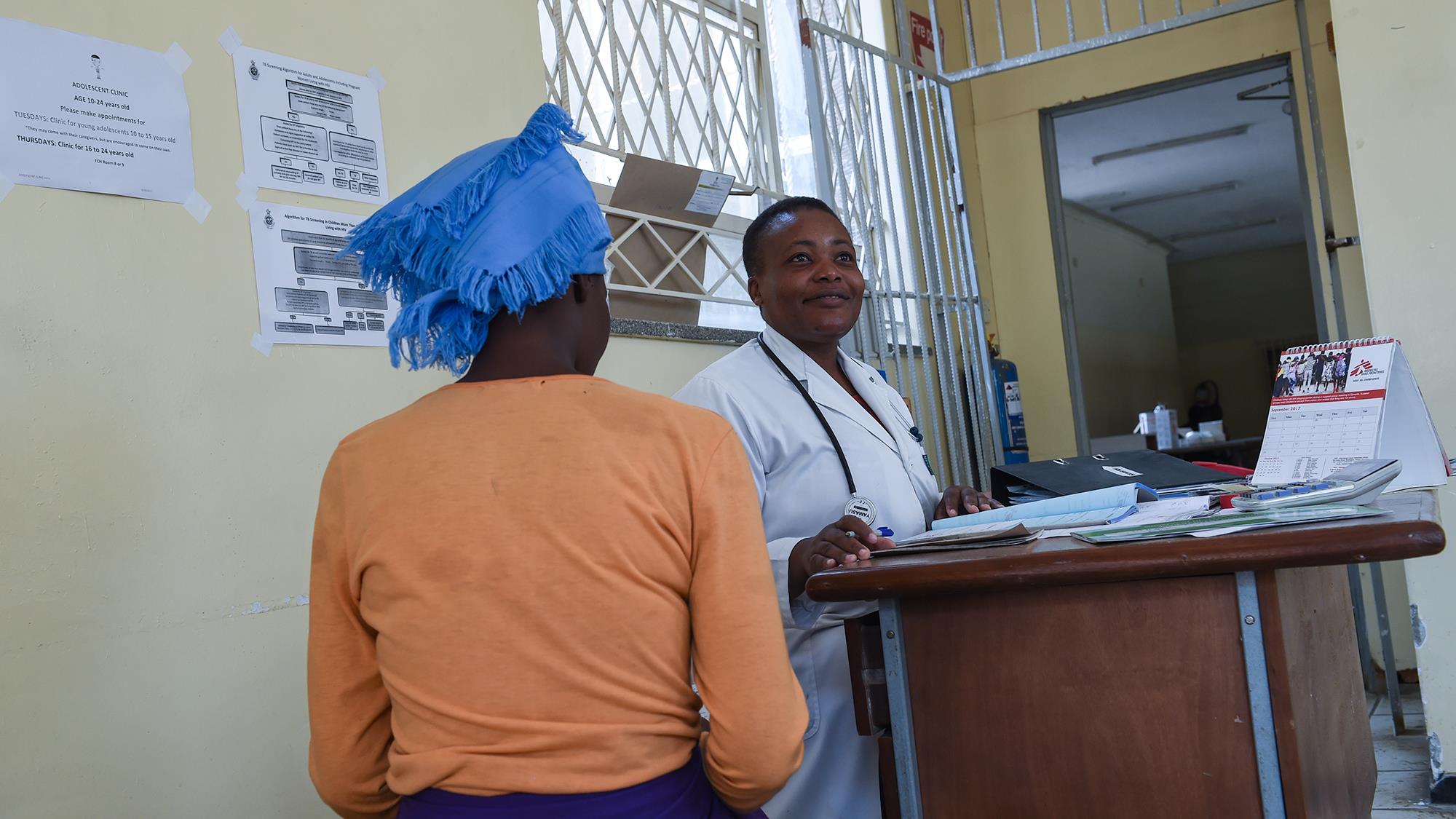 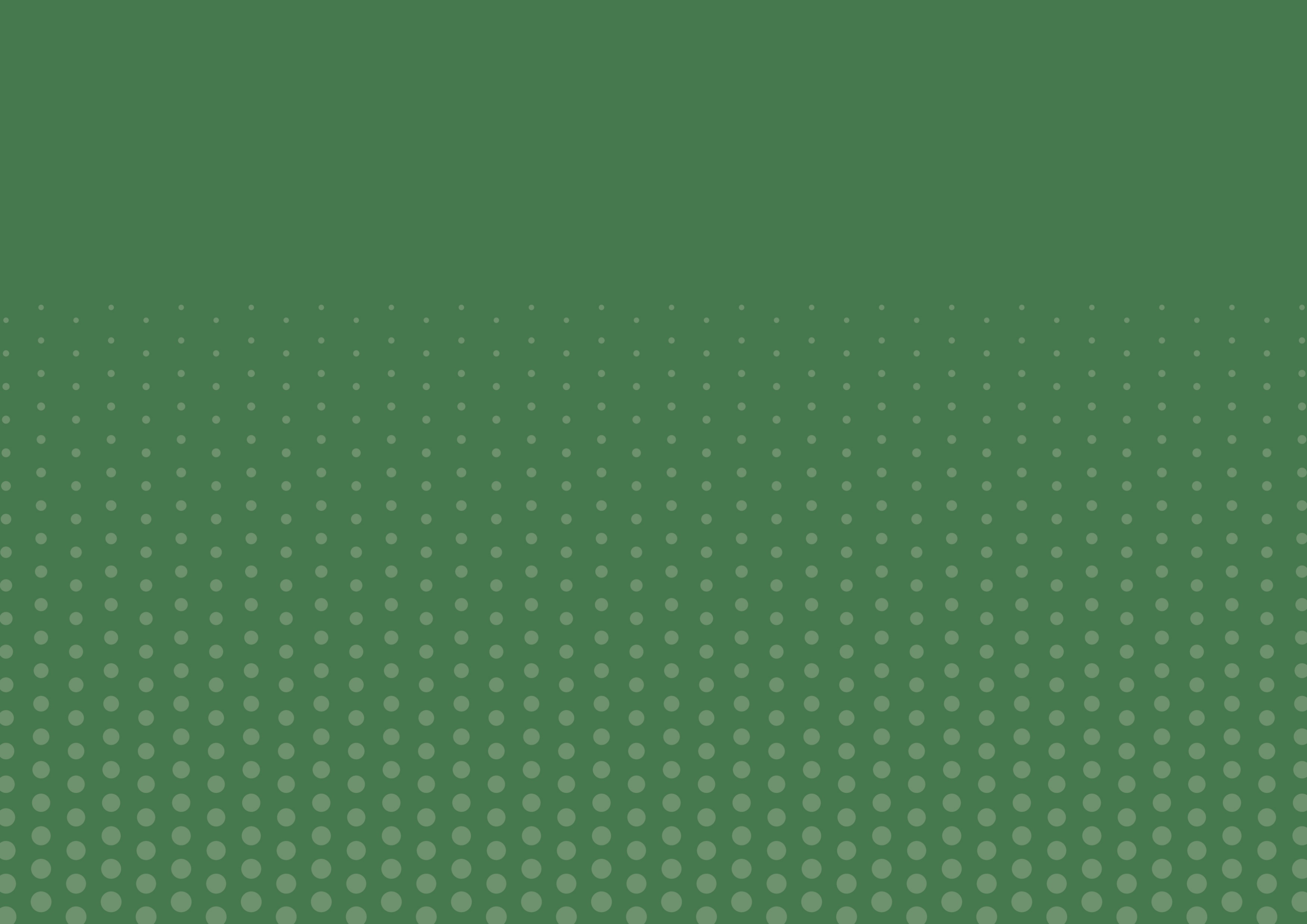 4.
What to do for a returning routine CLIENT?
What to do for returning routine CLIENTS?
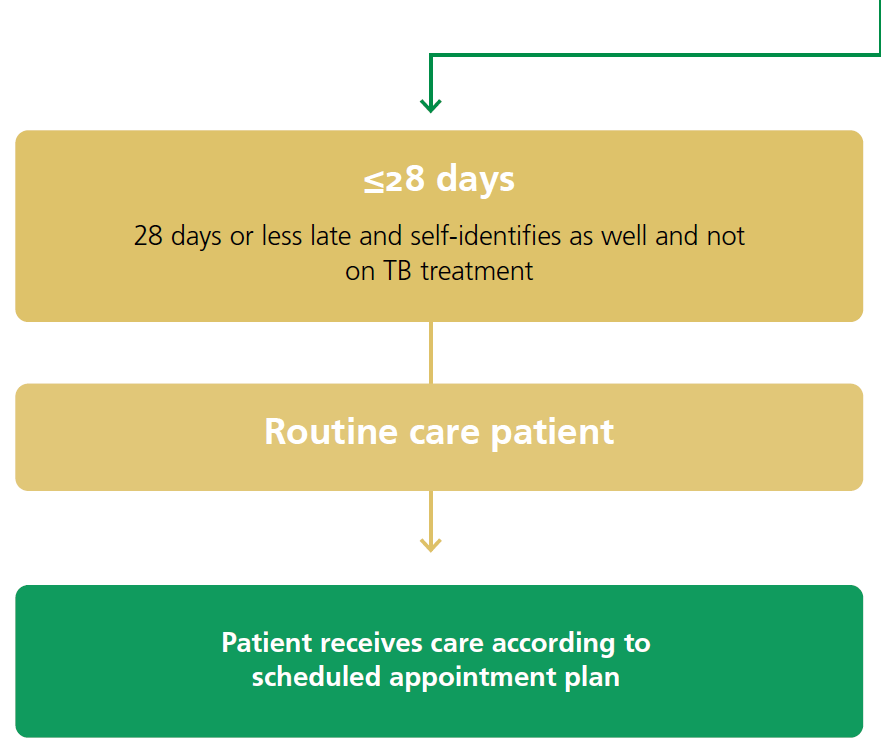 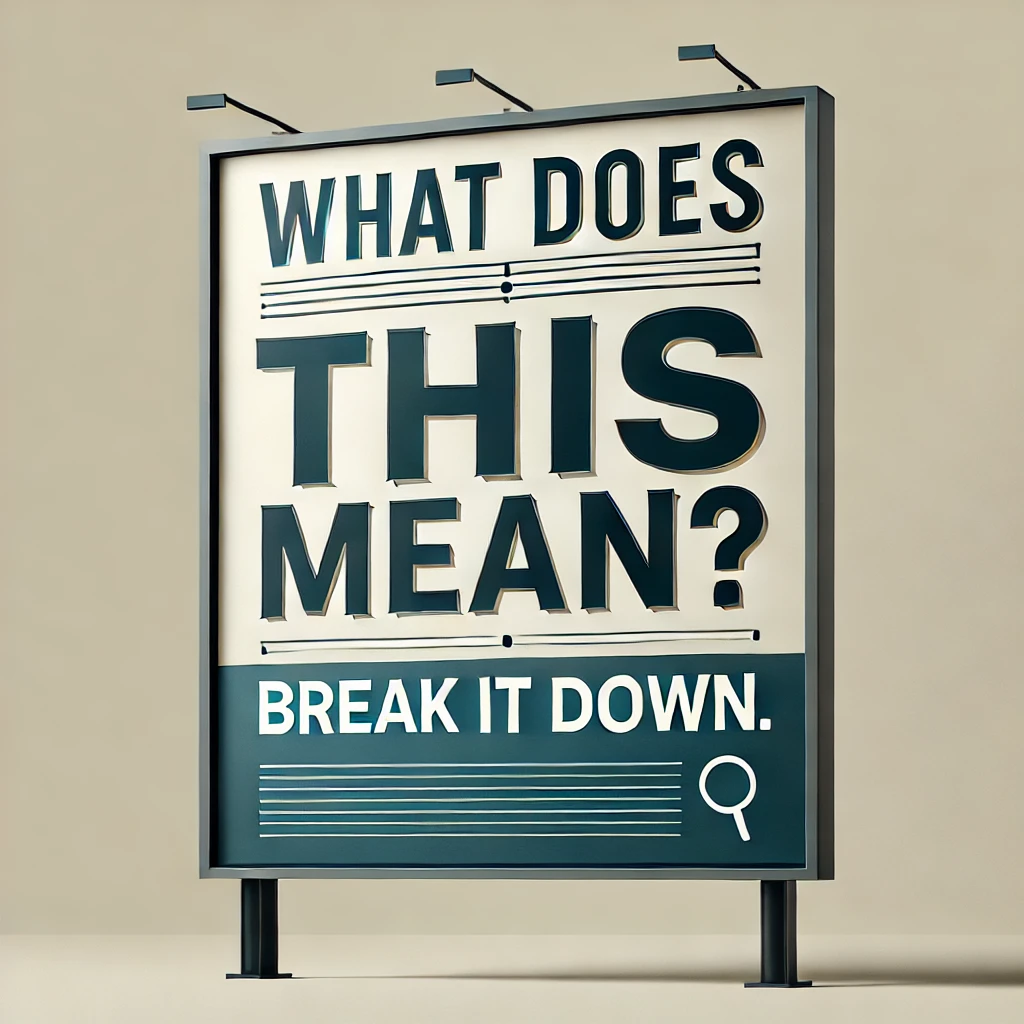 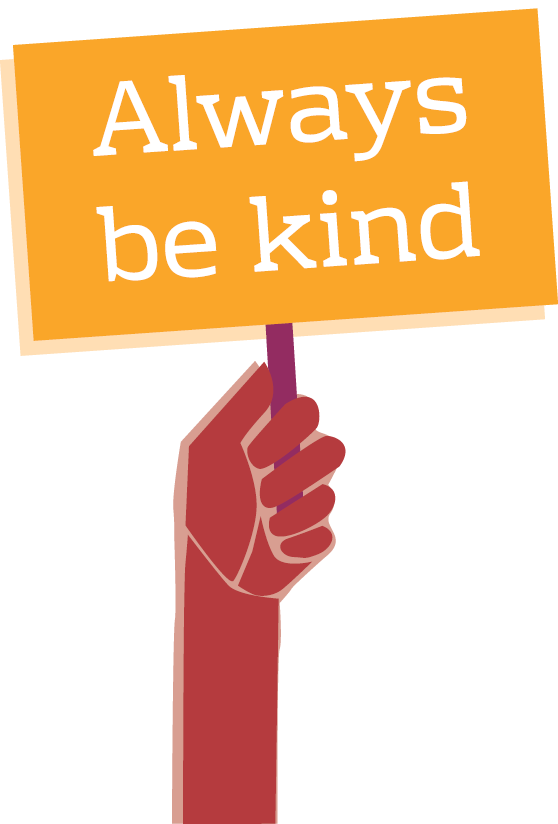 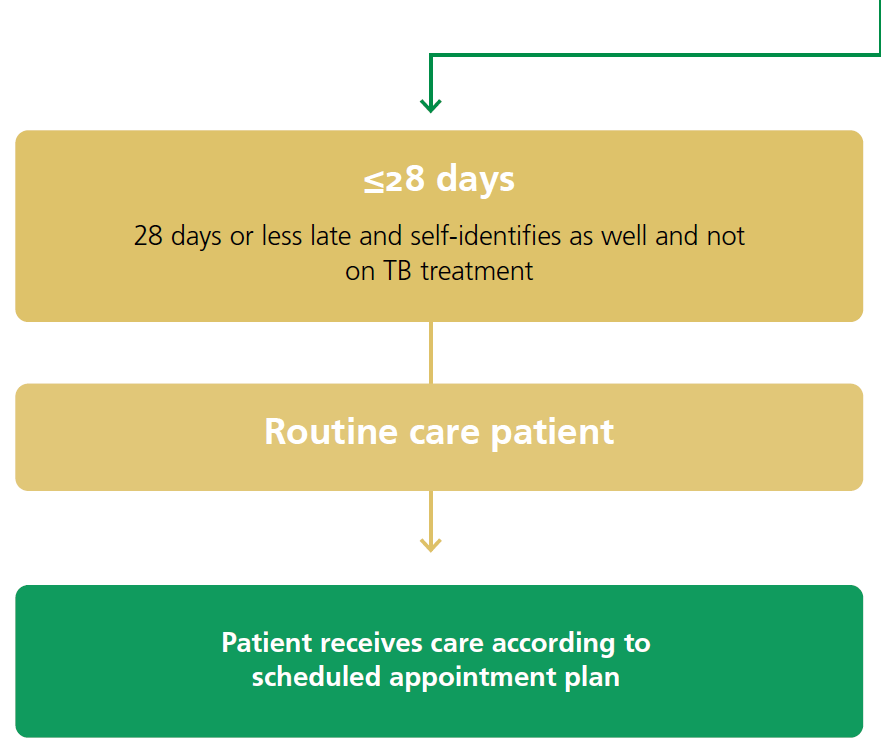 What to do for returning routine CLIENTS?
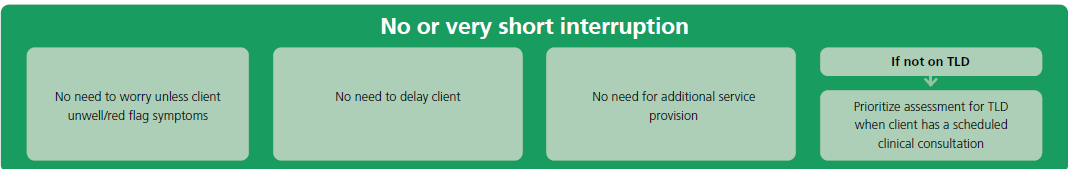 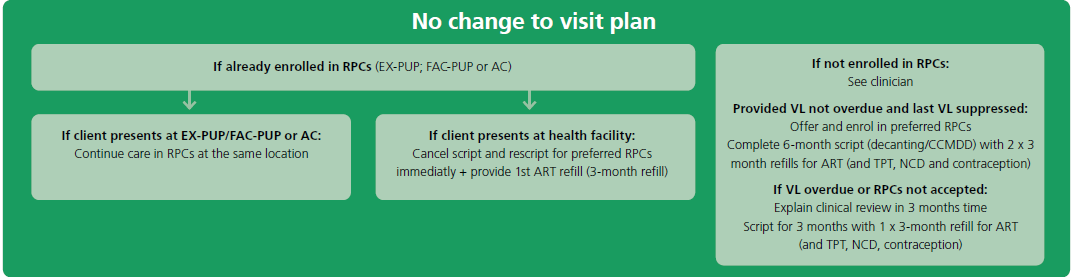 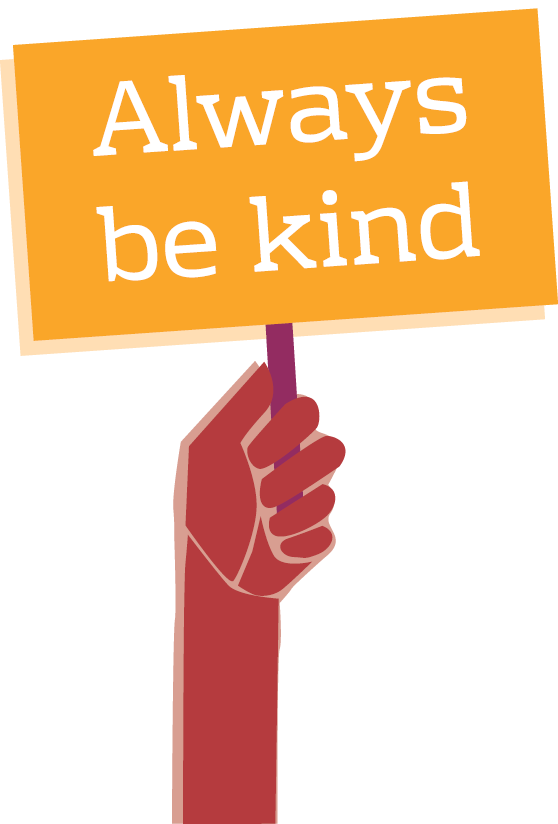 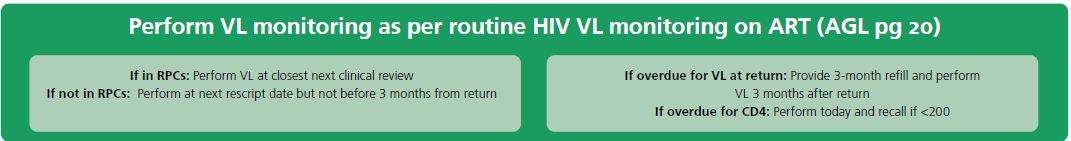 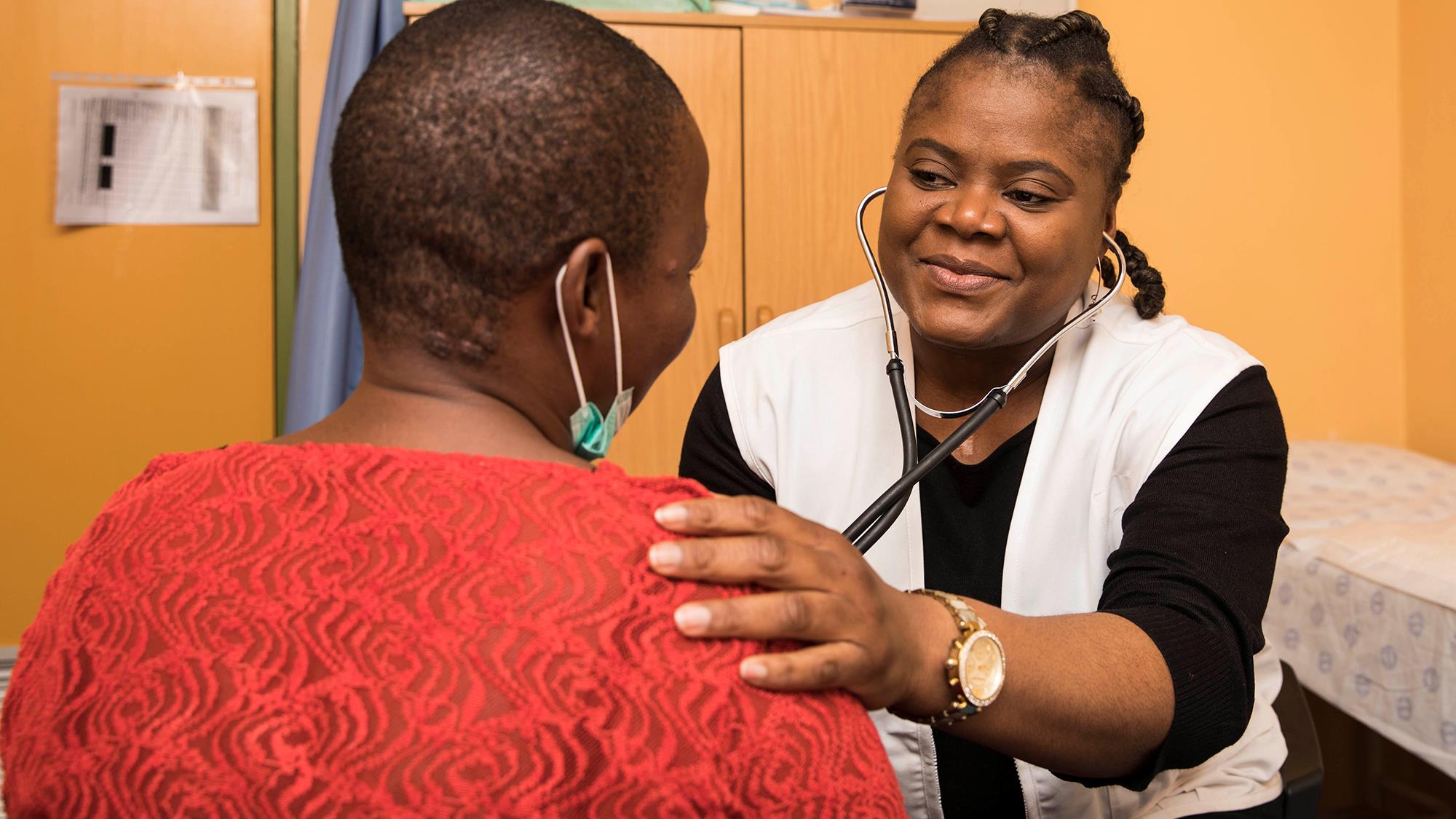 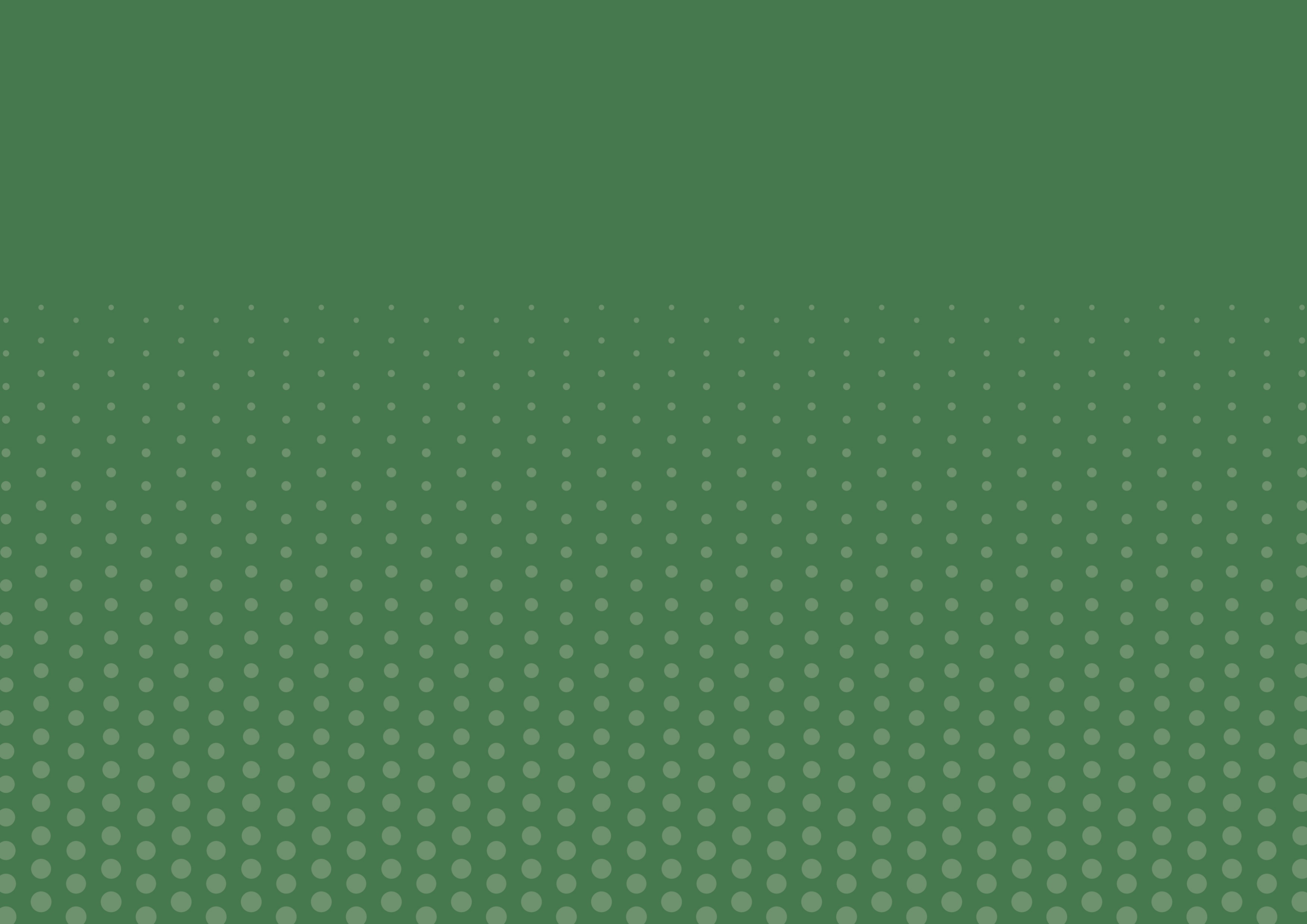 5.
What to do for a re-engaging patient?
What to do for re-ENGAGING CLIENTS?
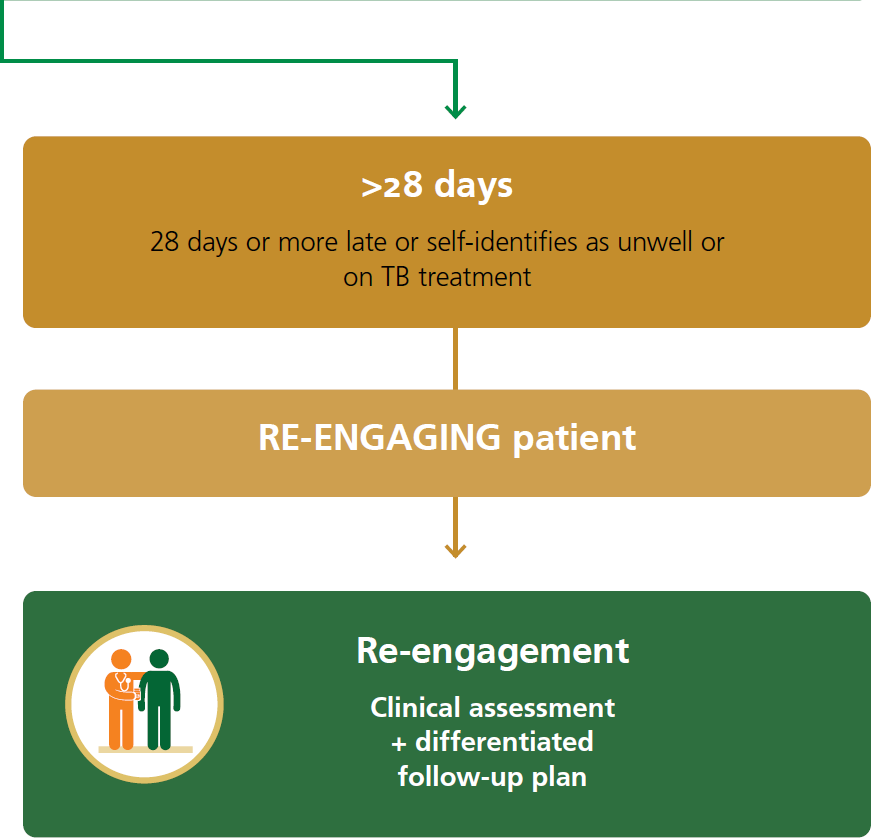 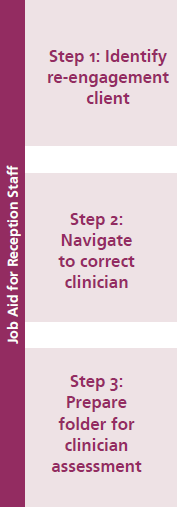 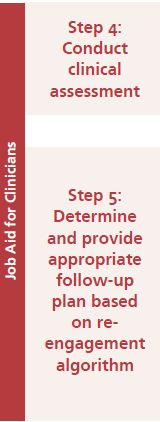 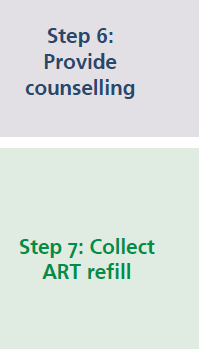 STEP 1: IDENTIFY IF CLIENT IS RE-ENGaGING?
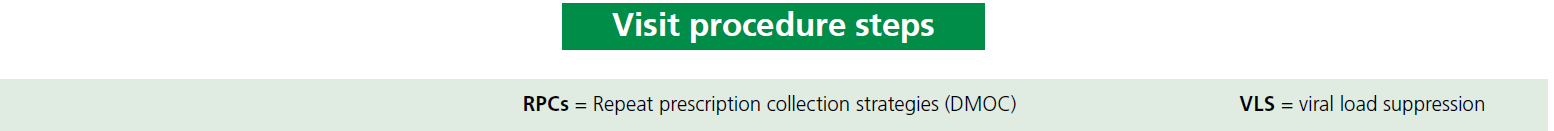 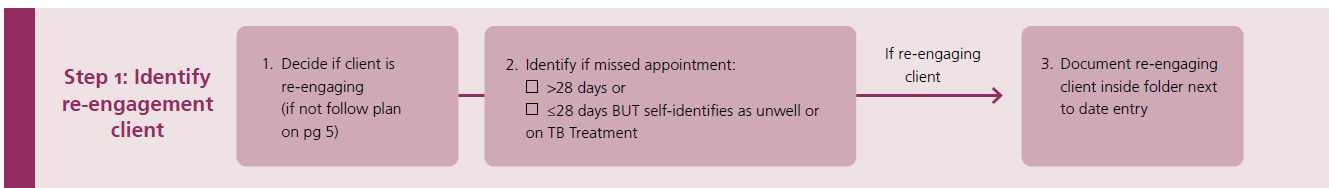 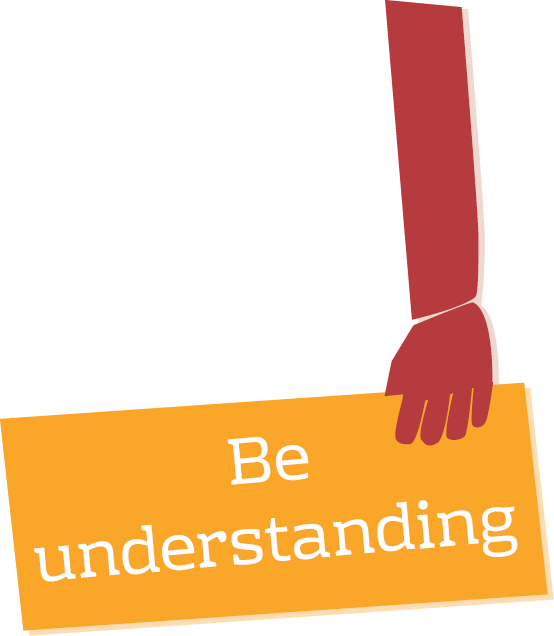 1. DECIDE IF CLIENT IS RE-ENGAGING?
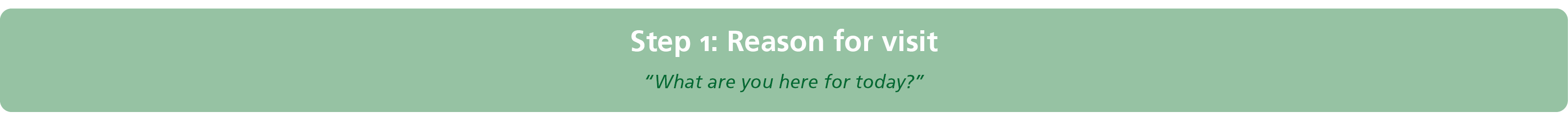 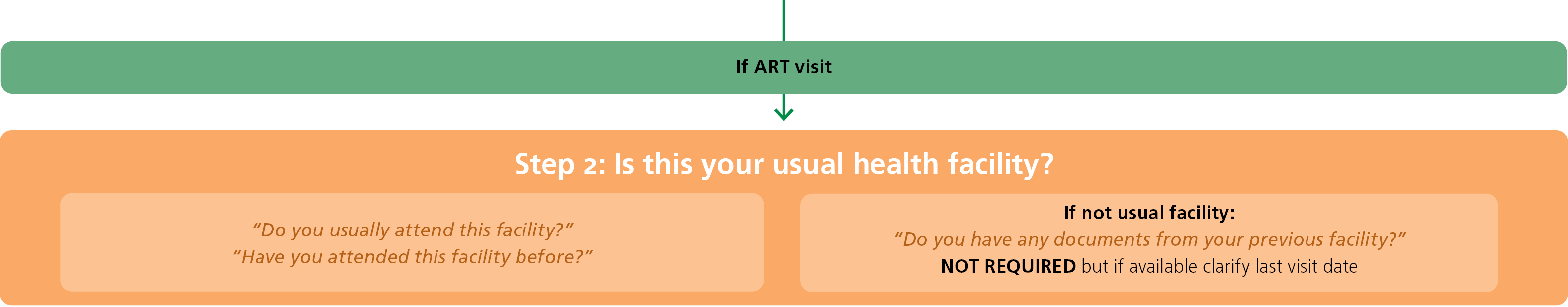 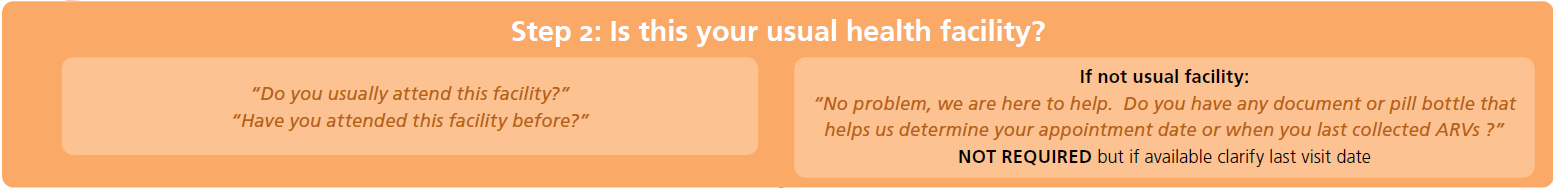 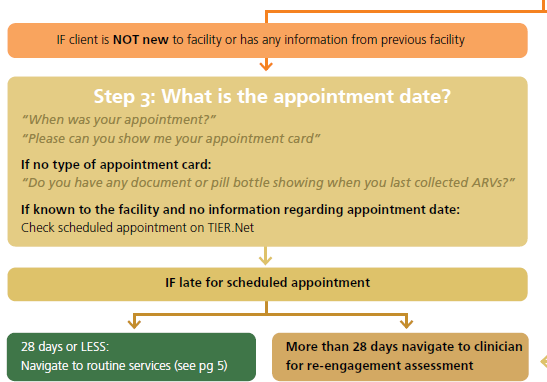 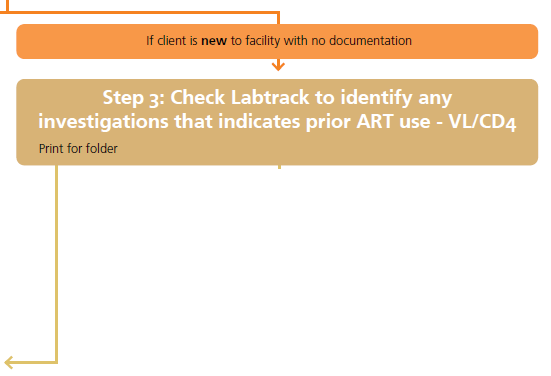 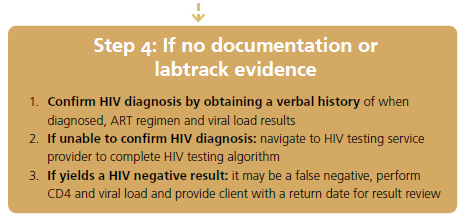 STEP 1: IDENTIFY IF CLIENT IS RE-ENGaGING?
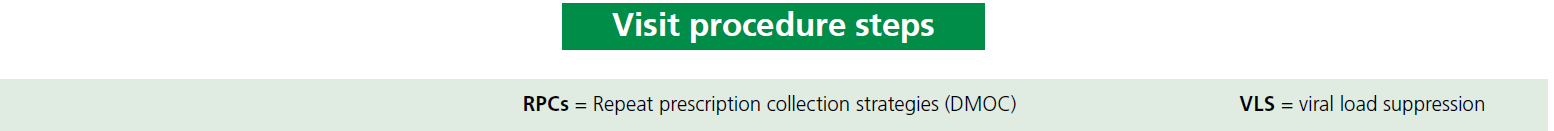 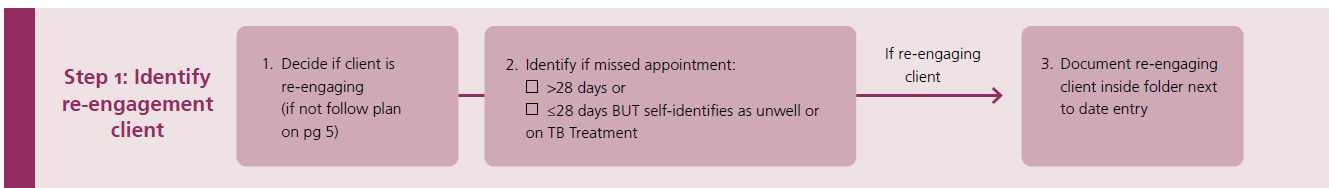 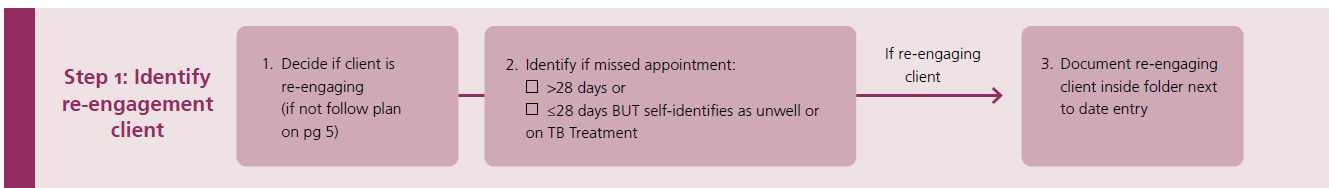 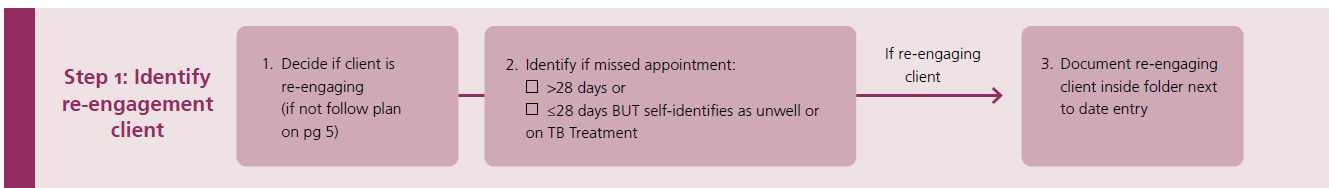 STEP 2 and 3: NAVIGATE TO CLINICIAN WITH LAB RESULTS
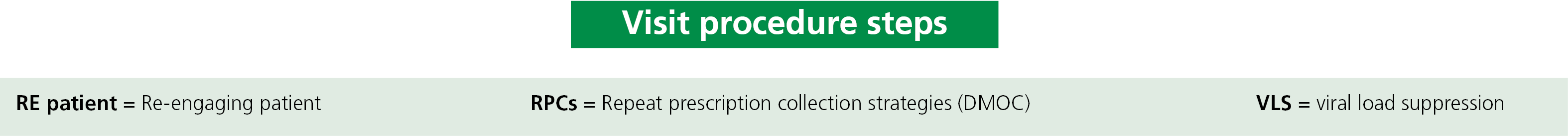 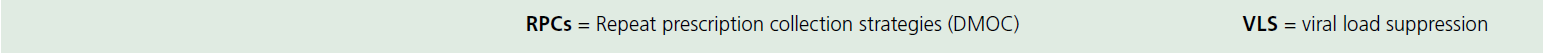 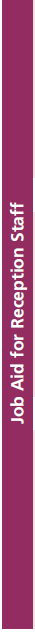 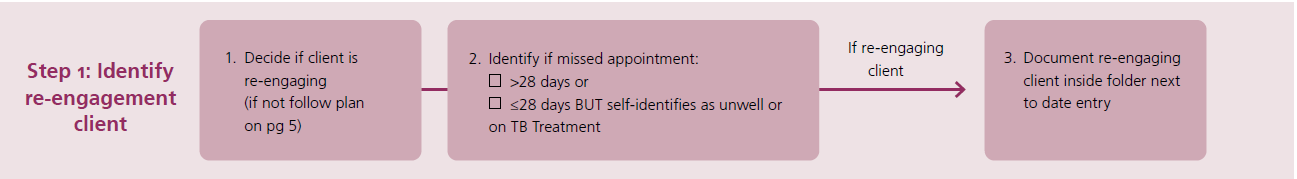 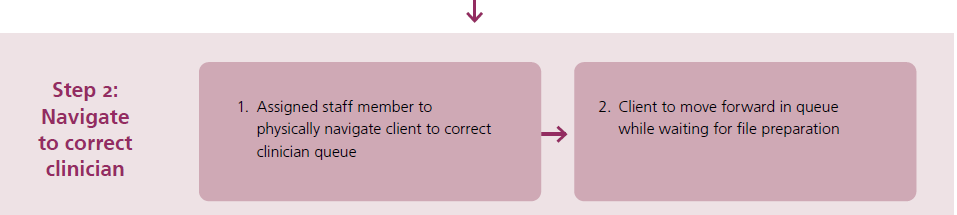 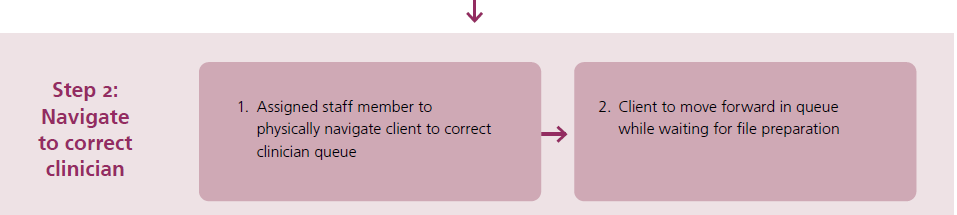 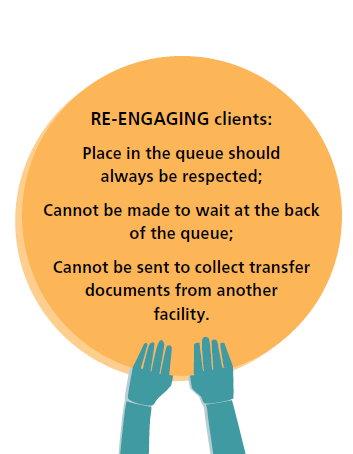 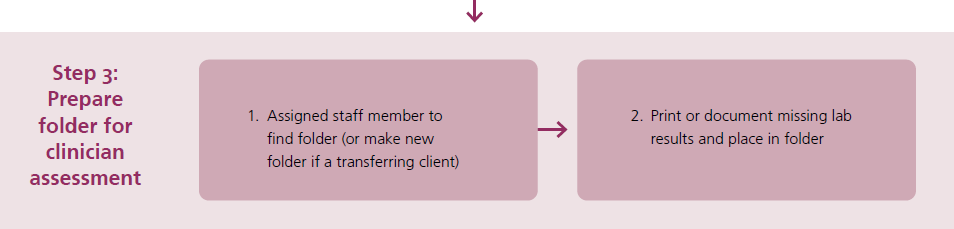 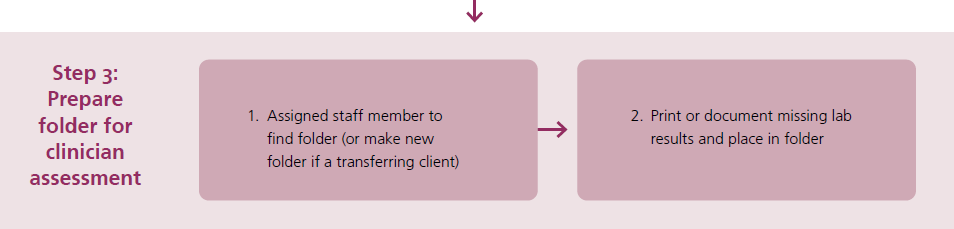 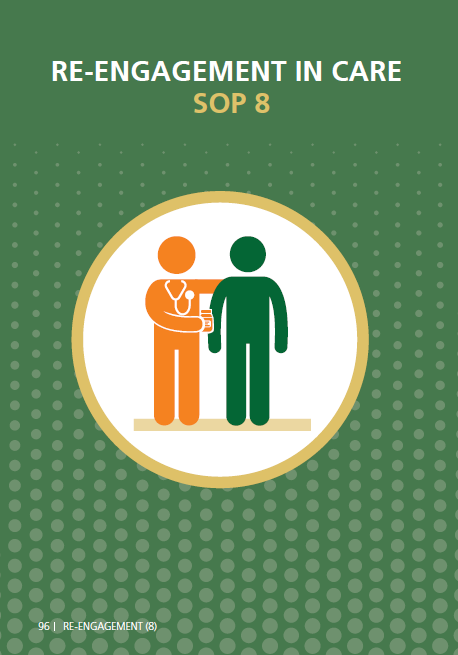 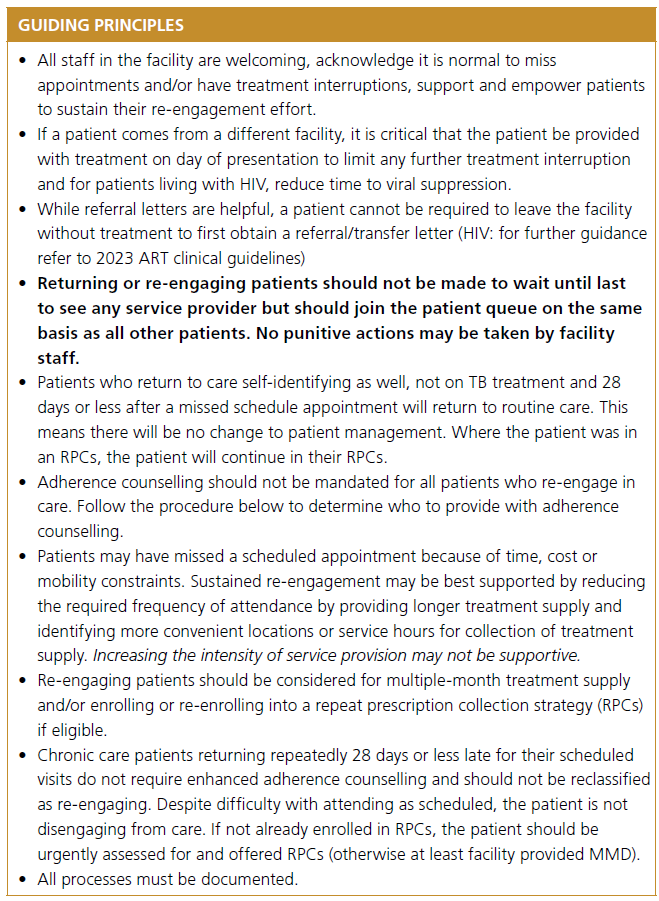 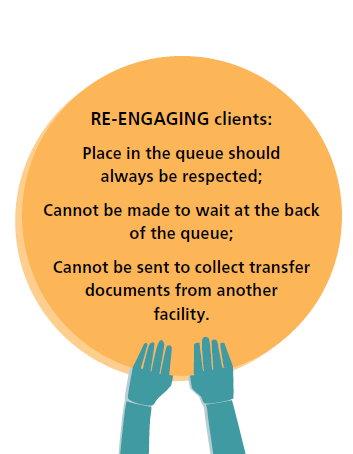 STEP 4:  CONDUCT CLINICAL ASSESSMENT
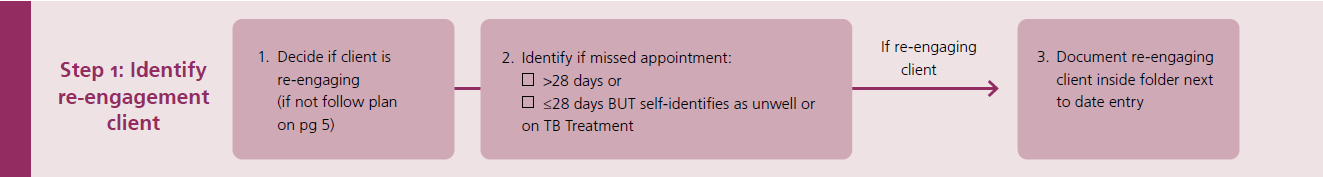 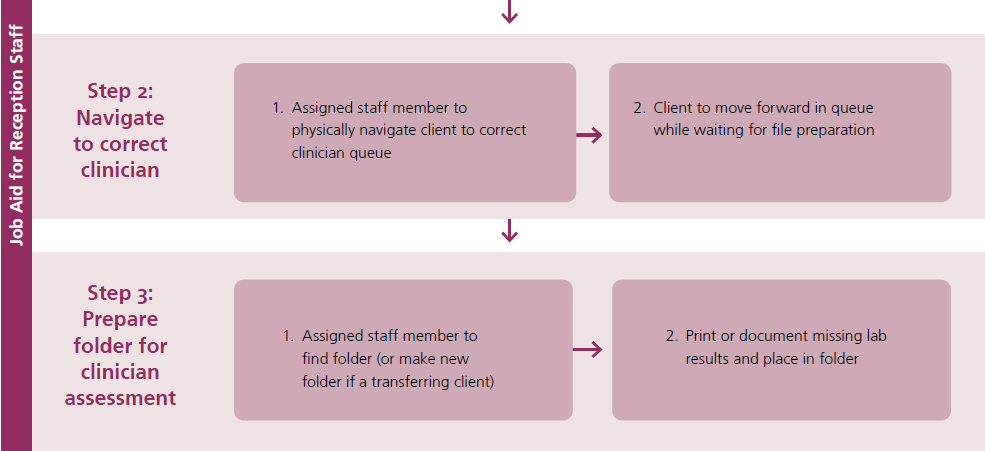 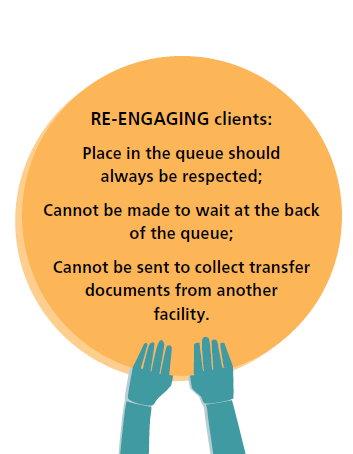 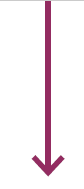 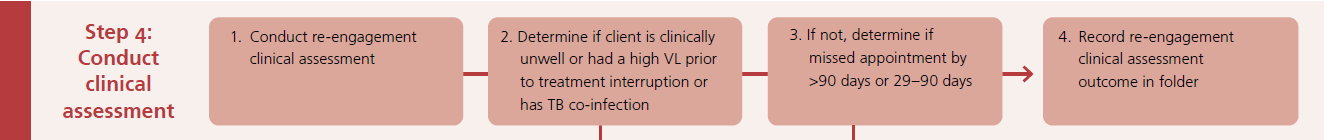 Re-engaging CLIENT clinical assessment
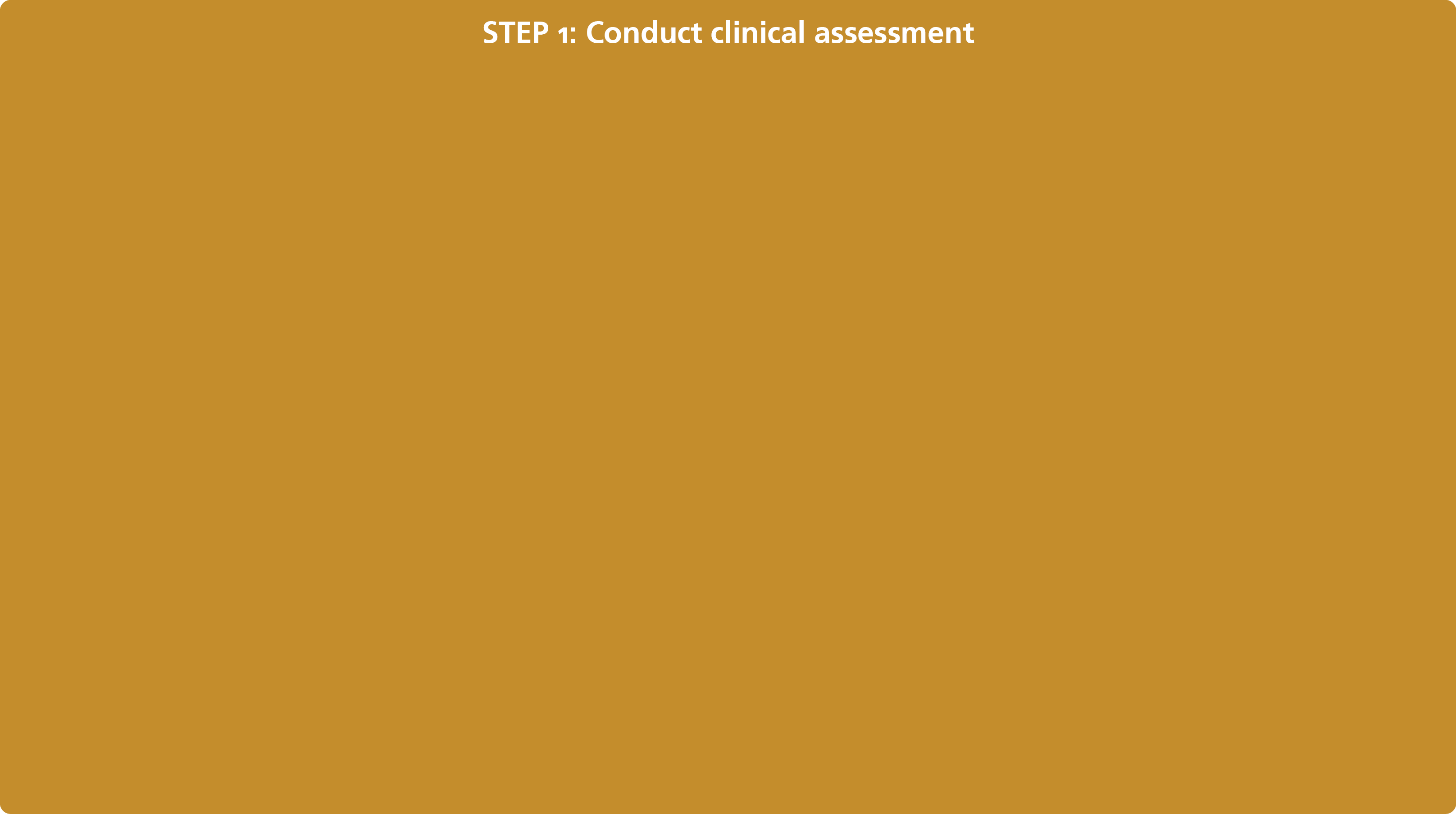 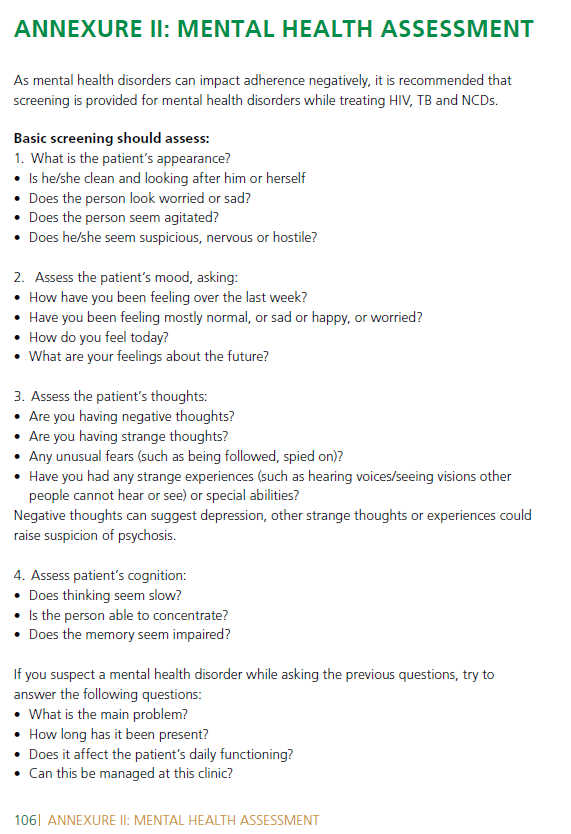 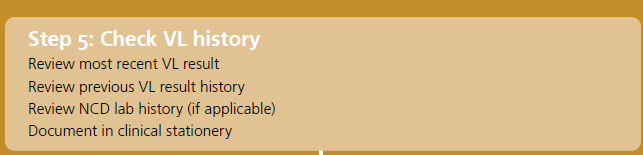 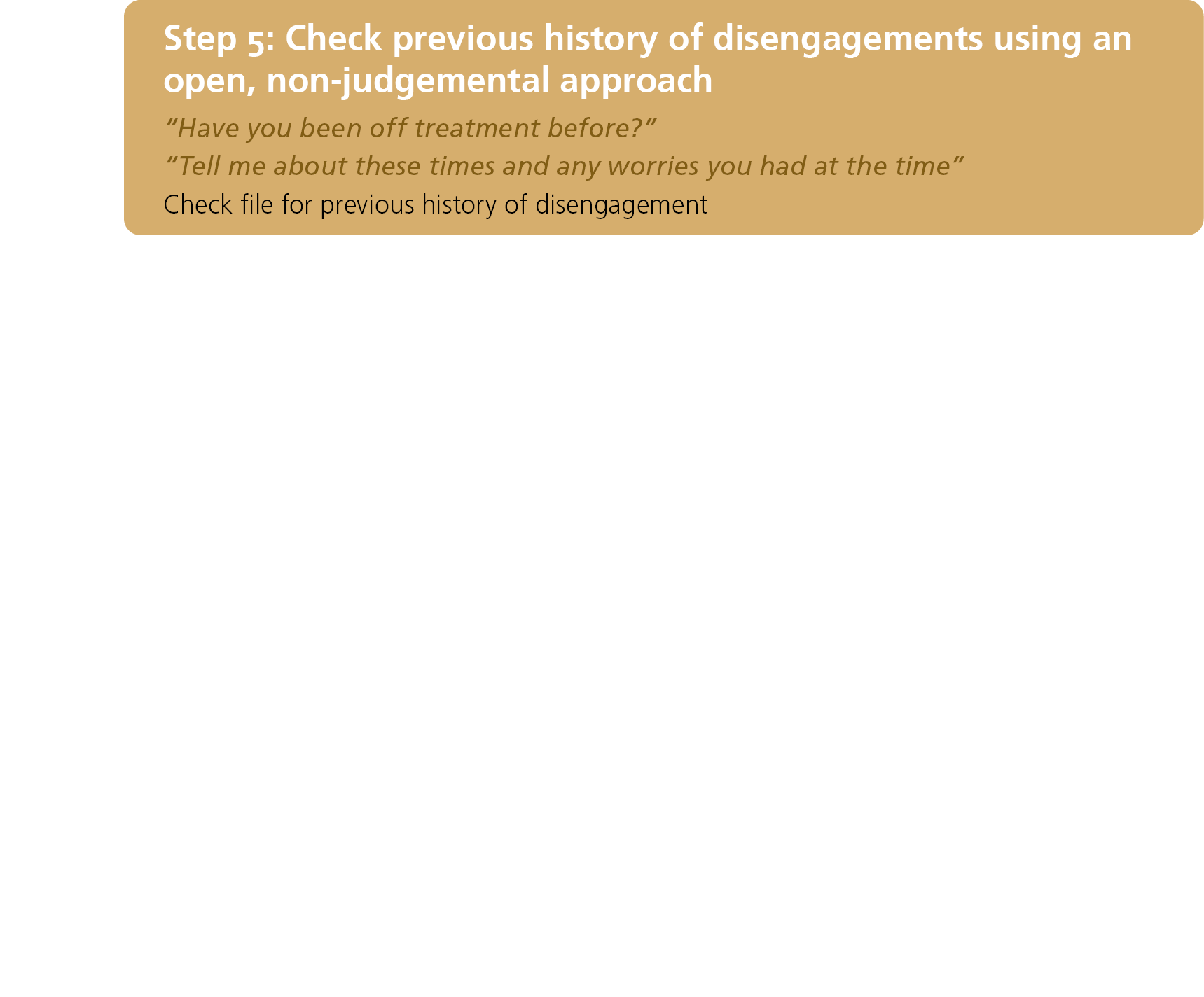 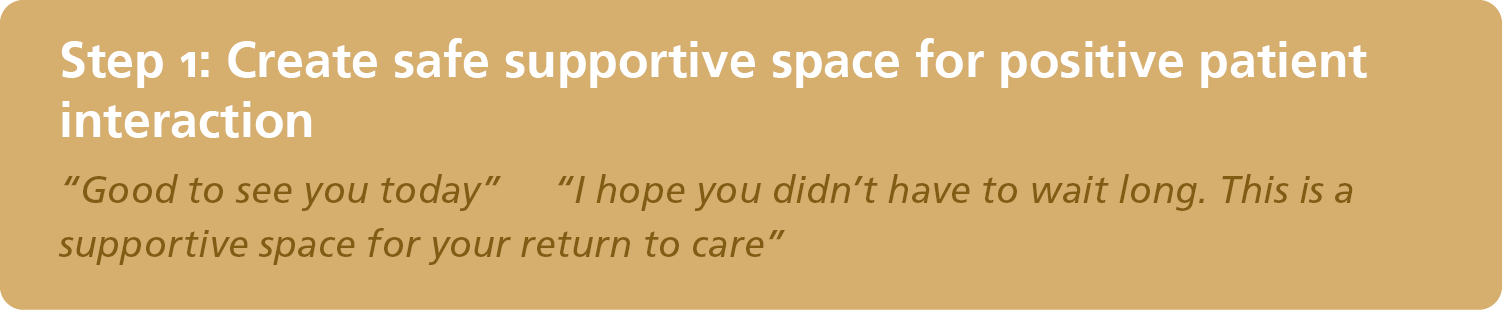 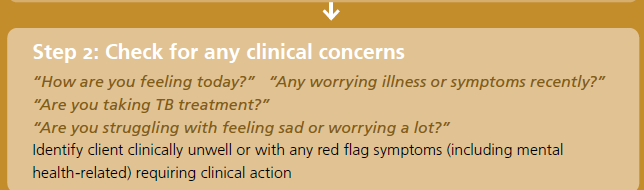 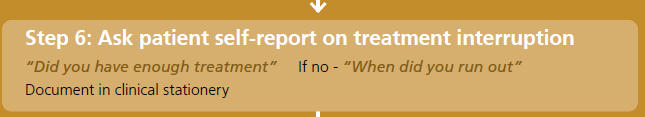 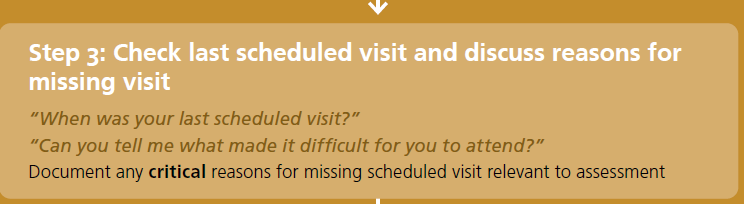 Mental Health Screen 	 
Annex 4 AGL
Annex 2 DMOC SOPs
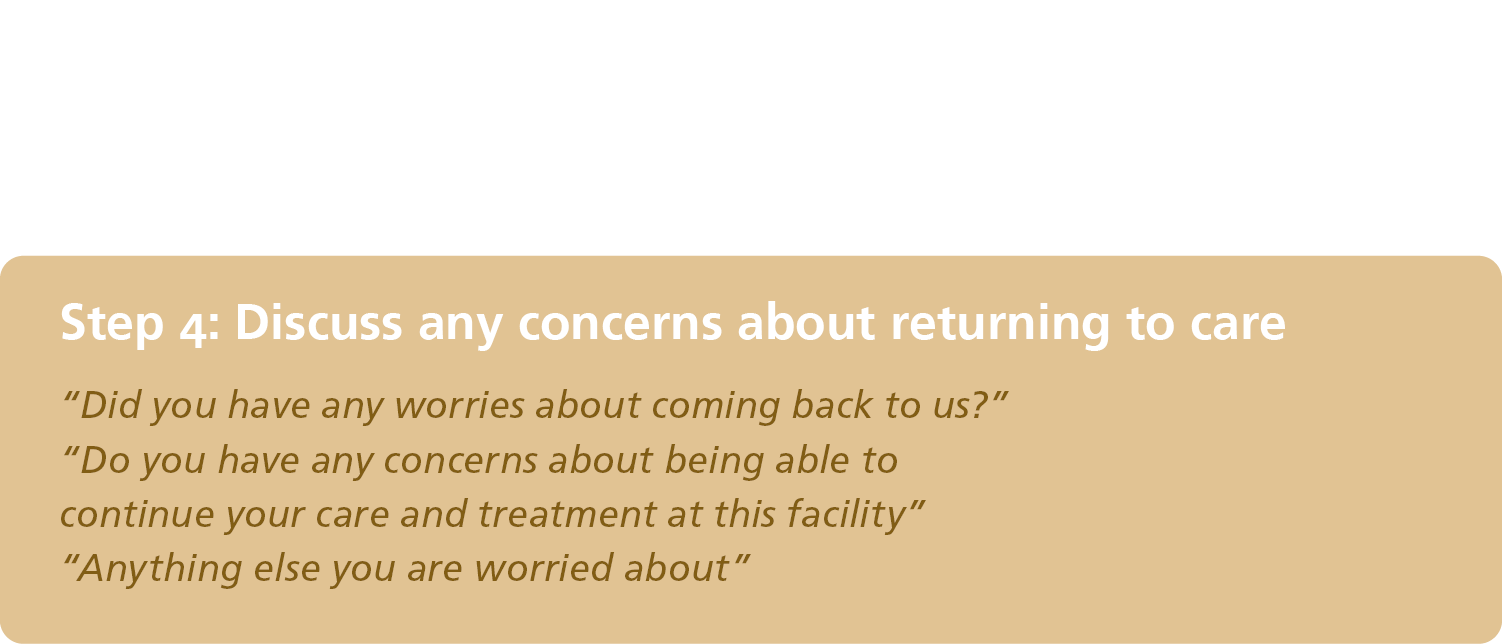 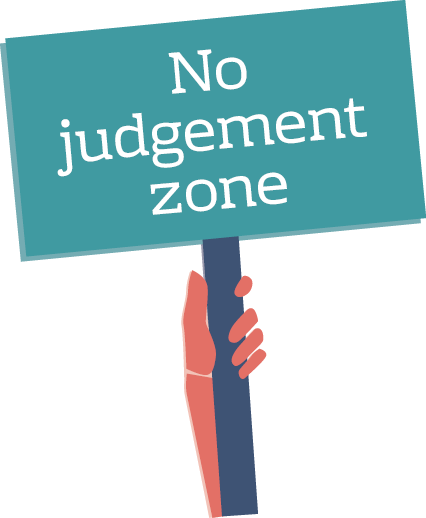 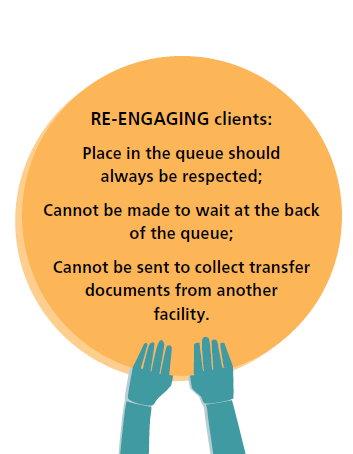 STEP 4:  CONDUCT CLINICAL ASSESSMENT
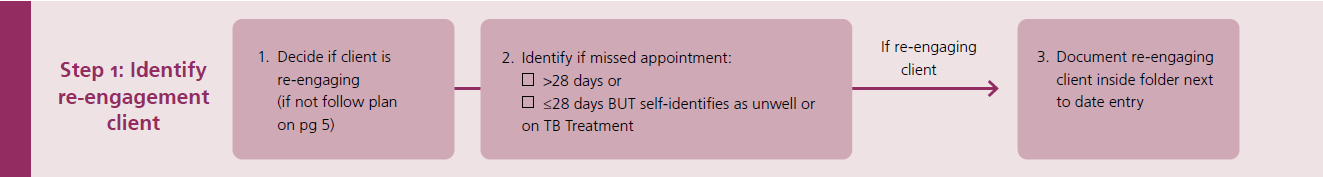 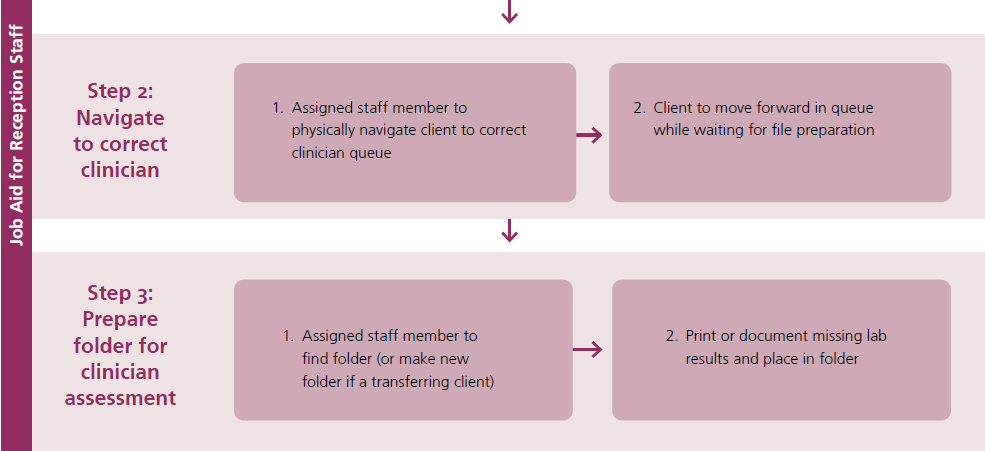 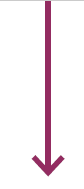 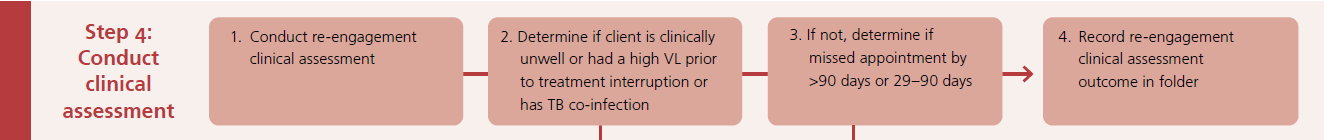 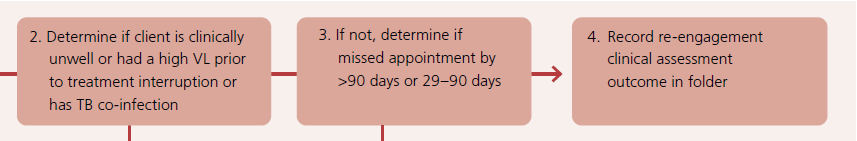 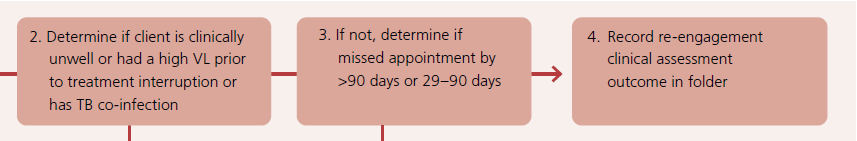 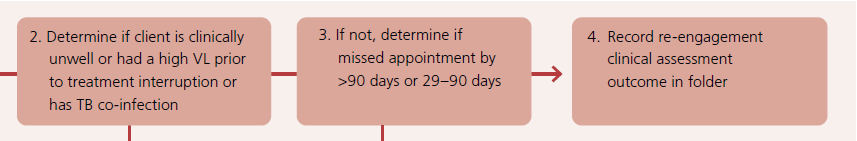 Re-engaging CLIENT clinical assessment
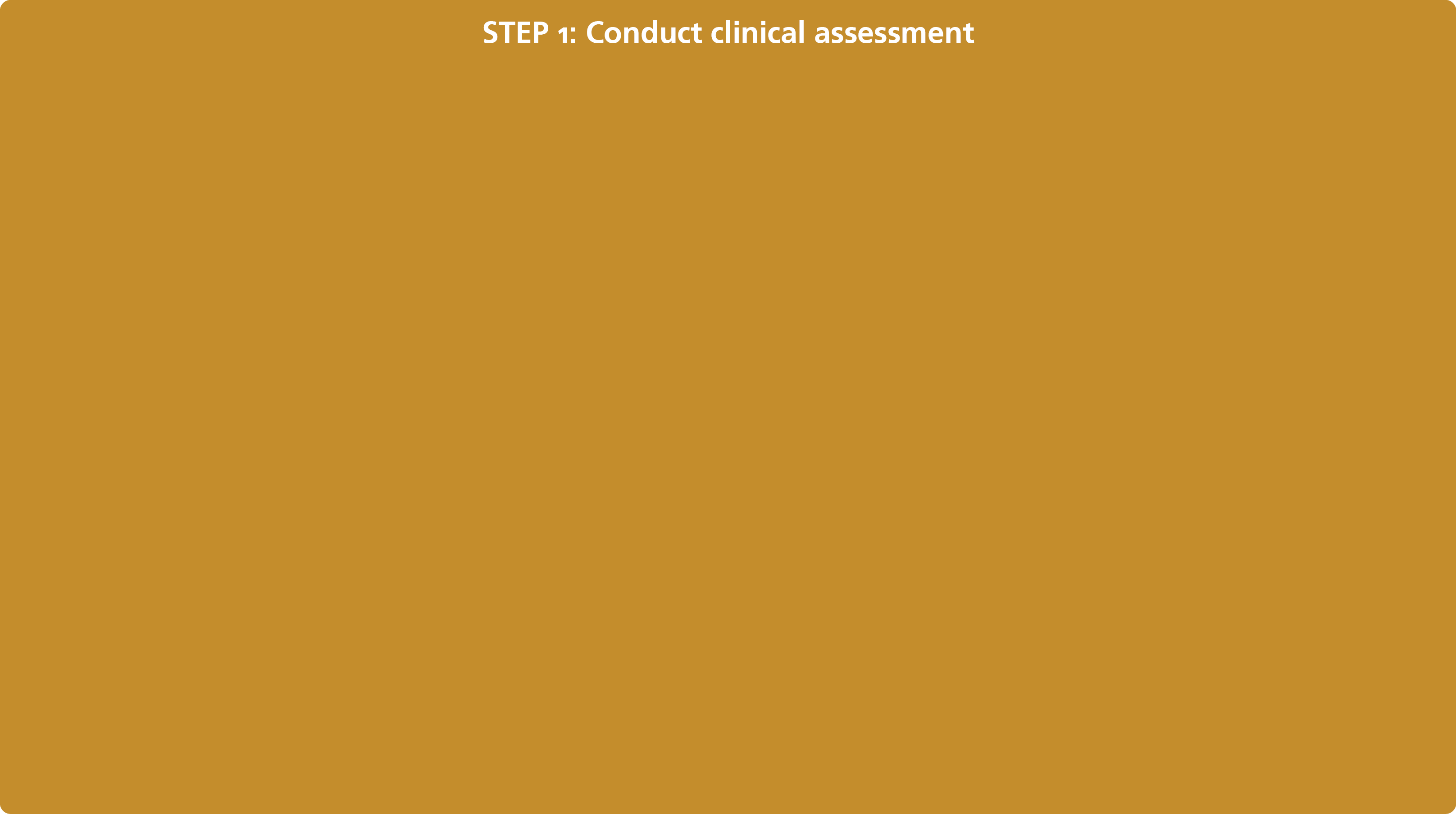 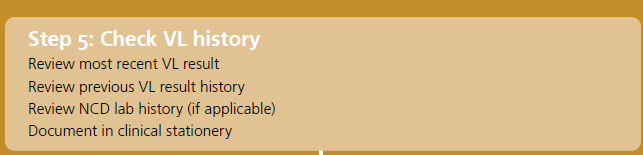 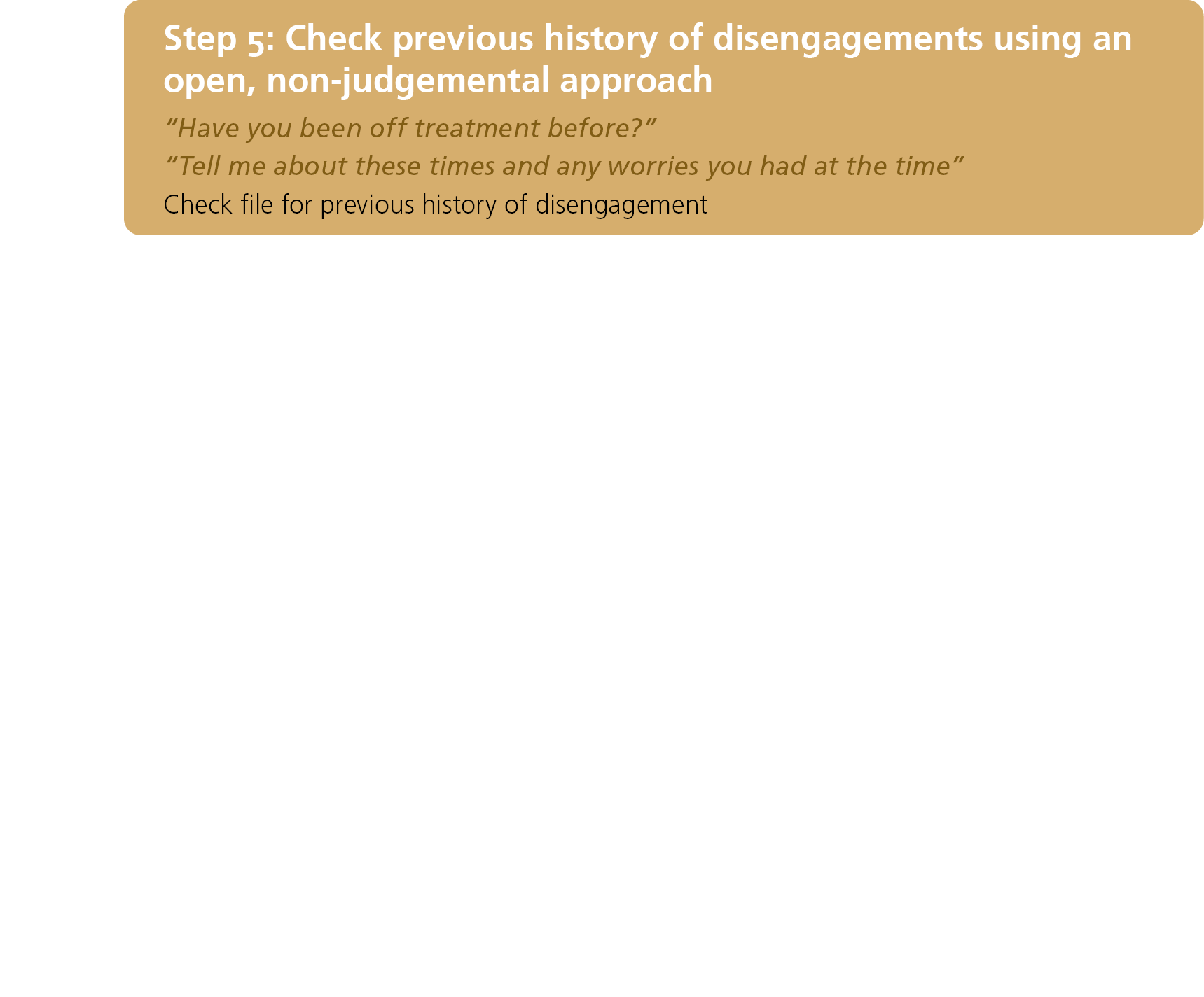 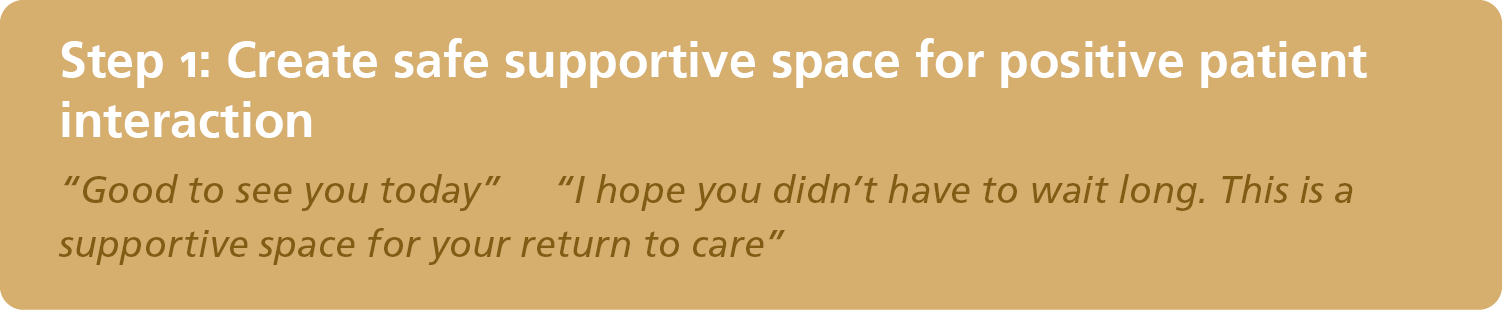 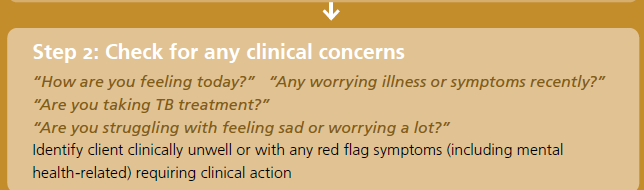 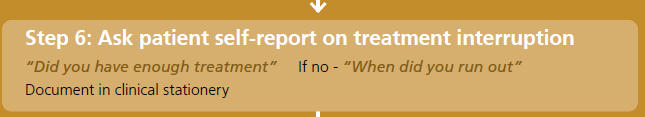 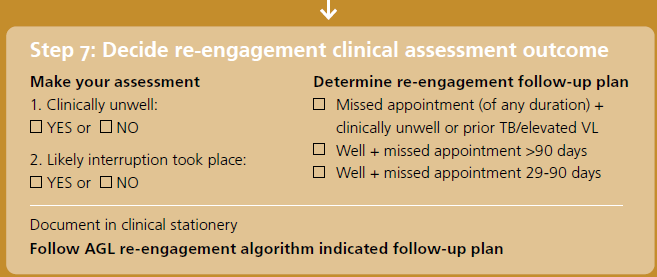 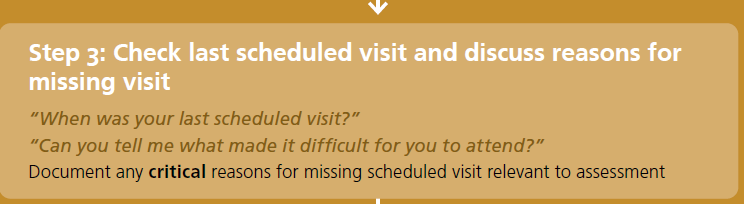 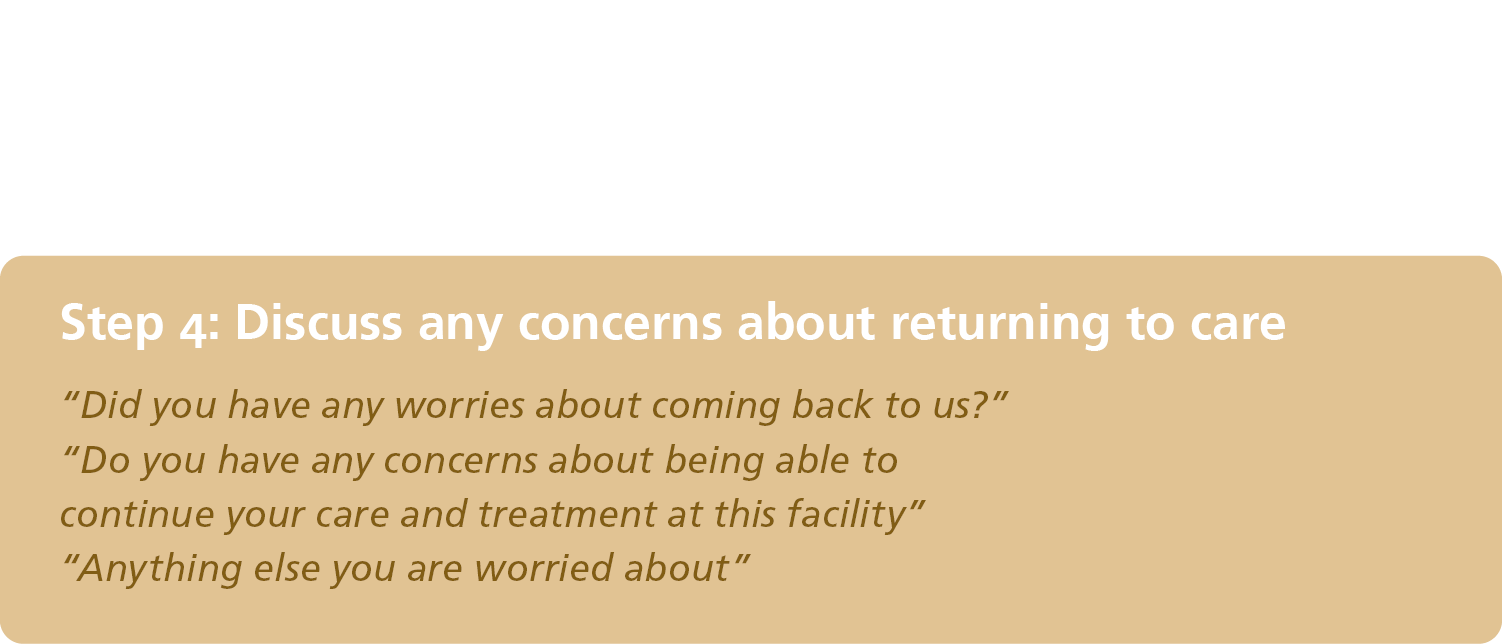 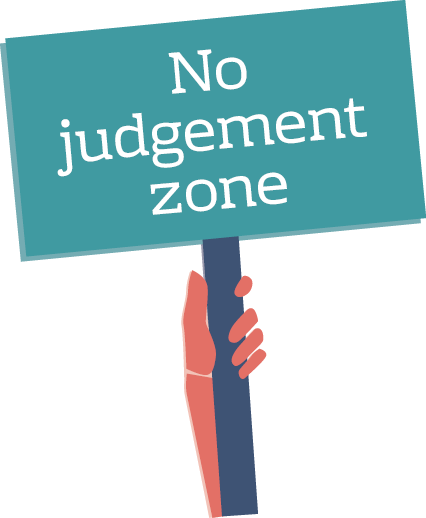 Differentiated follow-up based on each CLIENT’s CLINICAL NEEDS AND TIME SINCE MISSED APPOINTMENT
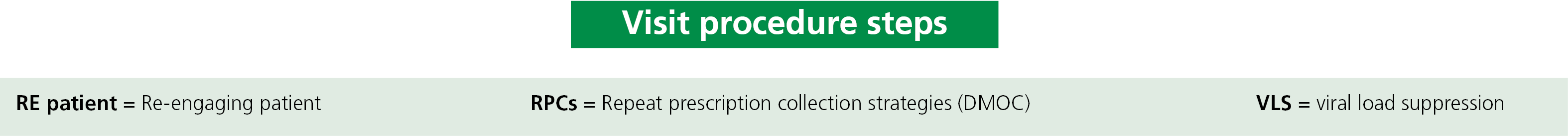 3 differentiated
follow-up plans :
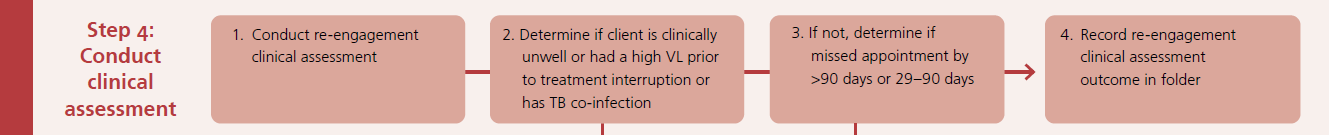 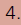 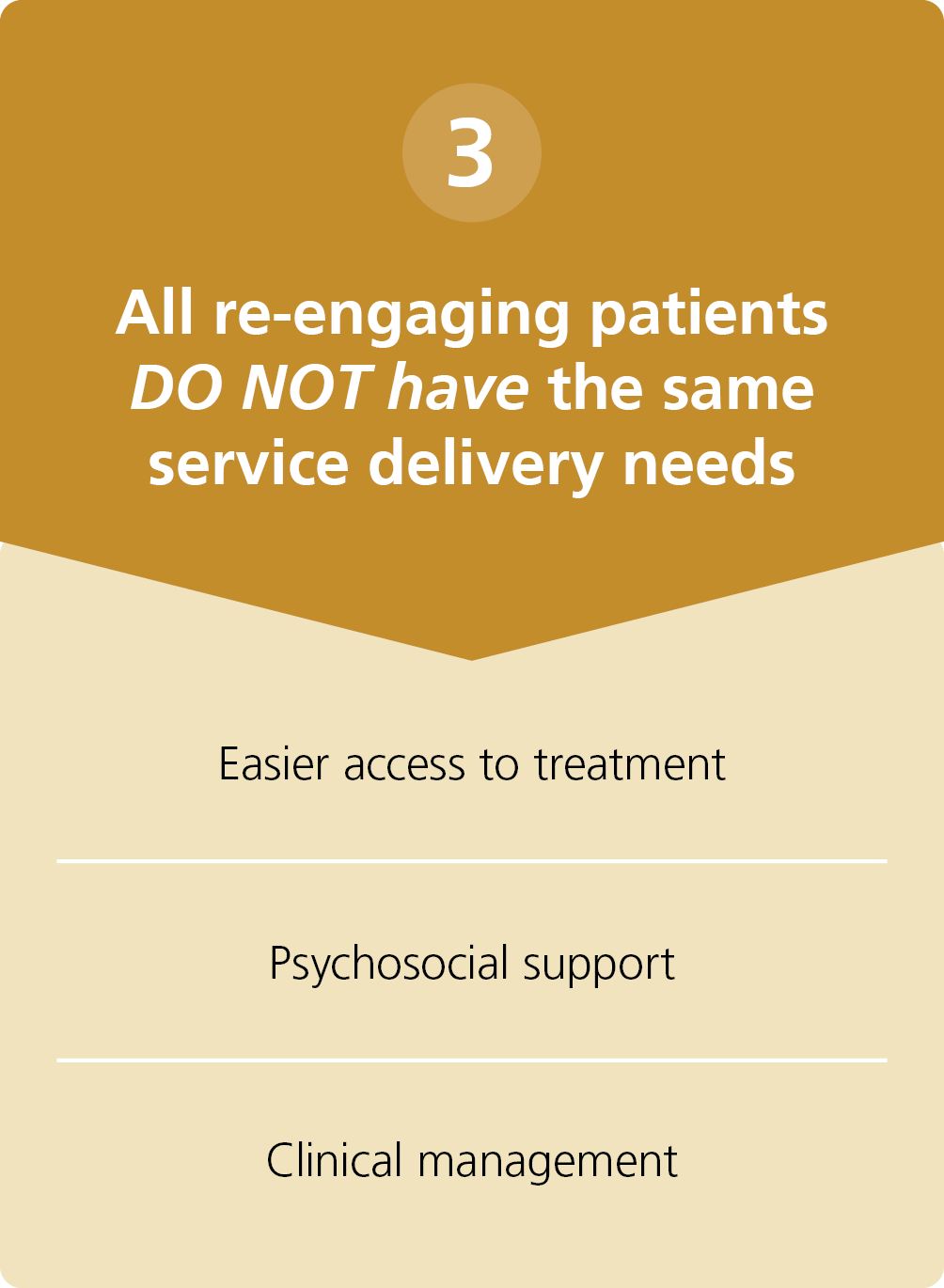 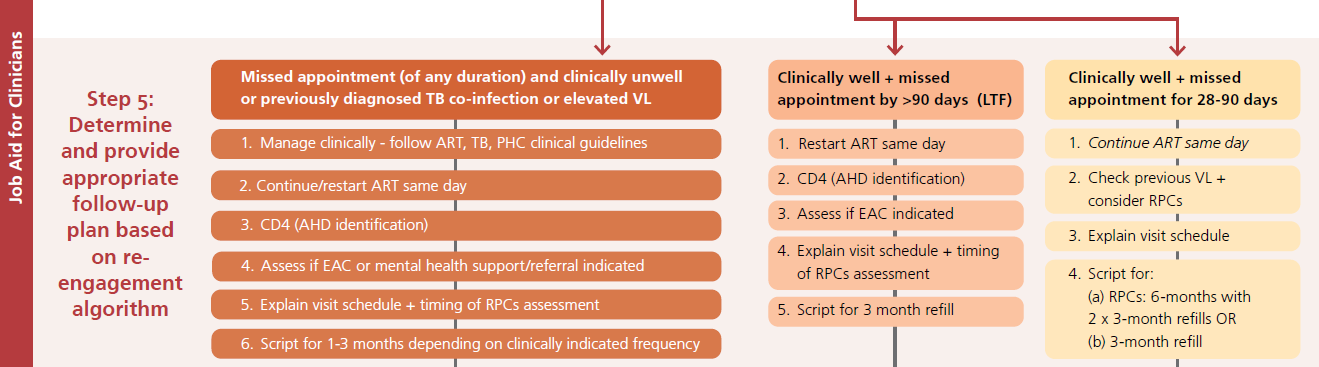 Re-engagement algorithm follow-up plans
What to do for re-engaging CLIENTS:
Missed appointment (of any duration) and clinically unwell or previously diagnosed with TB co-infection or elevated VL
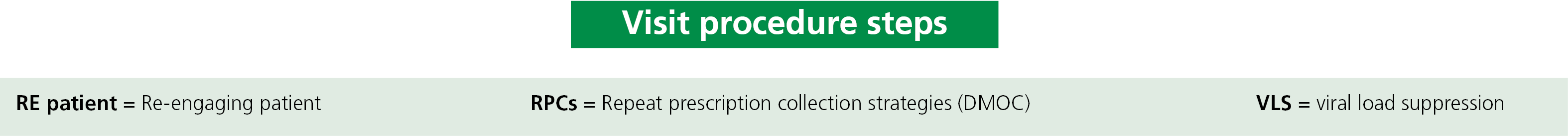 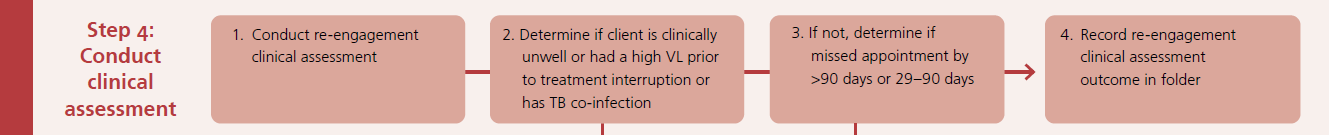 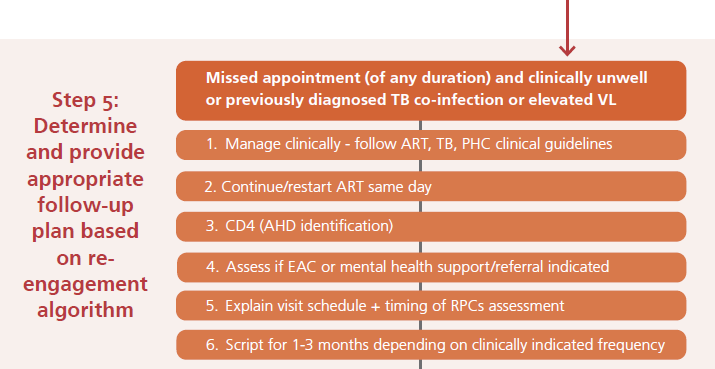 Re-engagement visit  PROCEDURE:
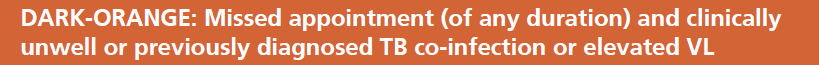 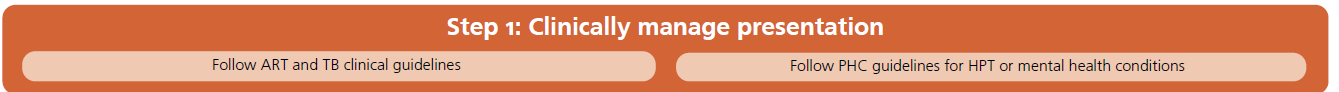 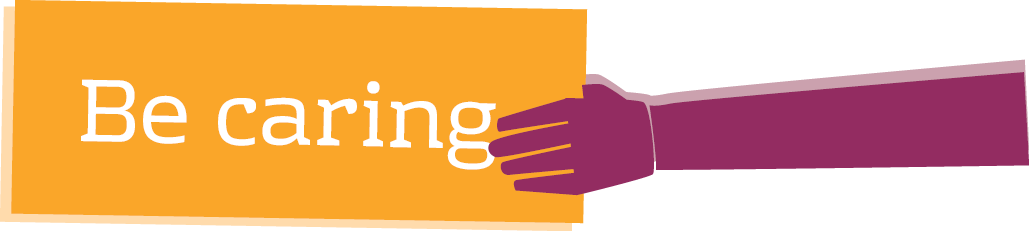 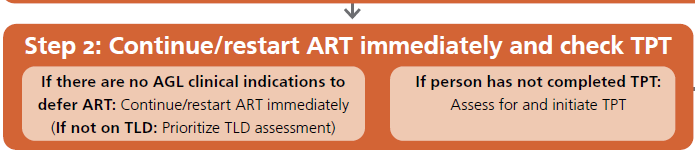 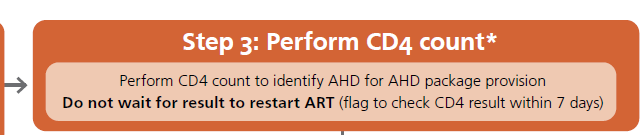 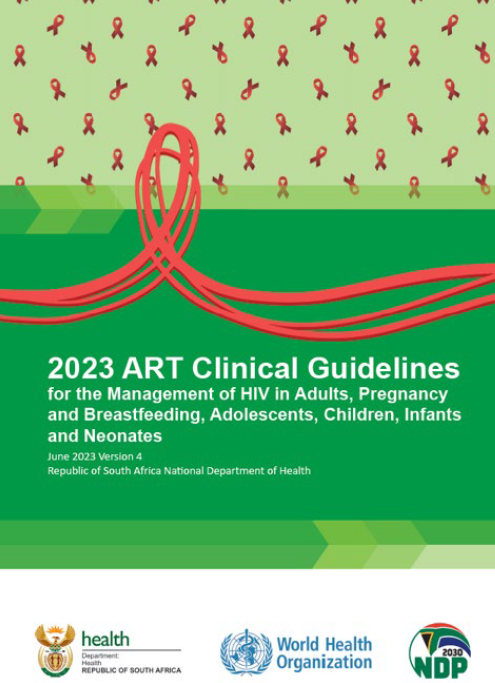 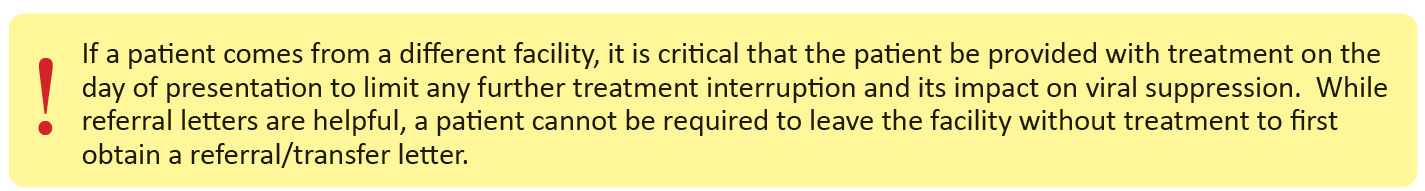 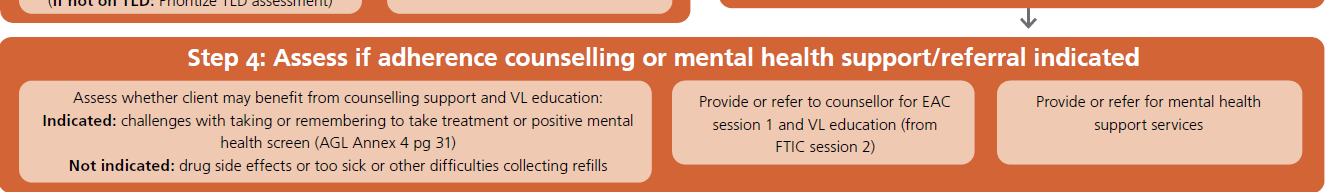 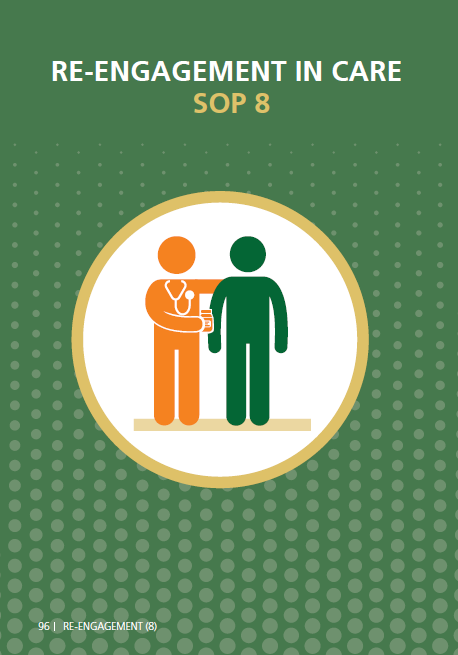 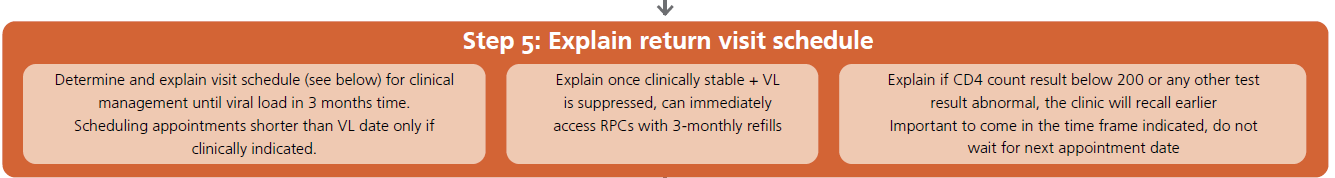 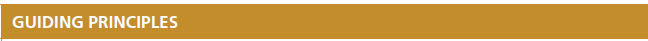 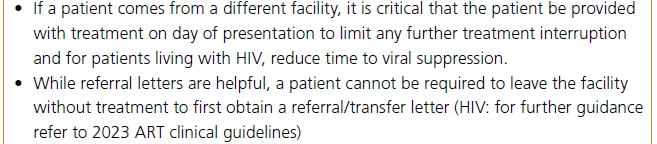 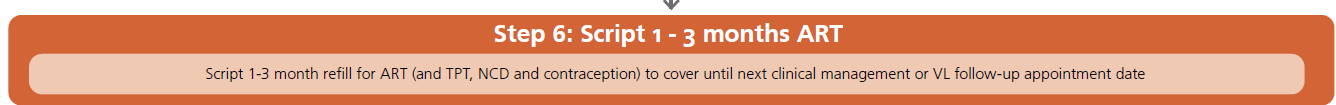 Follow-up visit schedule
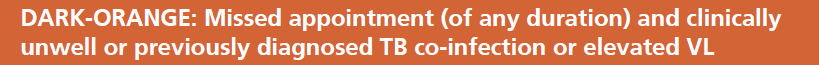 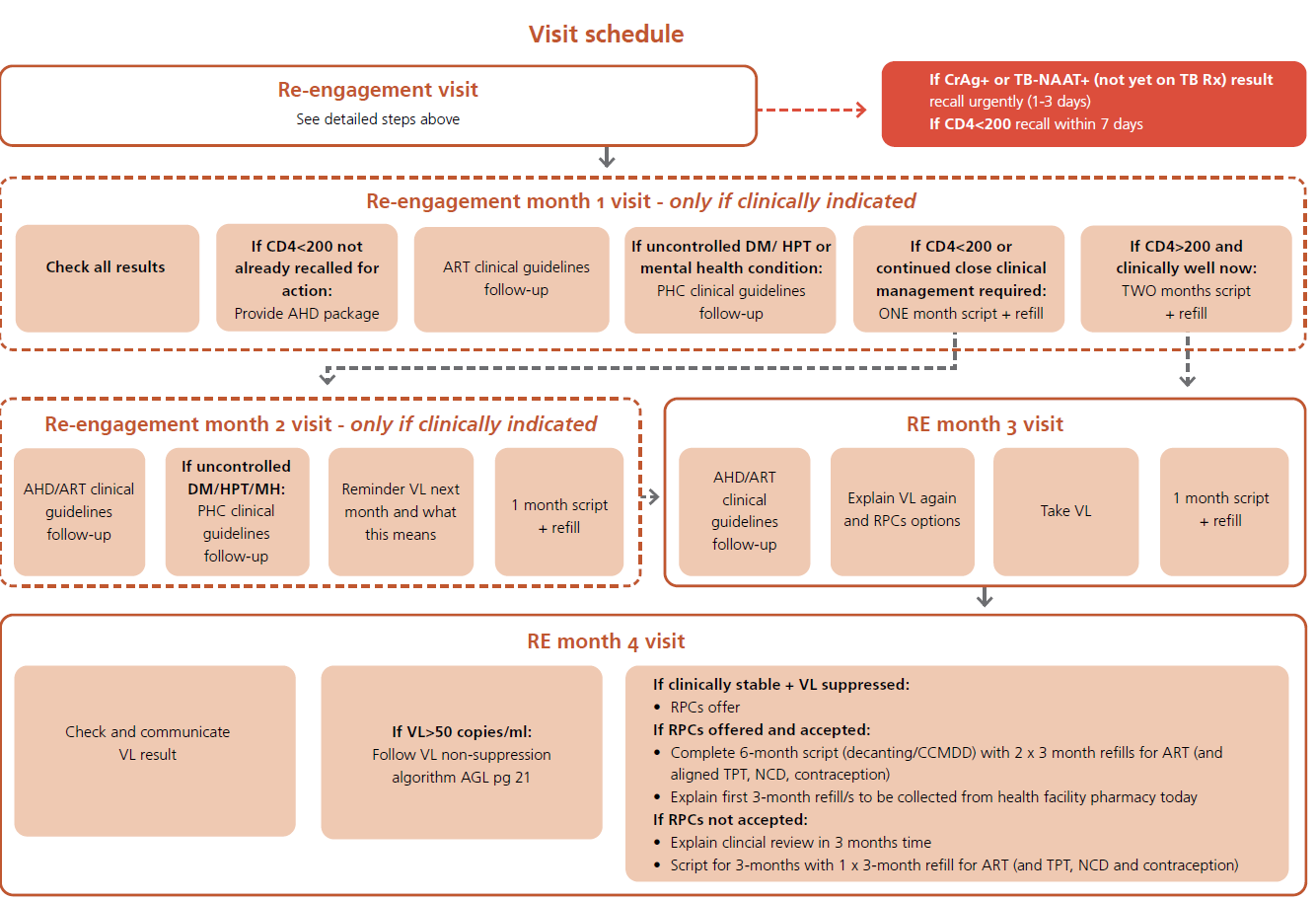 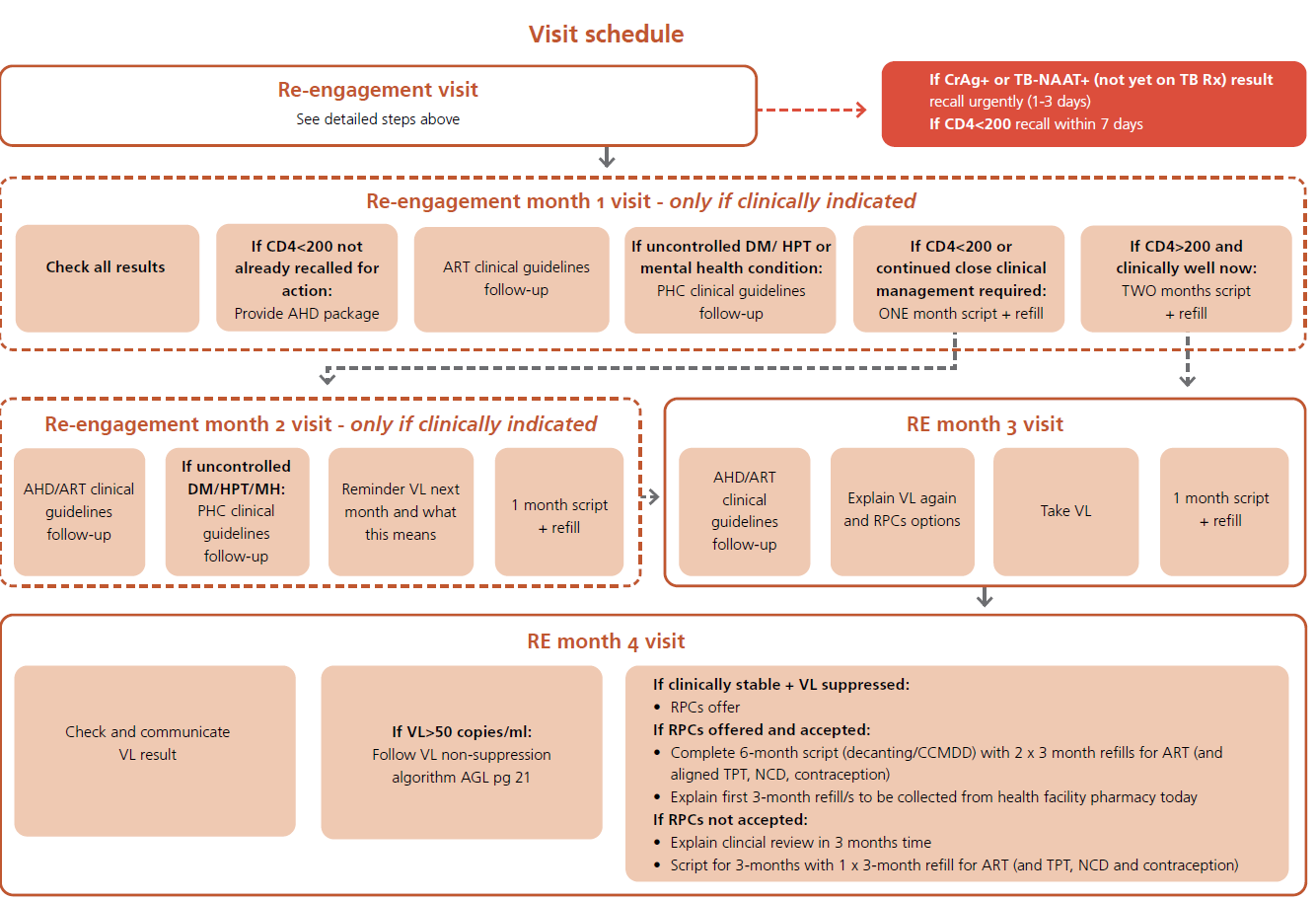 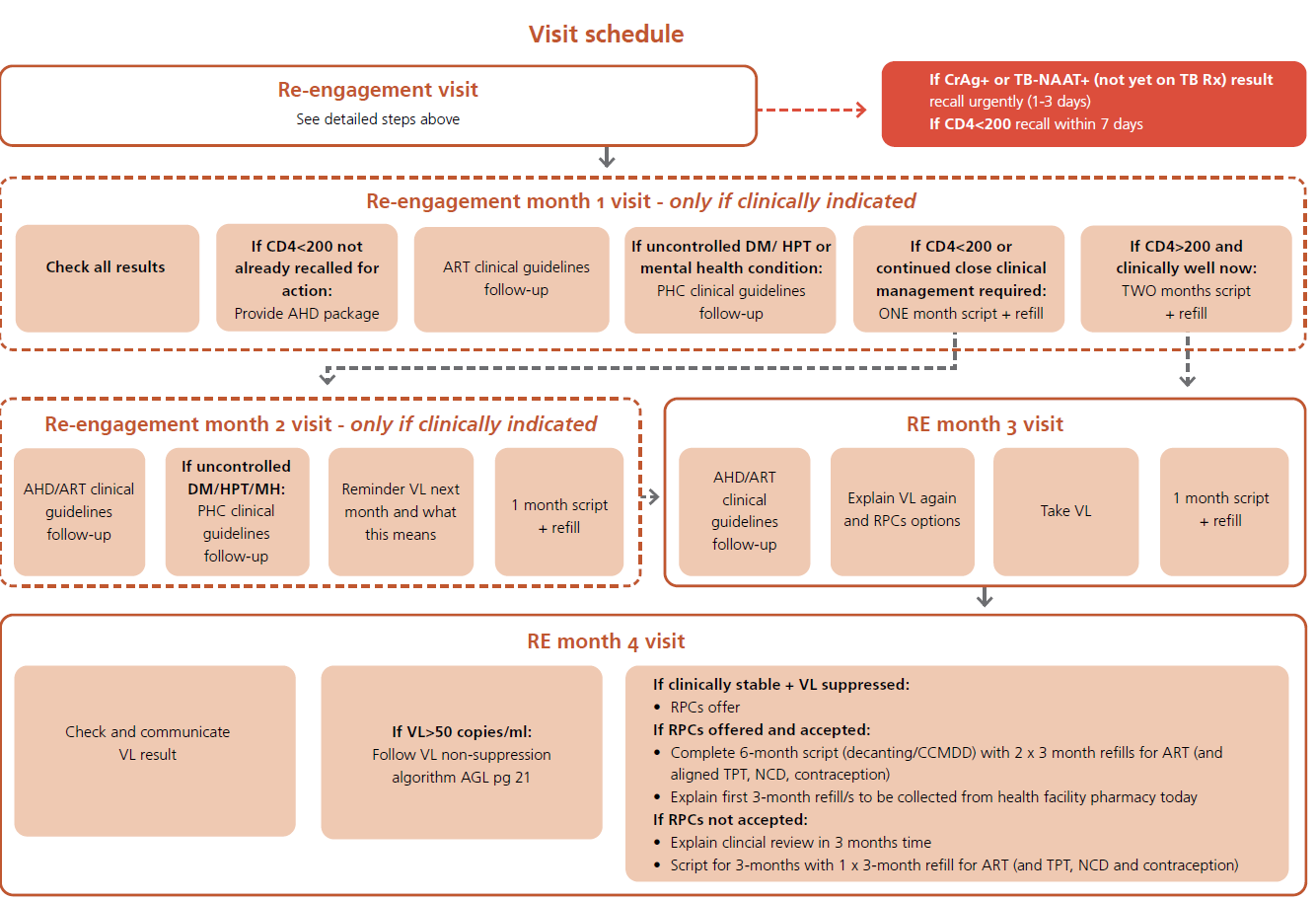 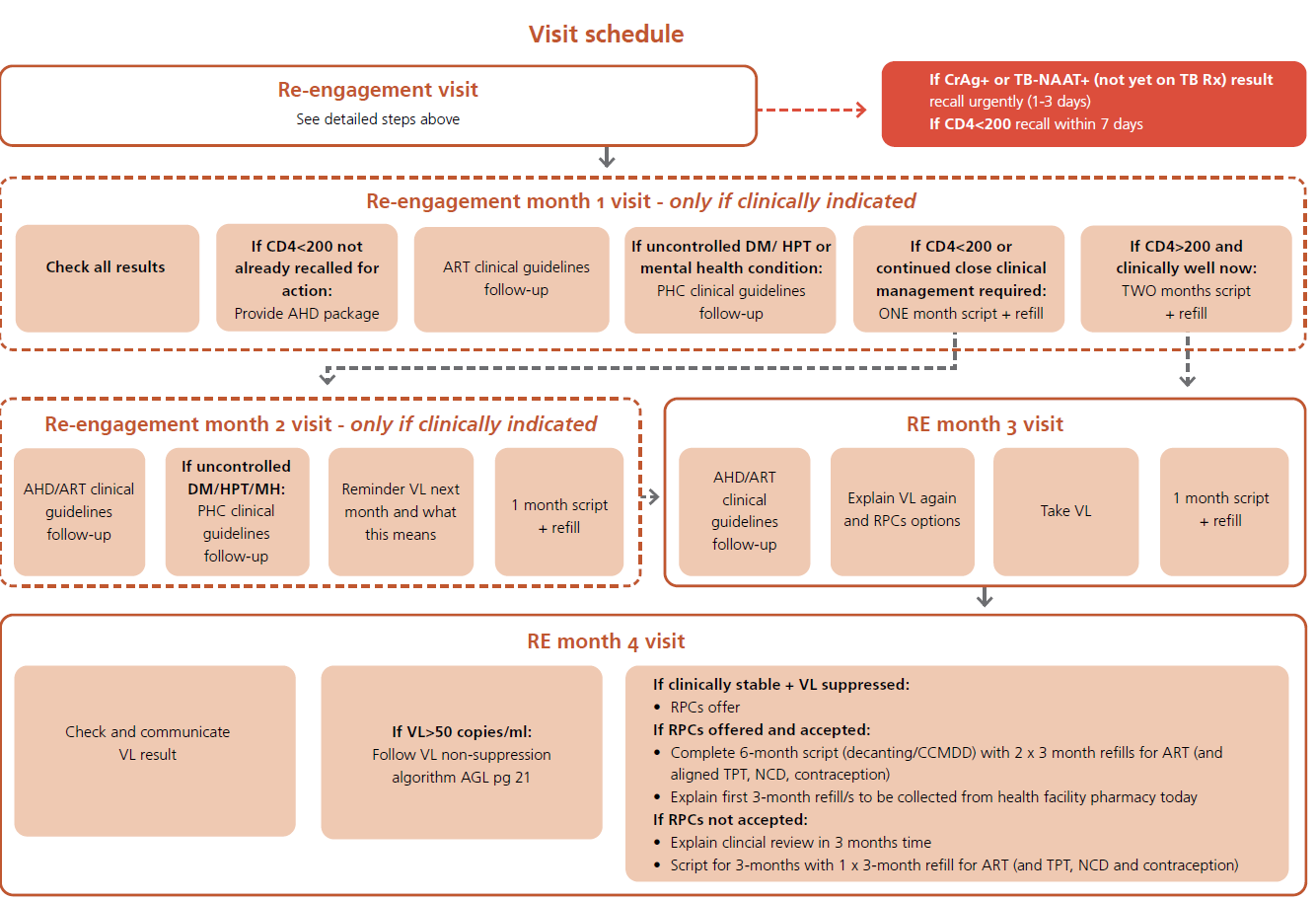 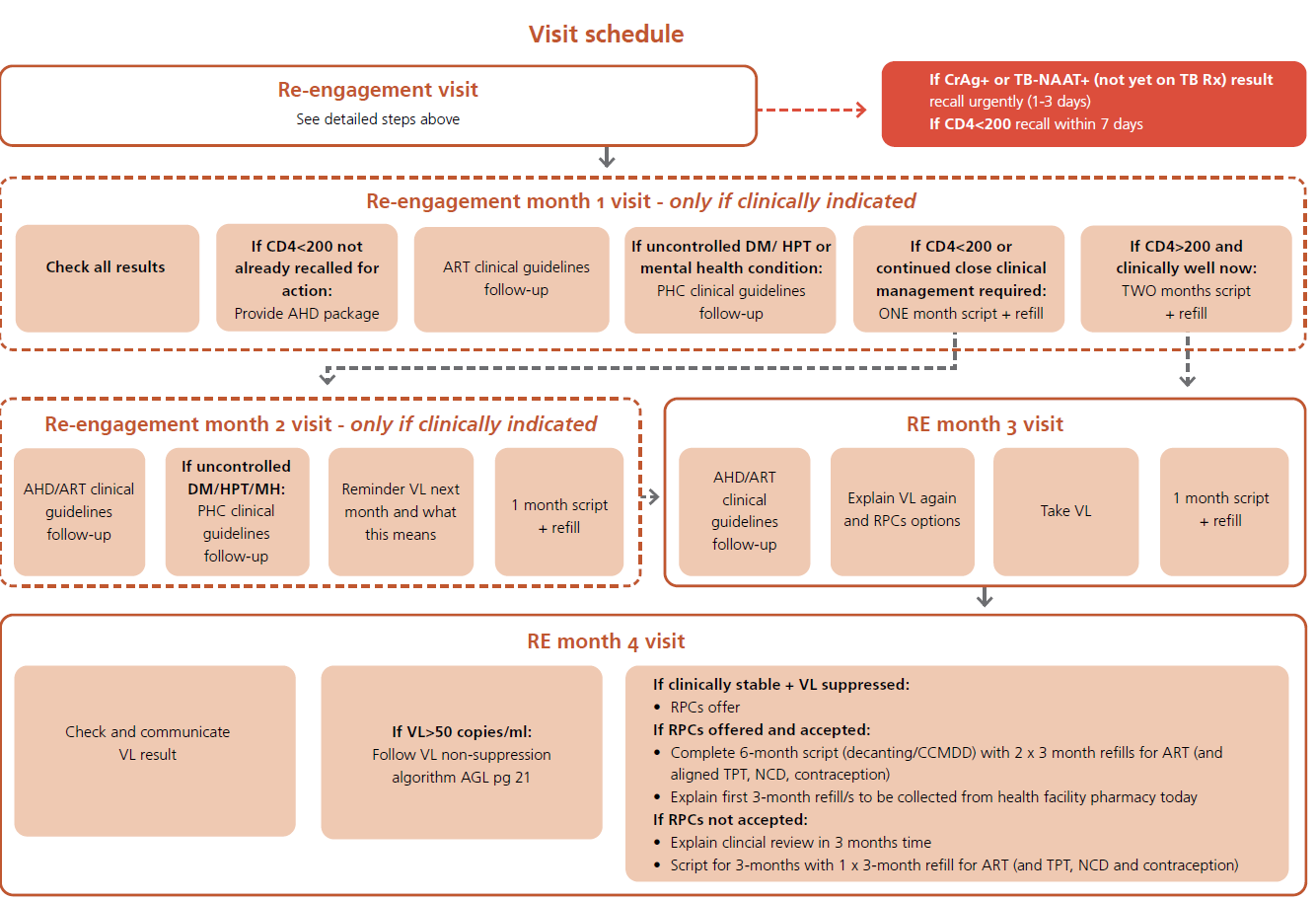 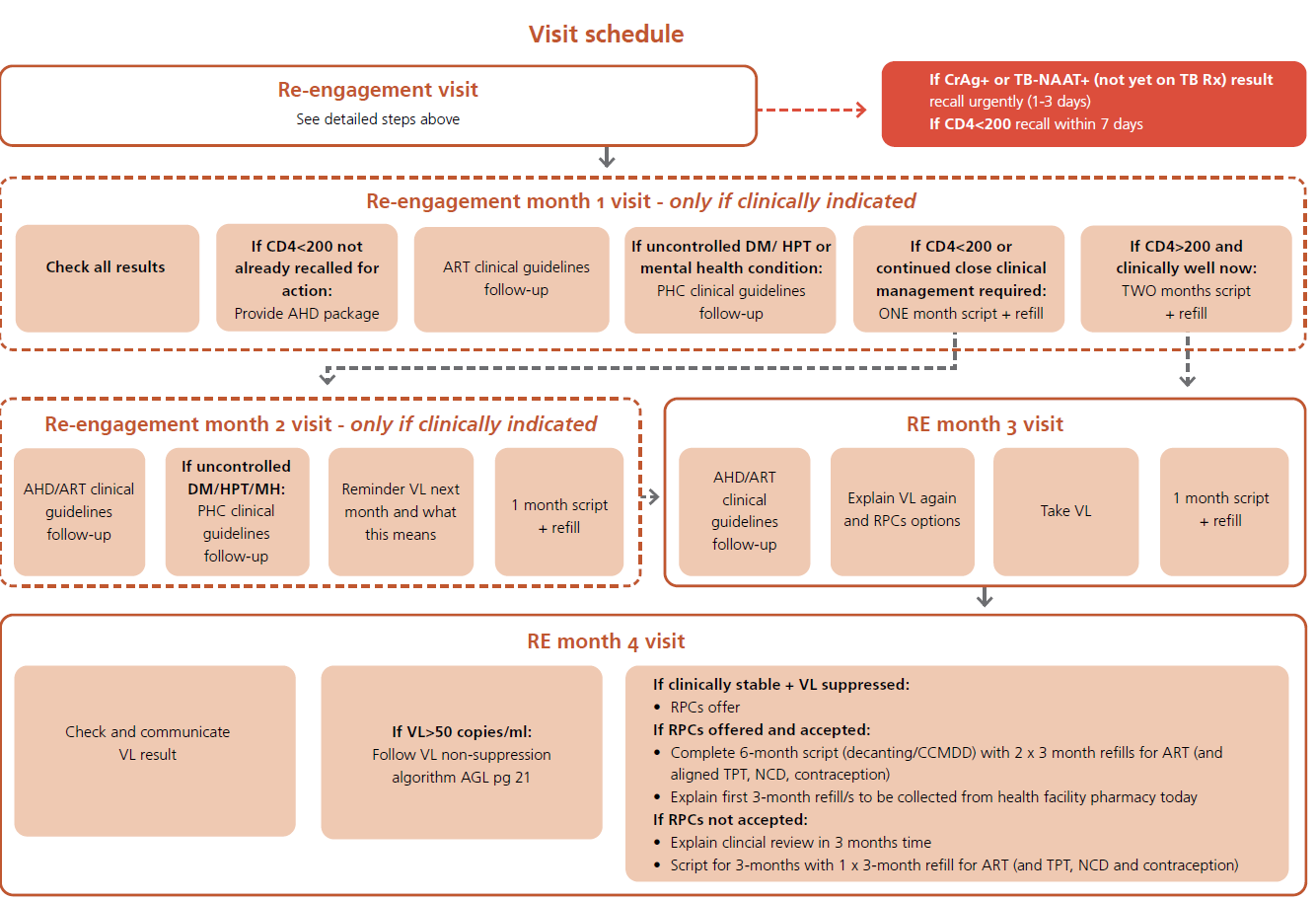 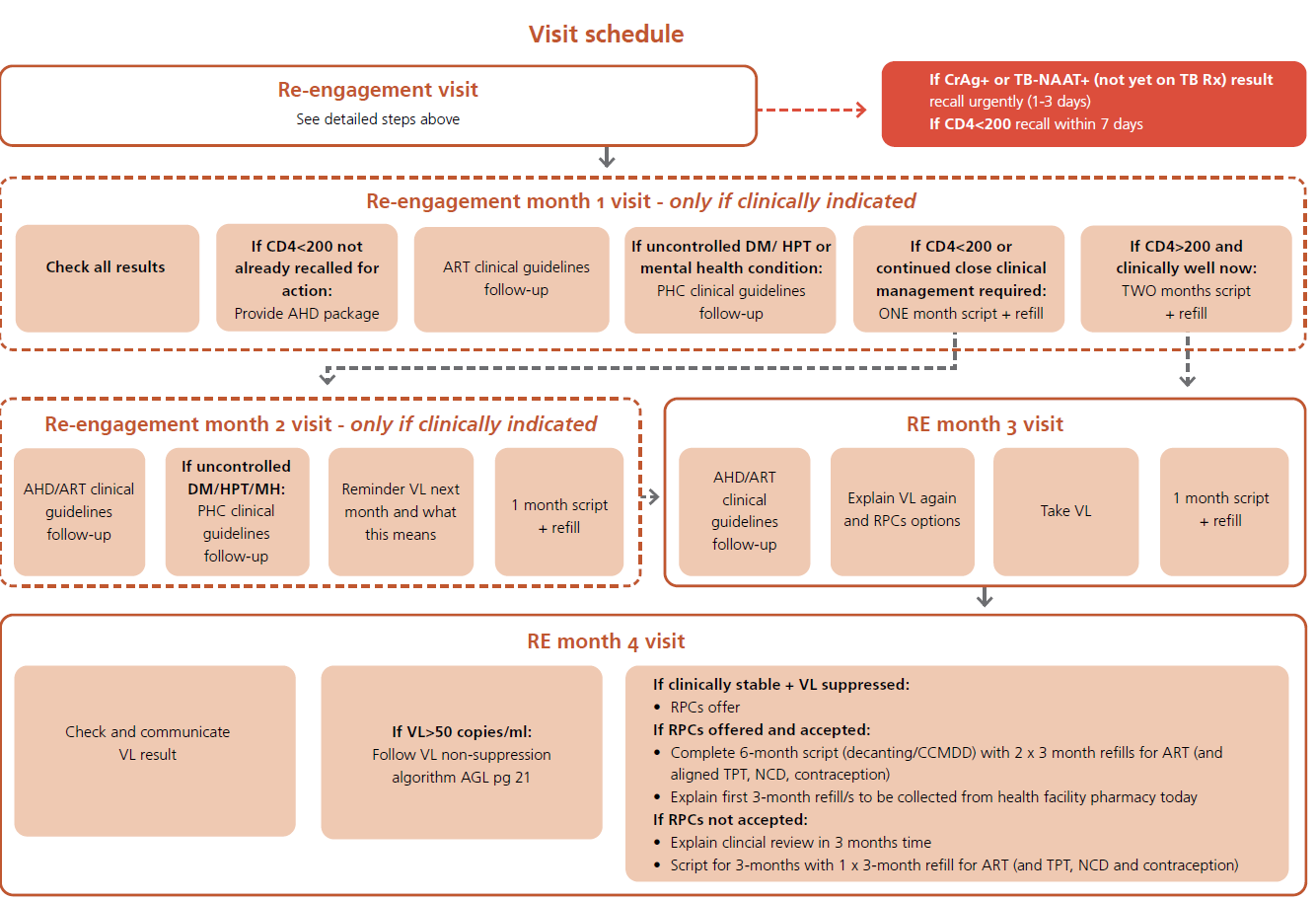 What to do for re-engaging CLIENTS:
Clinically well + missed appointment by > 90 days (LTF)
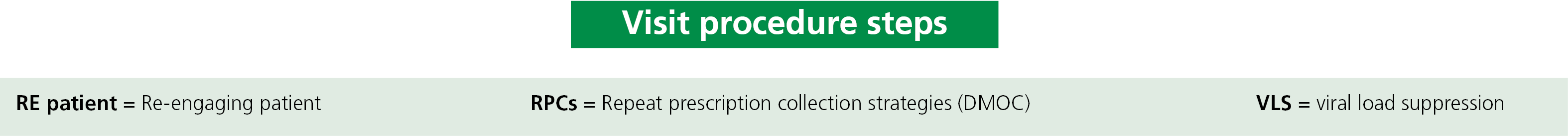 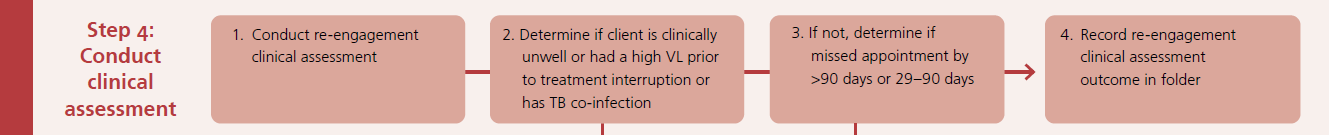 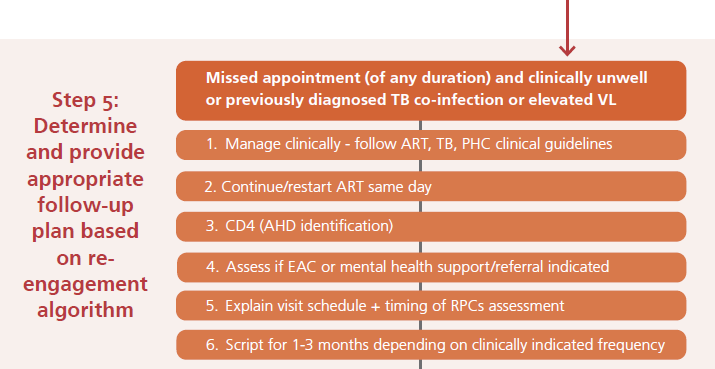 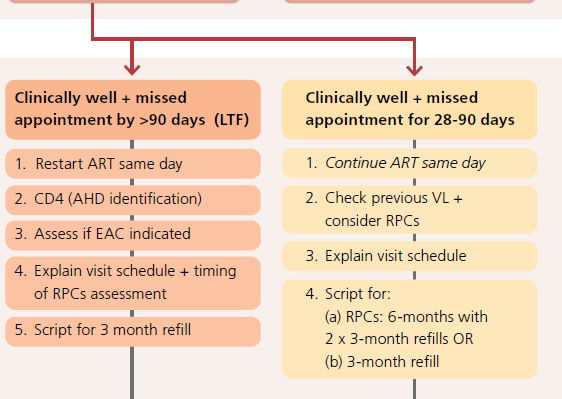 Re-engagement  visit  PROCEDURE:
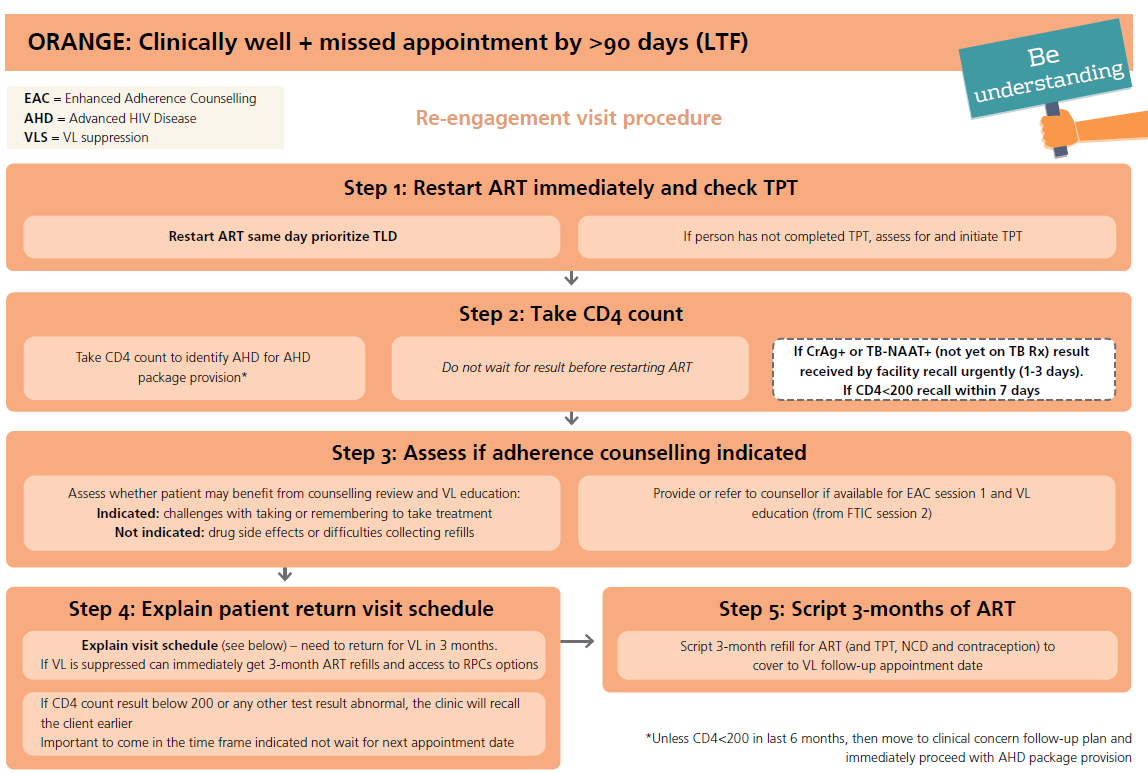 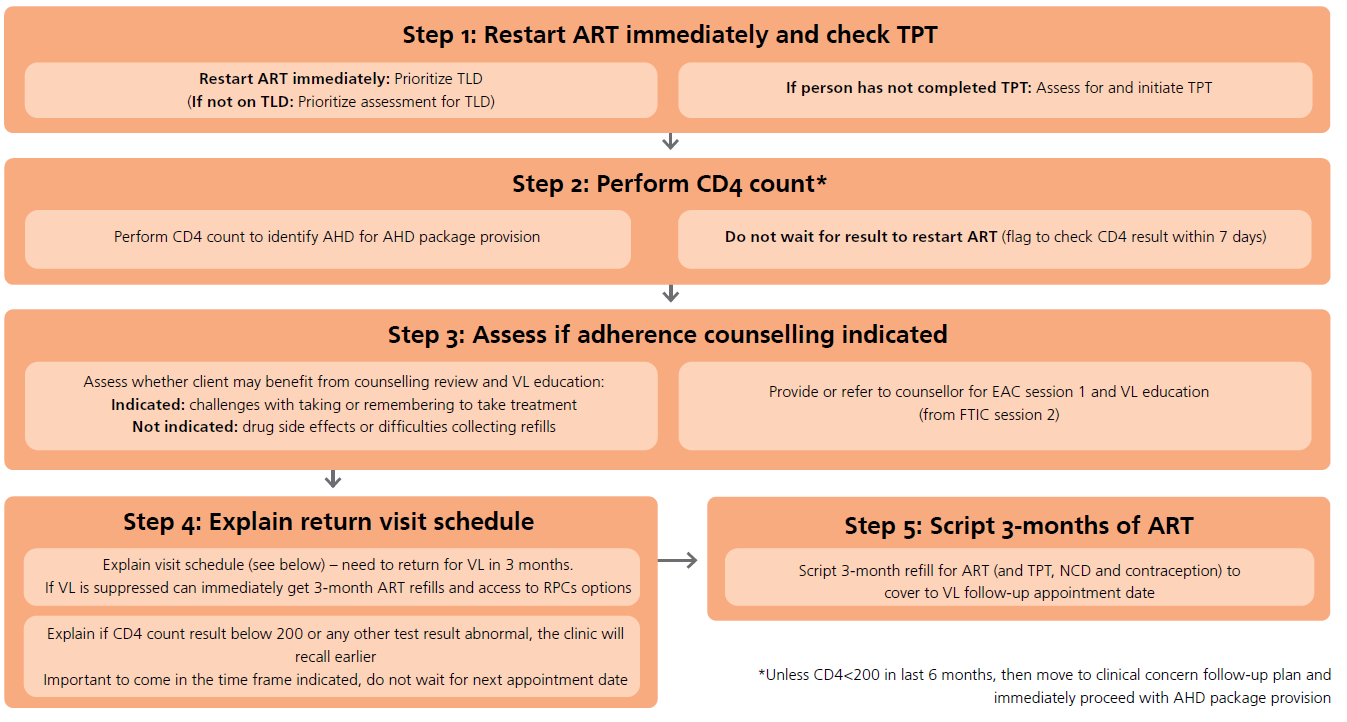 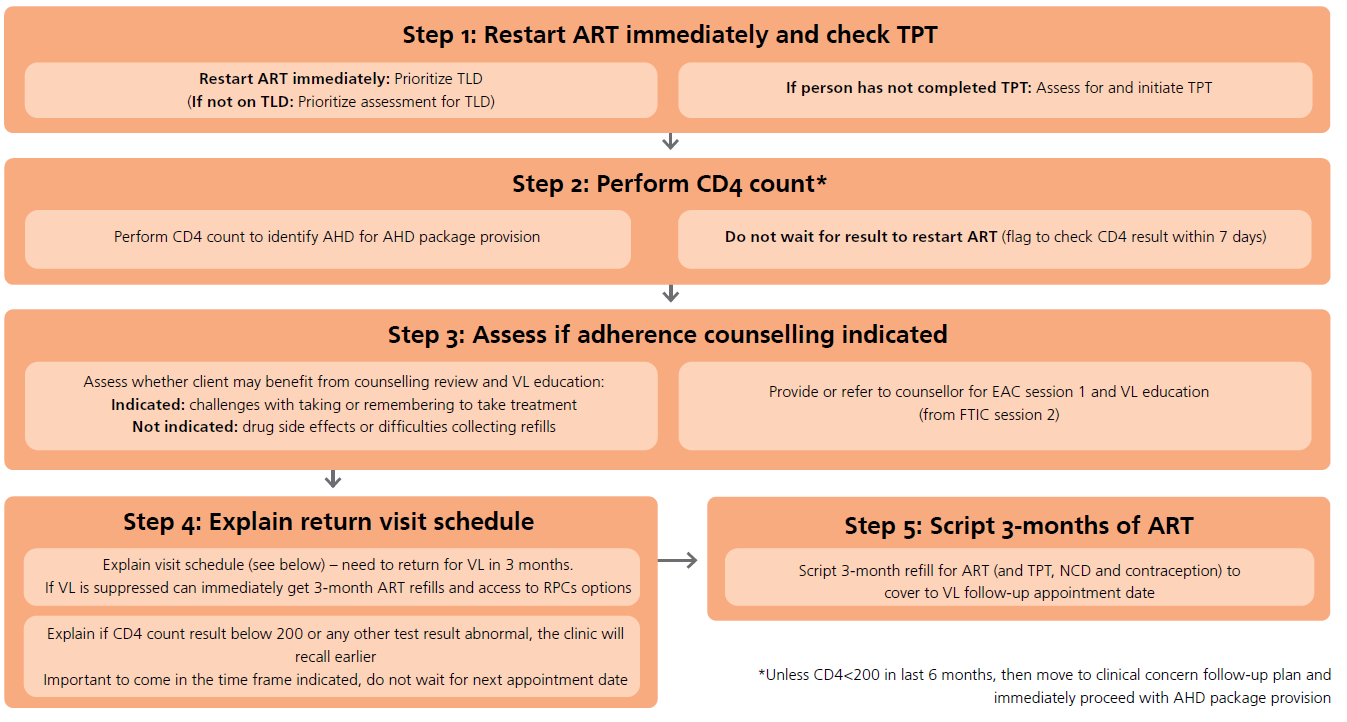 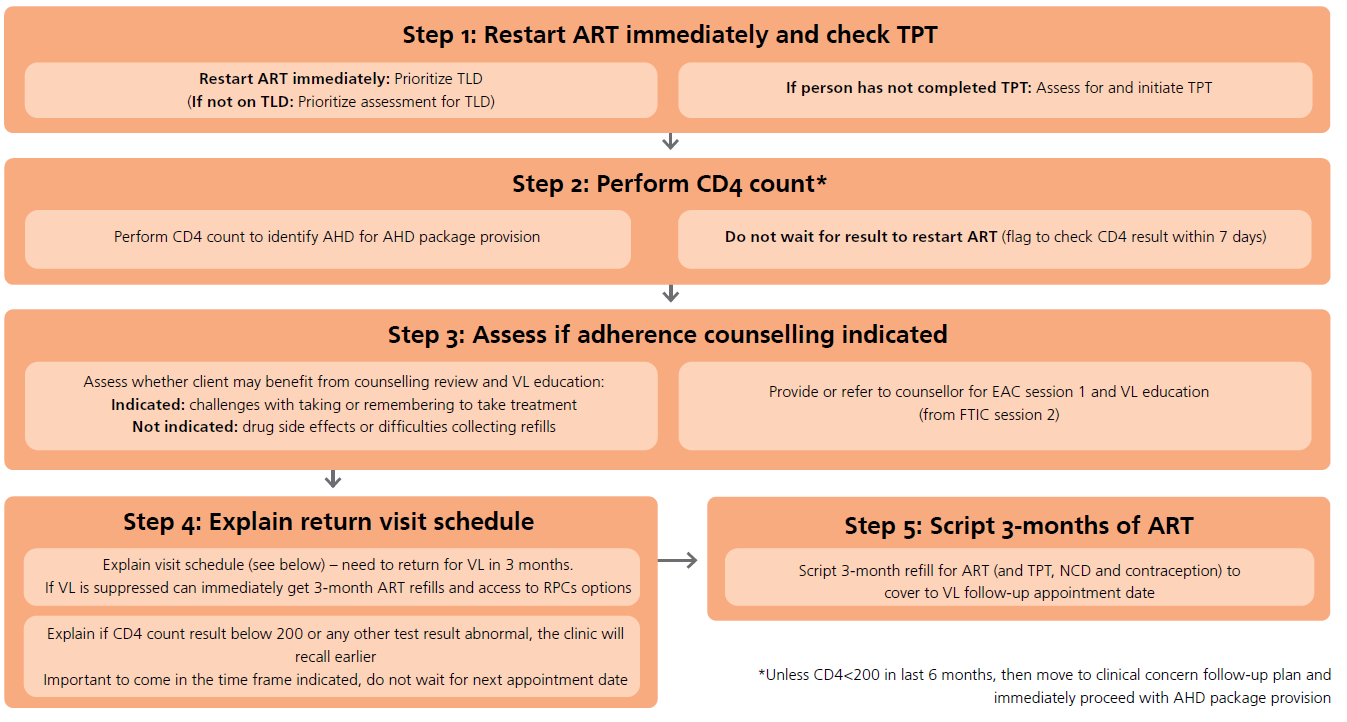 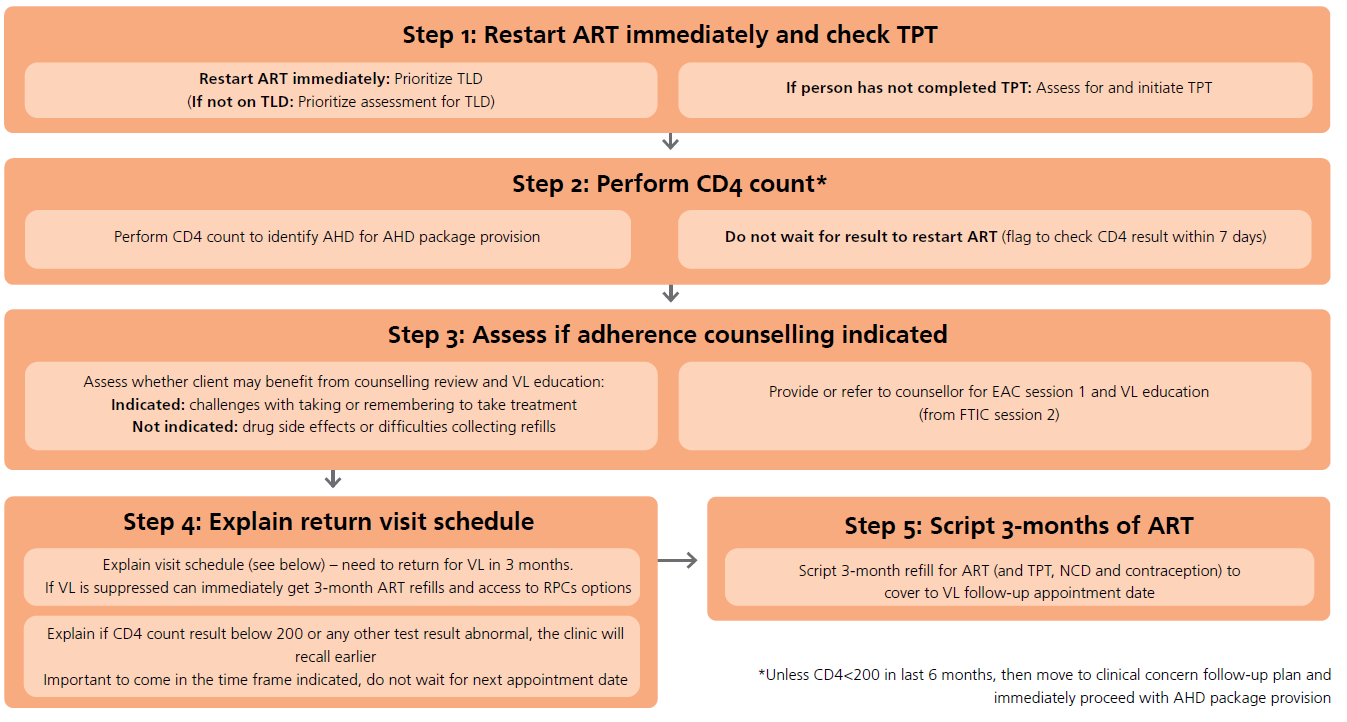 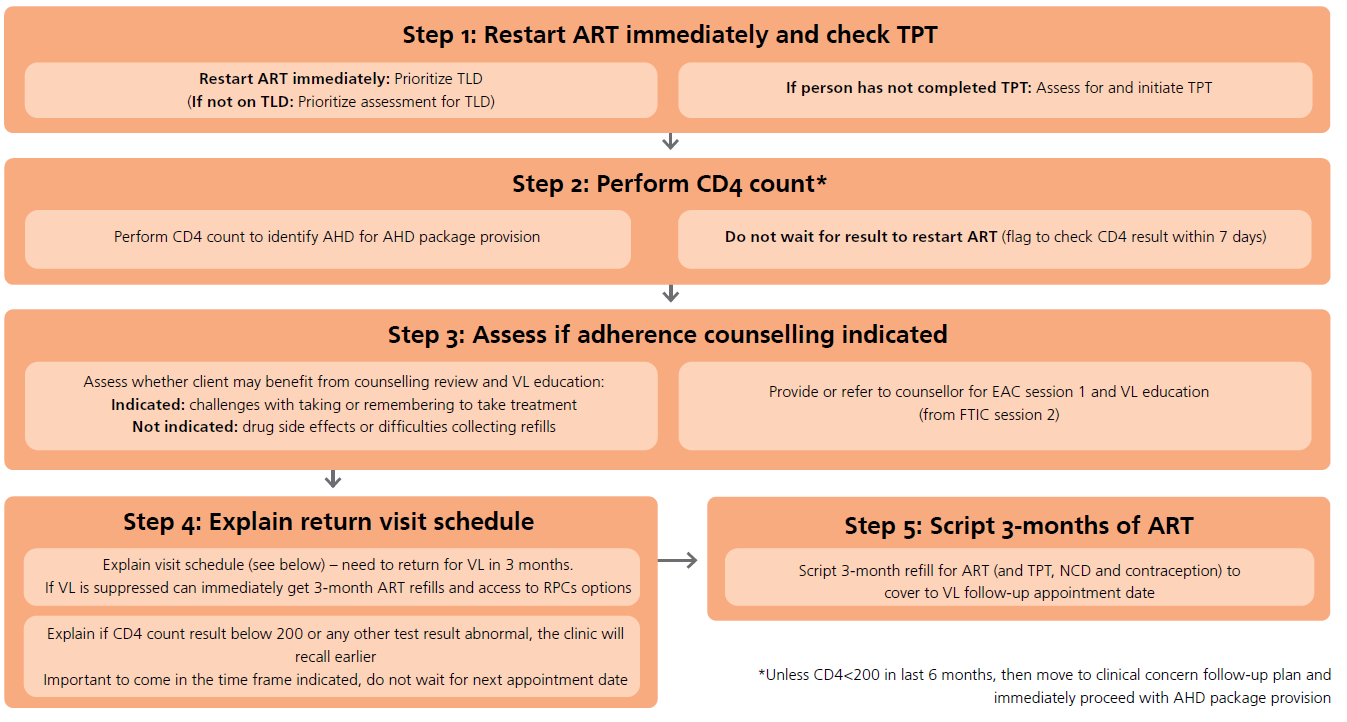 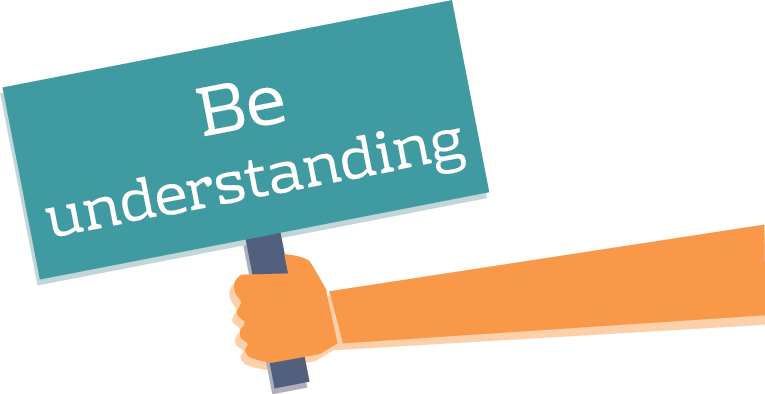 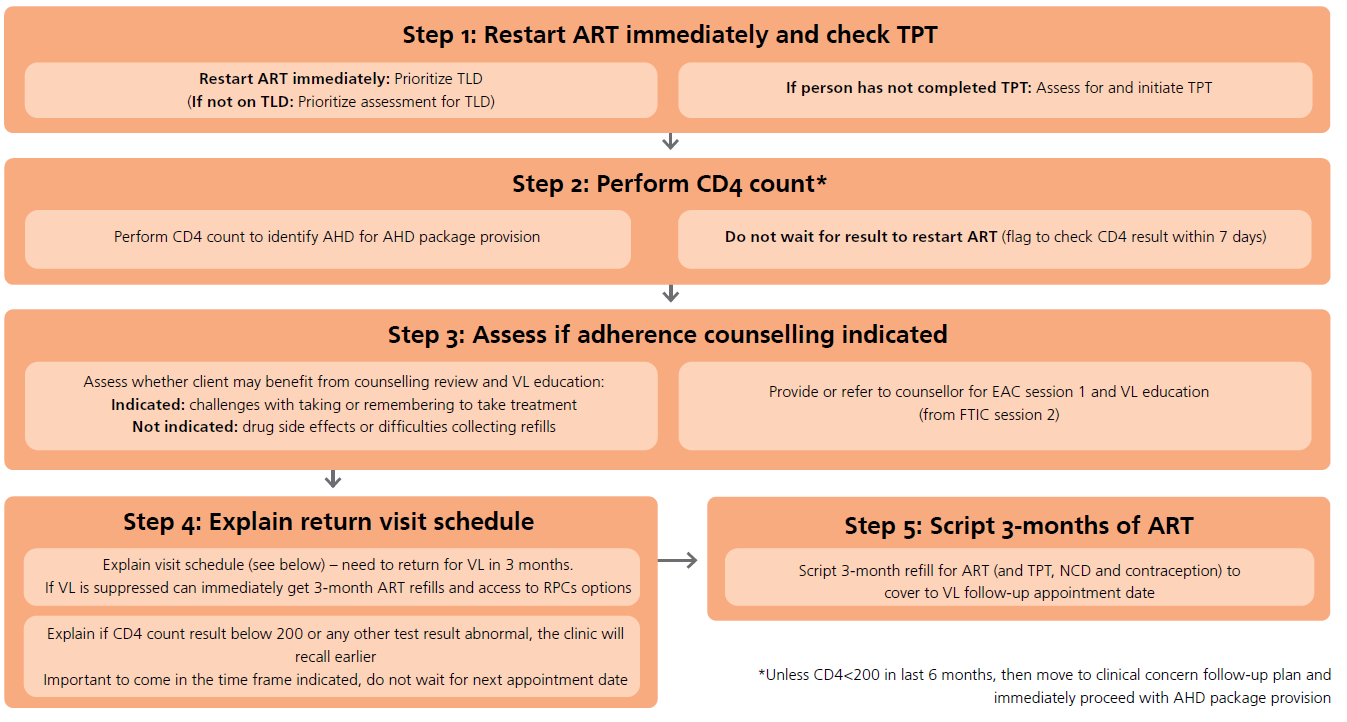 Follow-up visit schedule
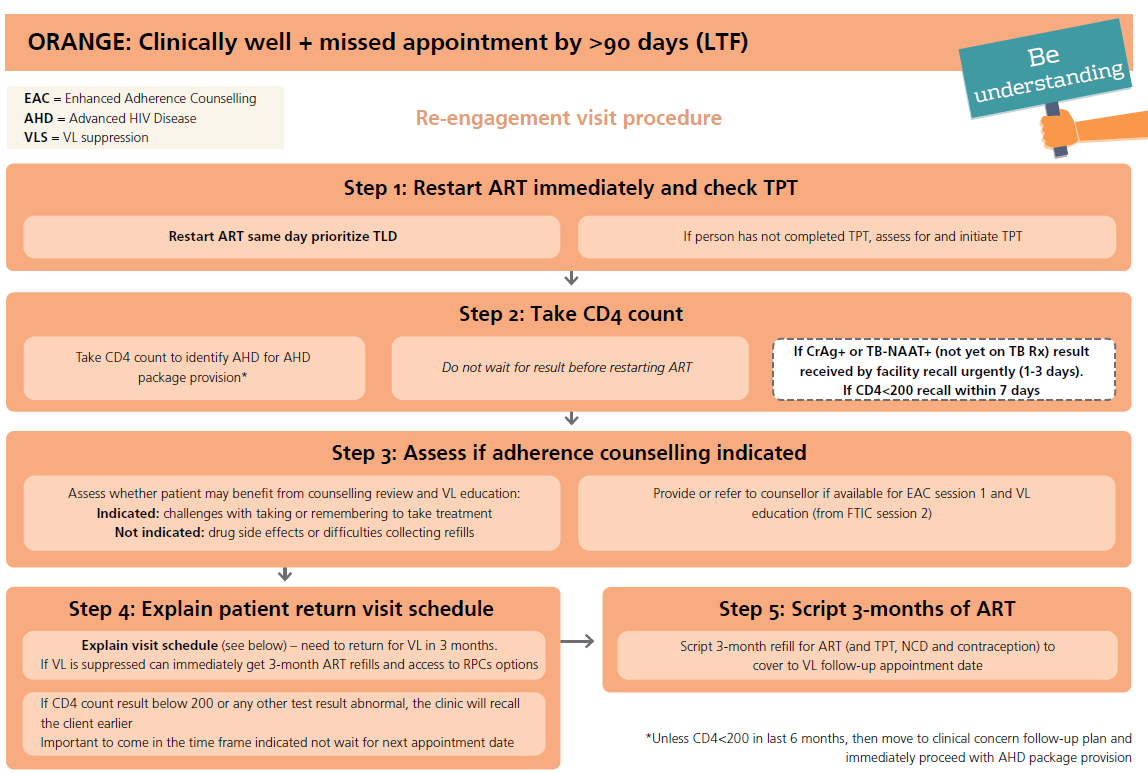 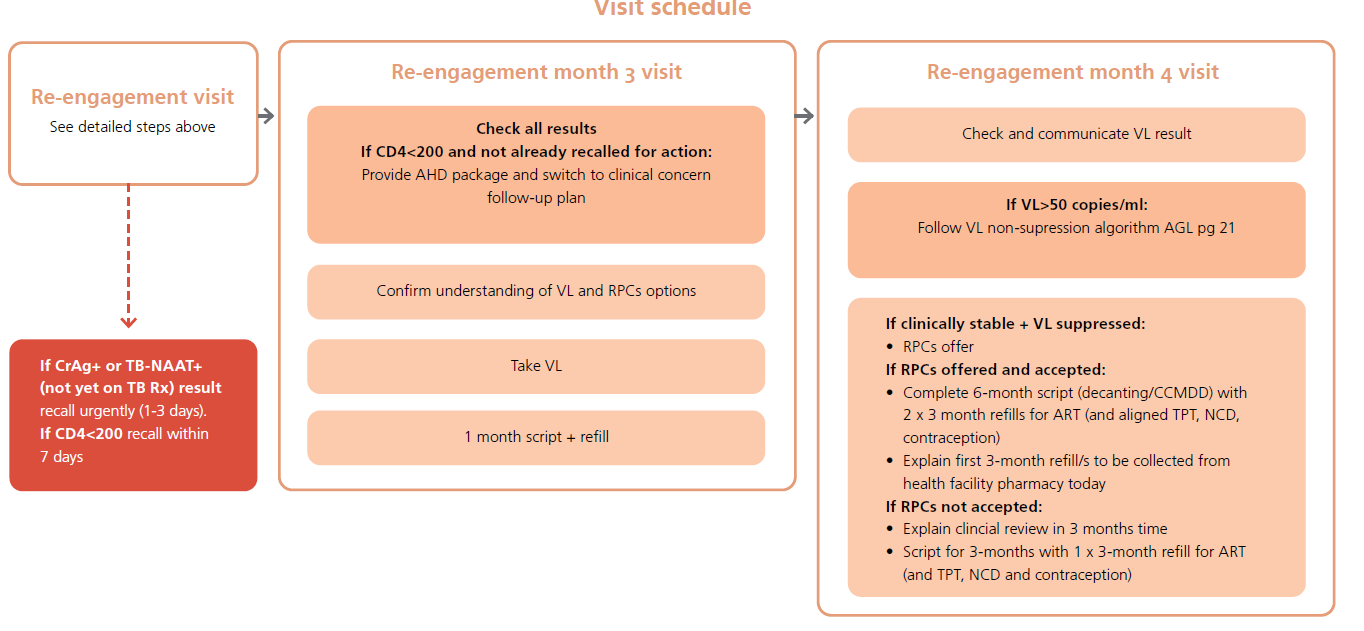 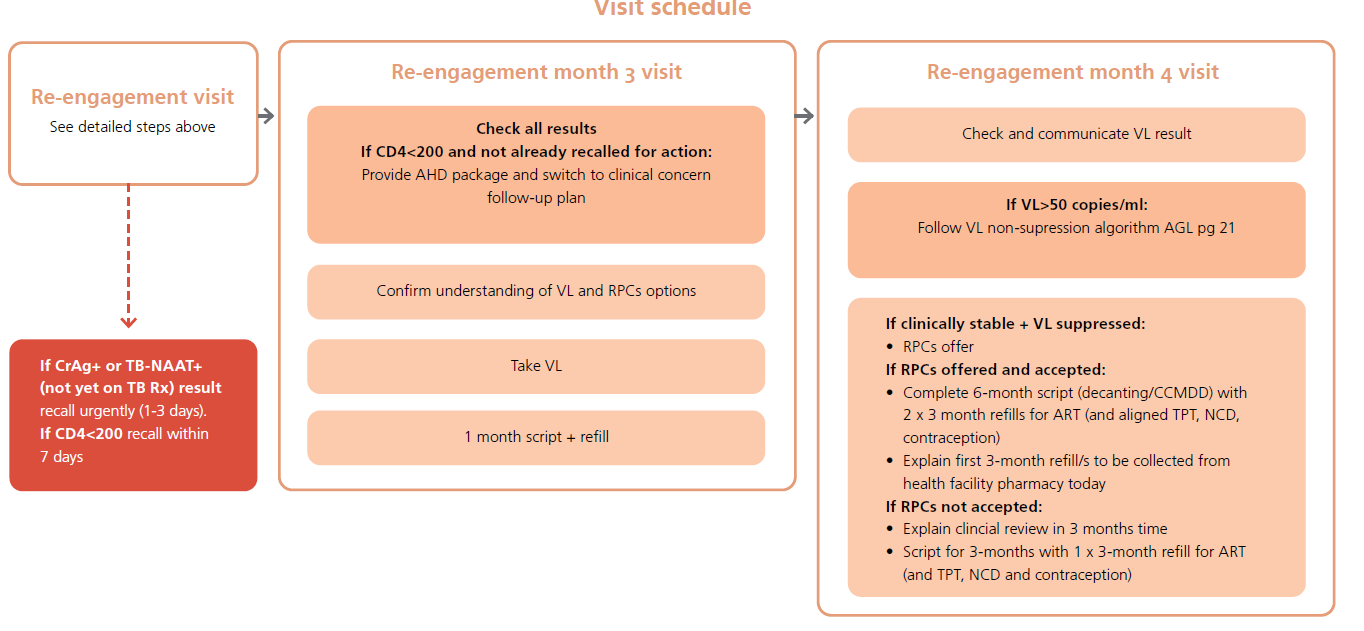 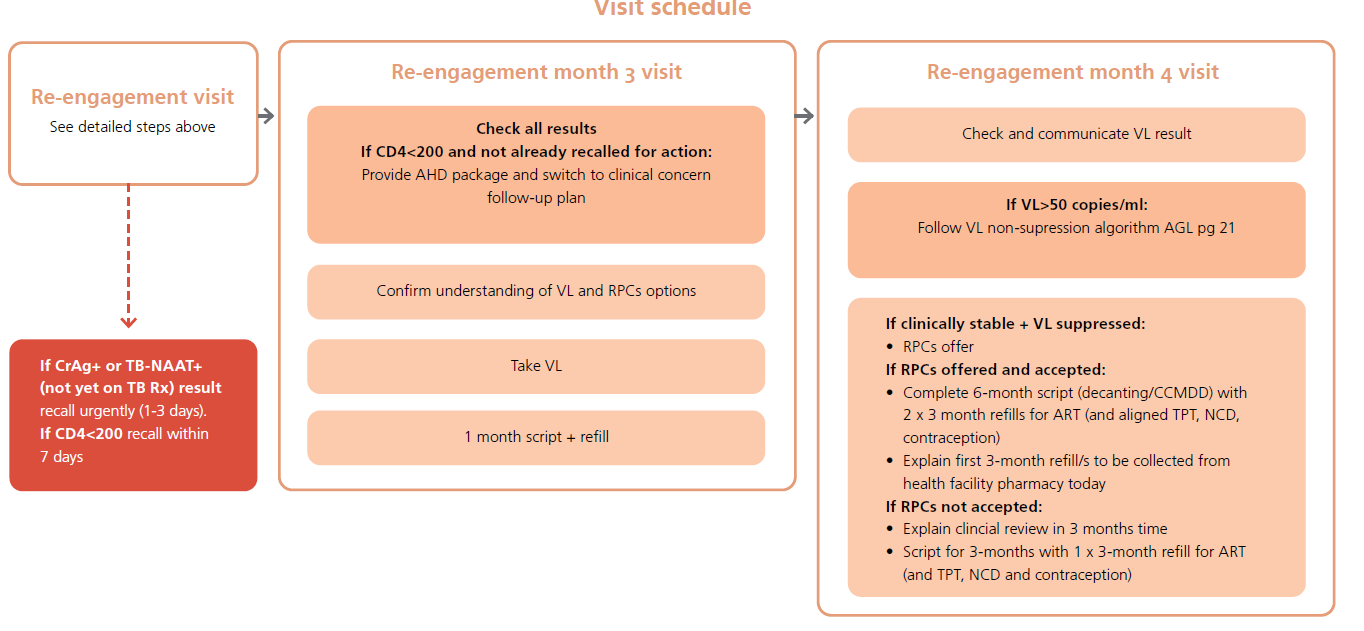 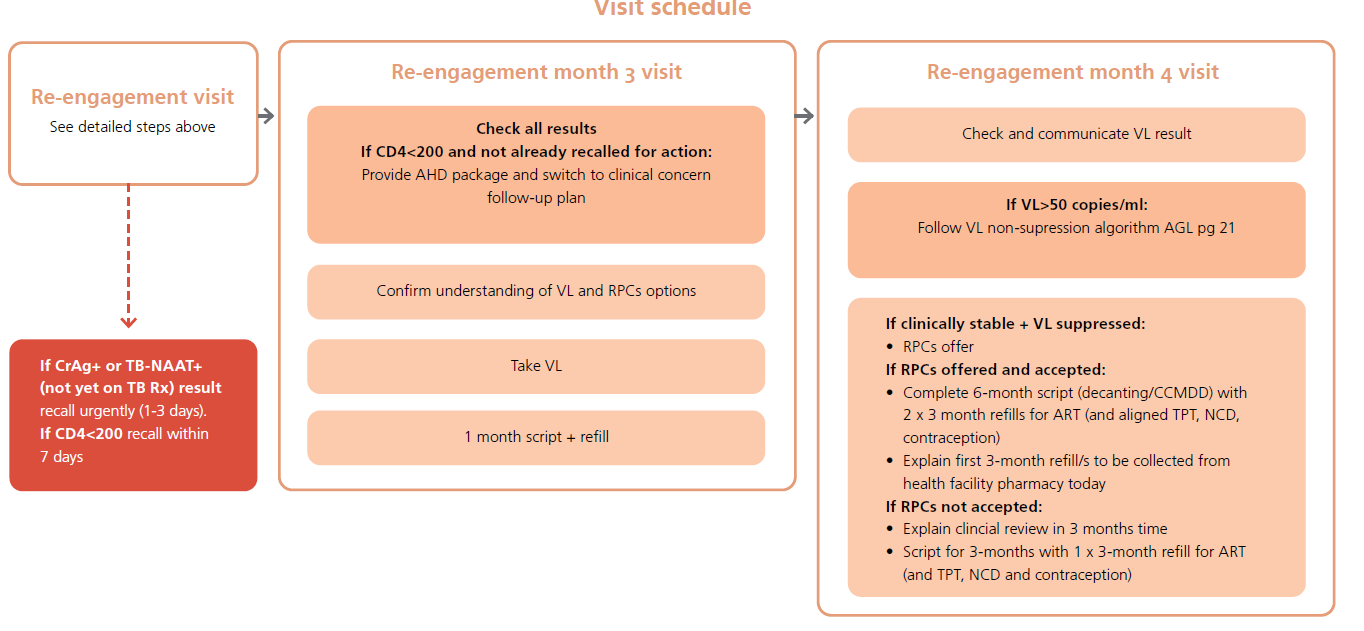 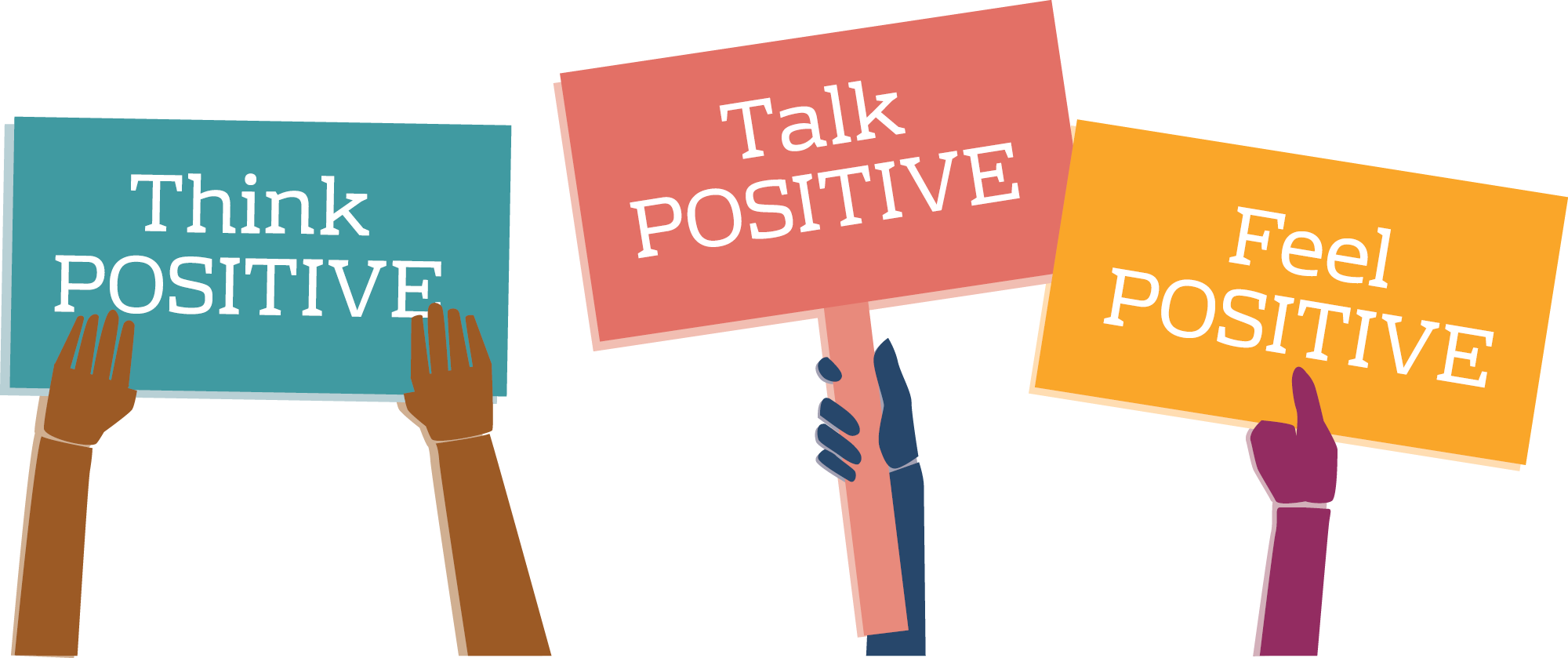 What to do for re-engaging CLIENTS:
Clinically well + missed appointment for 28-90 days
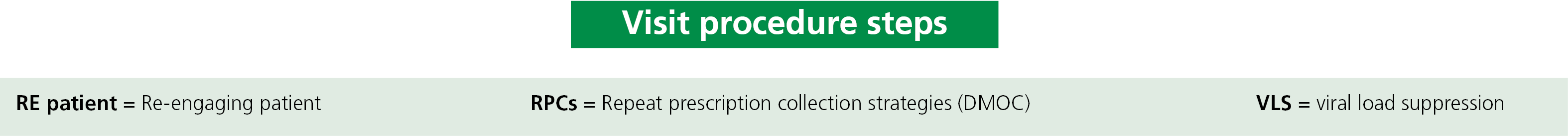 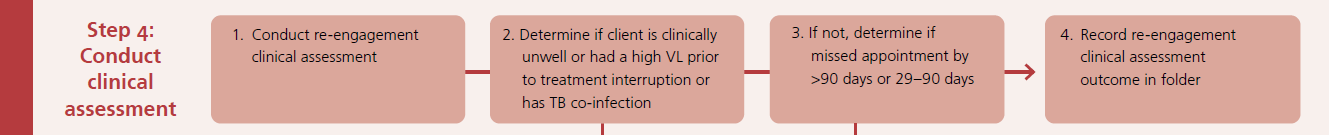 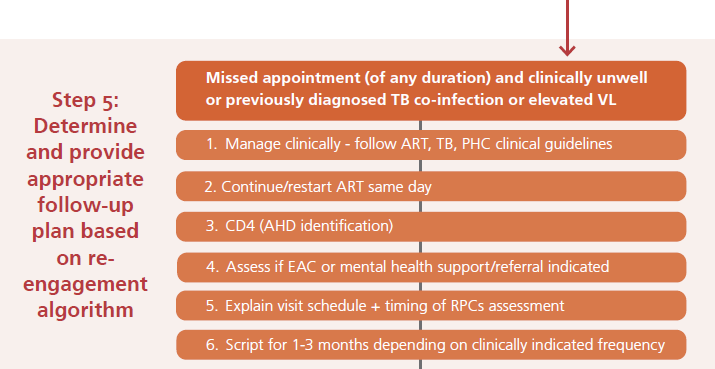 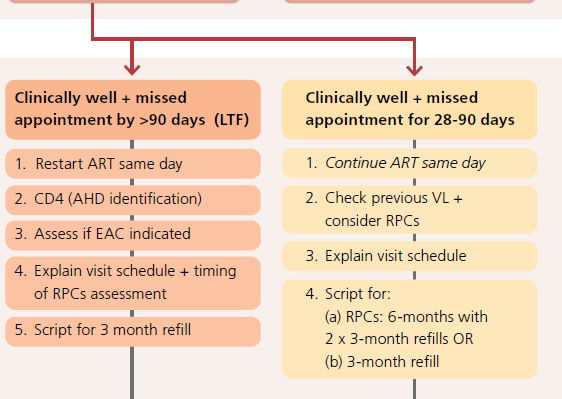 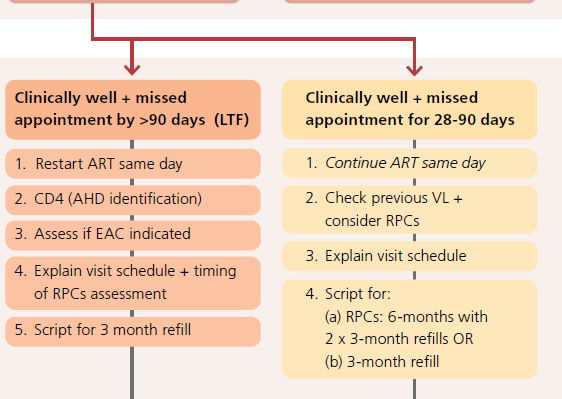 Re-engagement  visit  PROCEDURE:
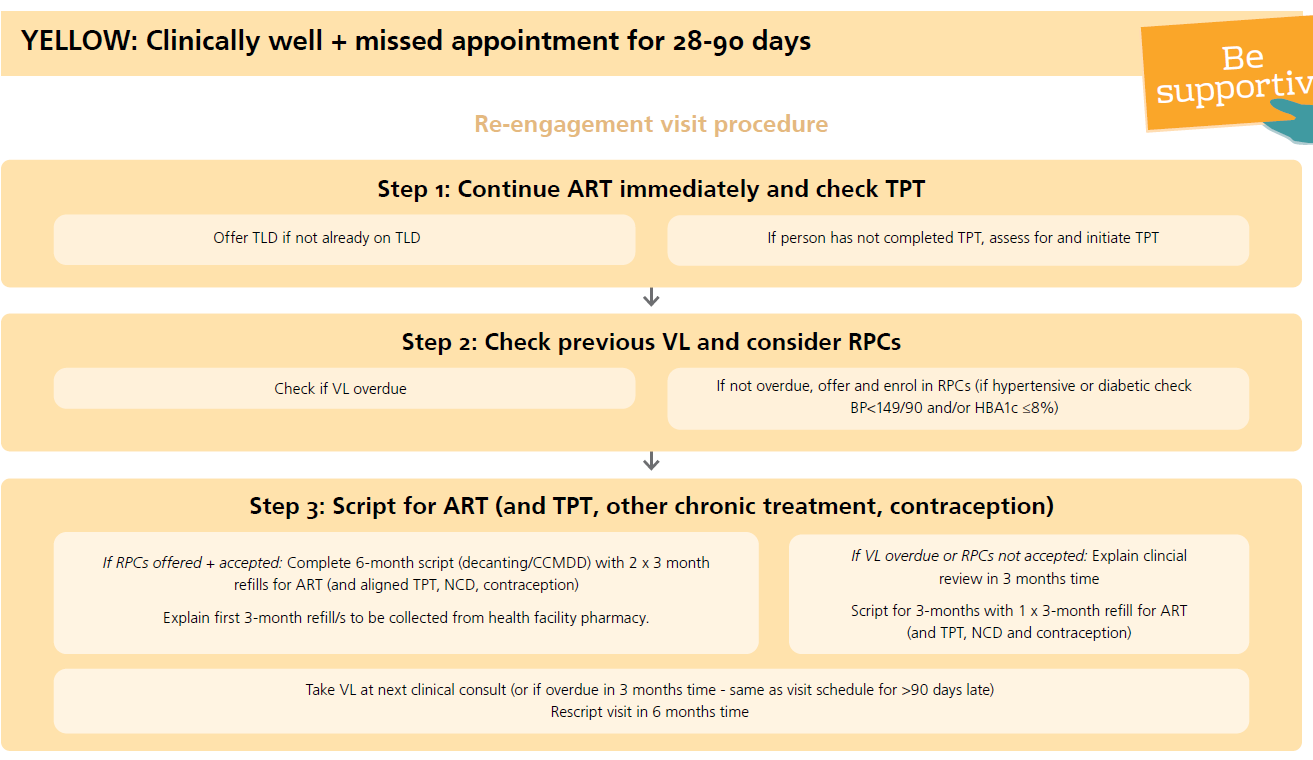 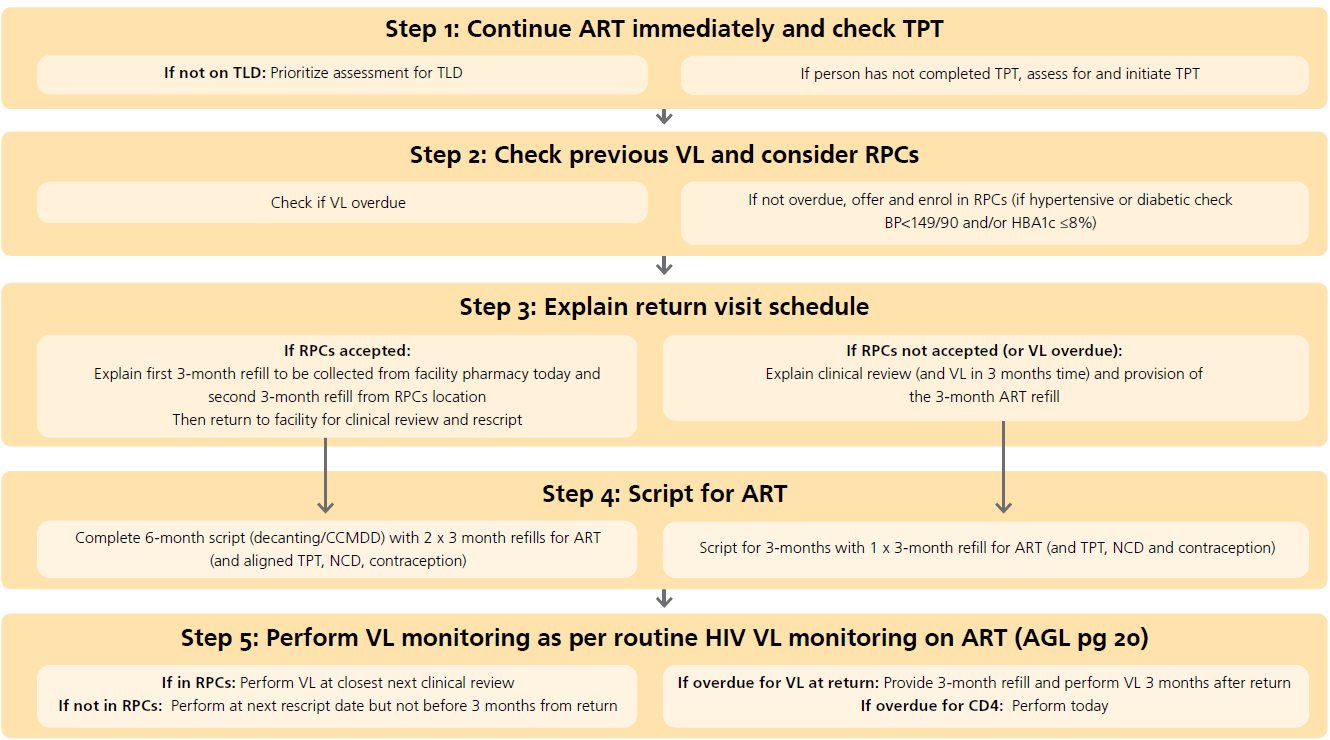 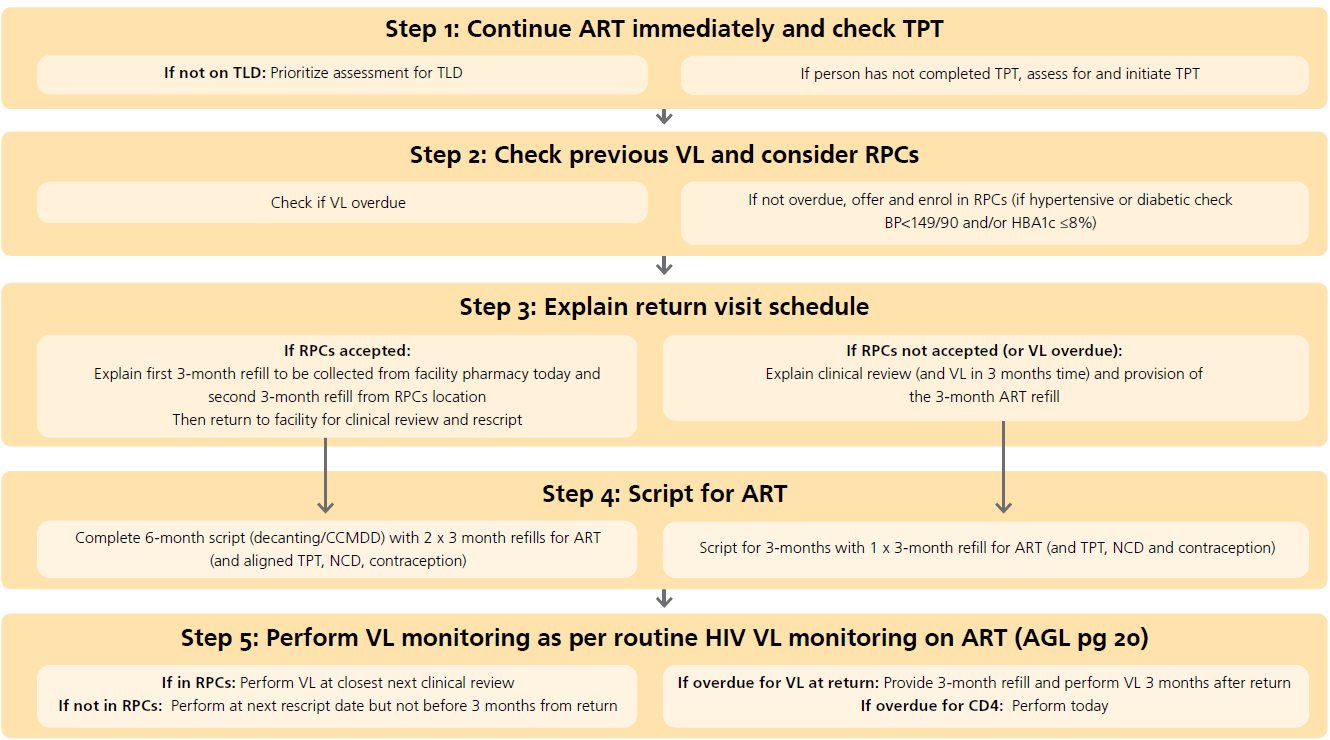 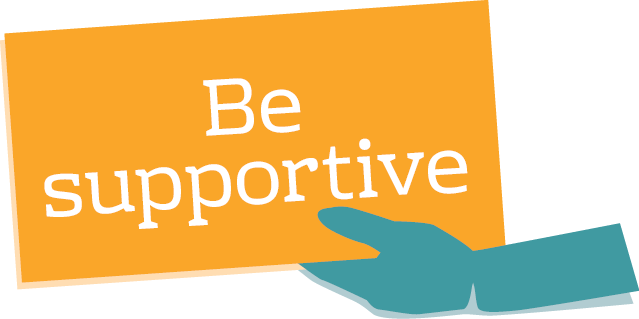 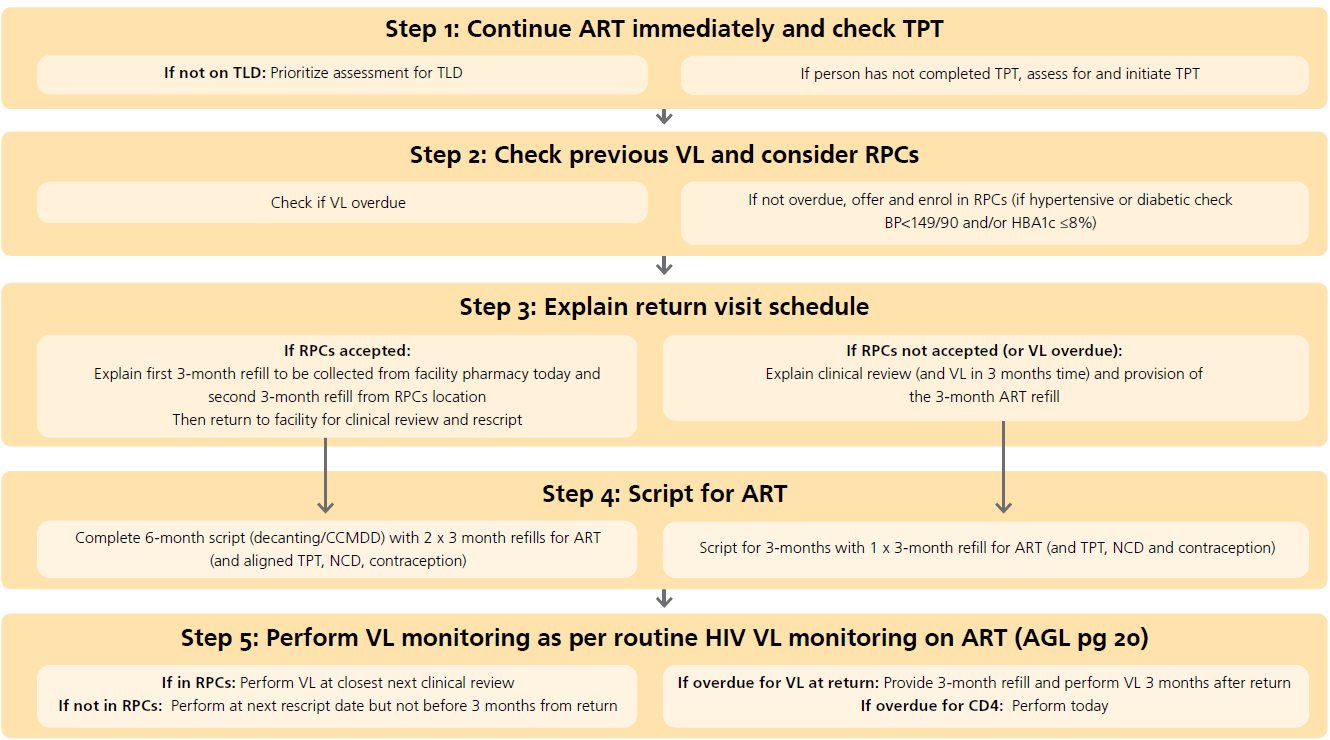 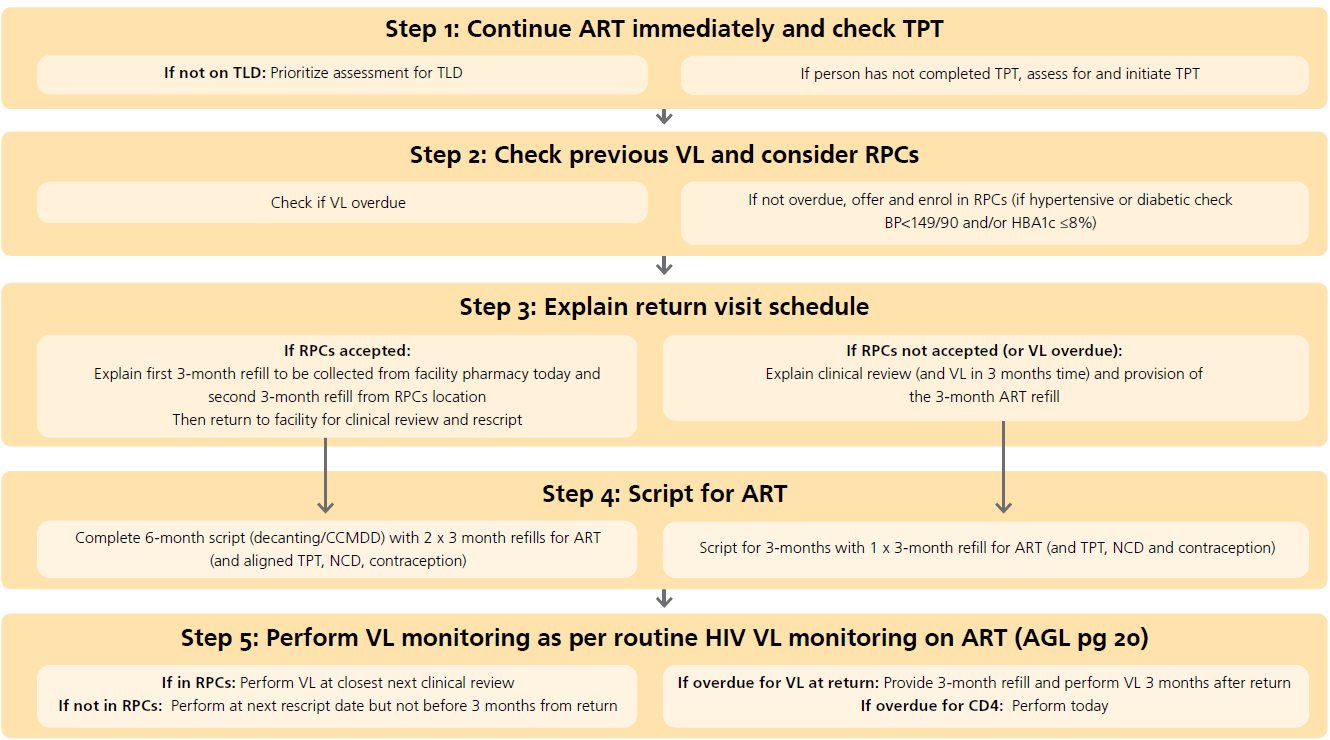 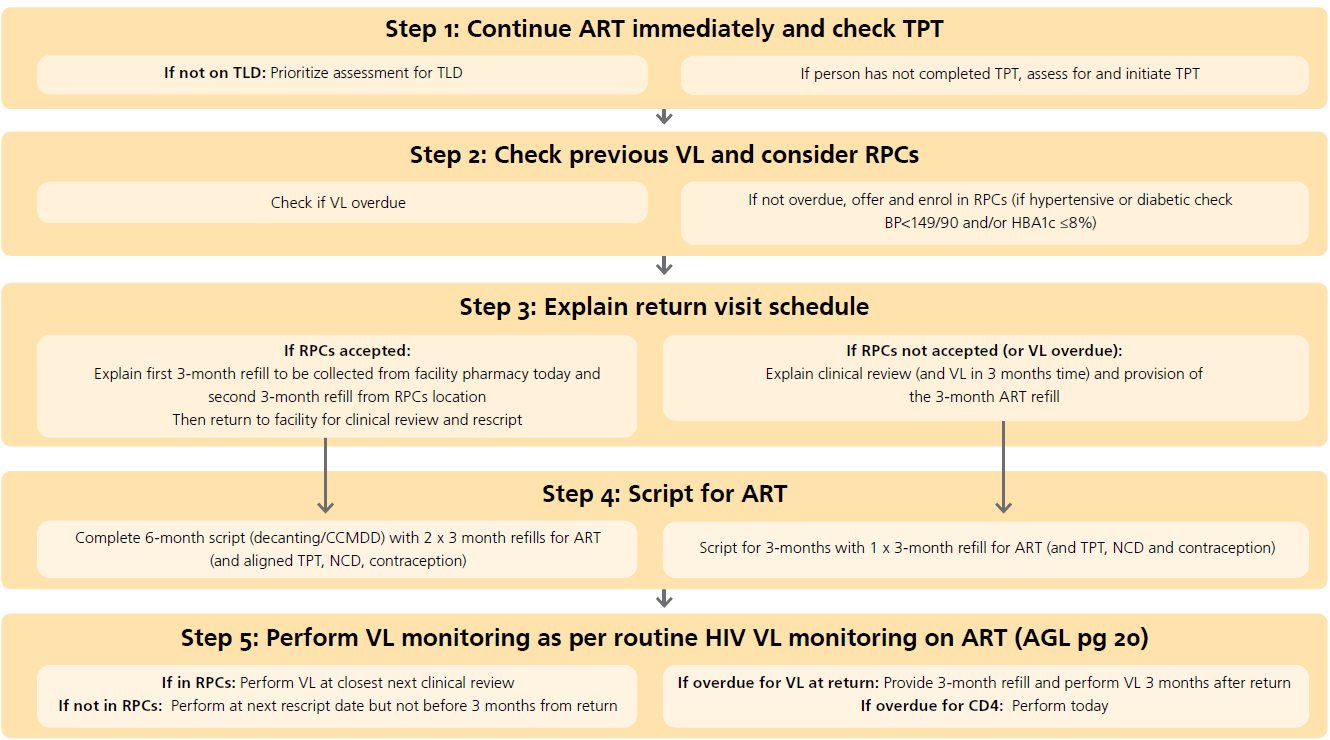 Follow-up visit schedule
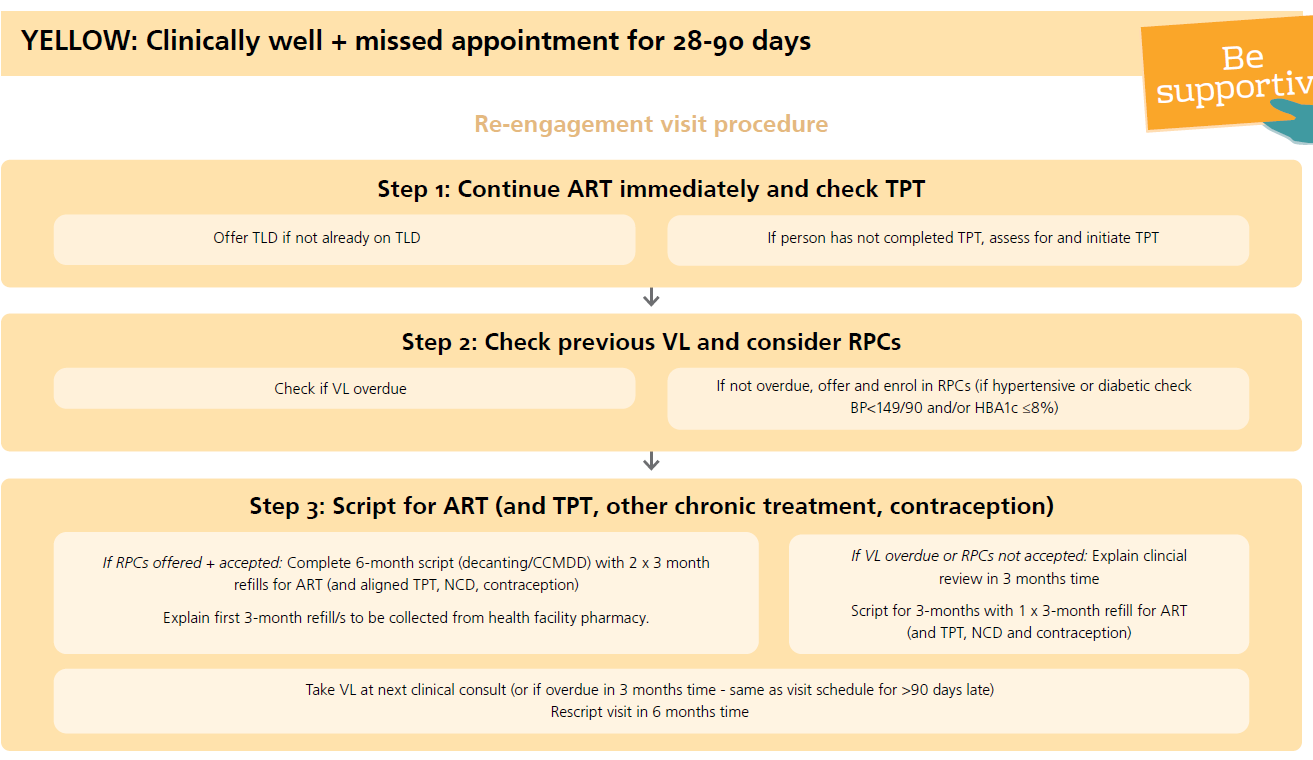 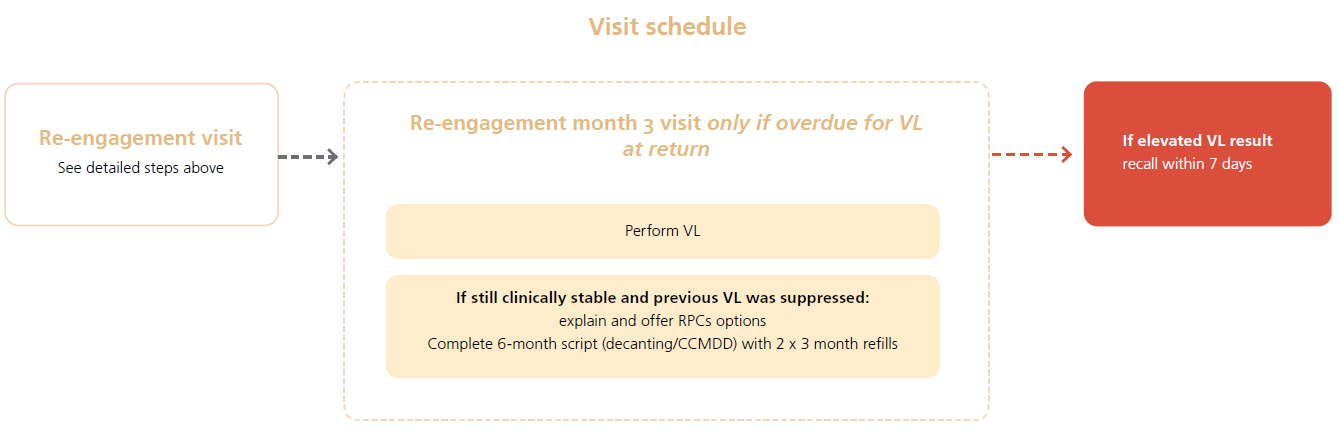 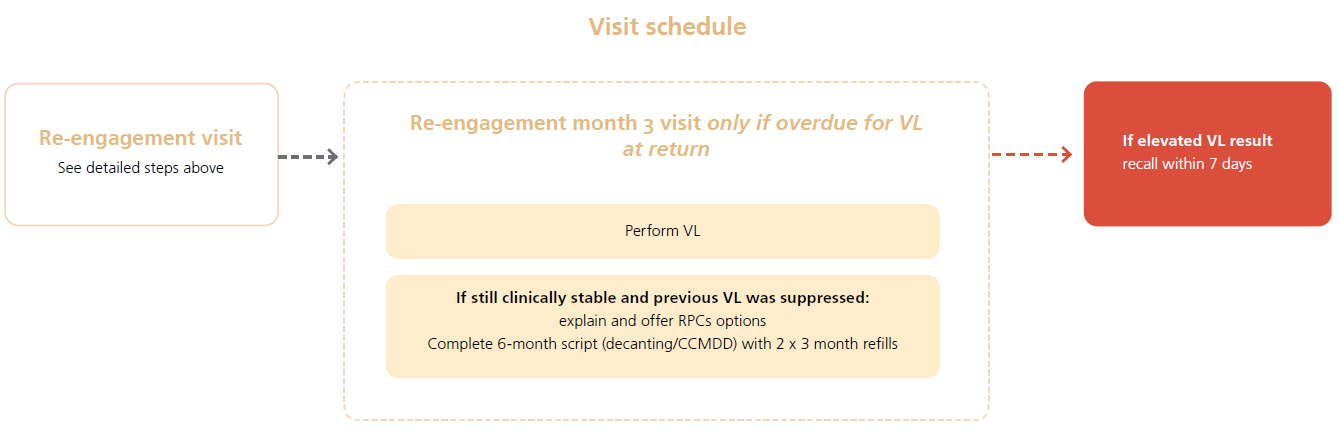 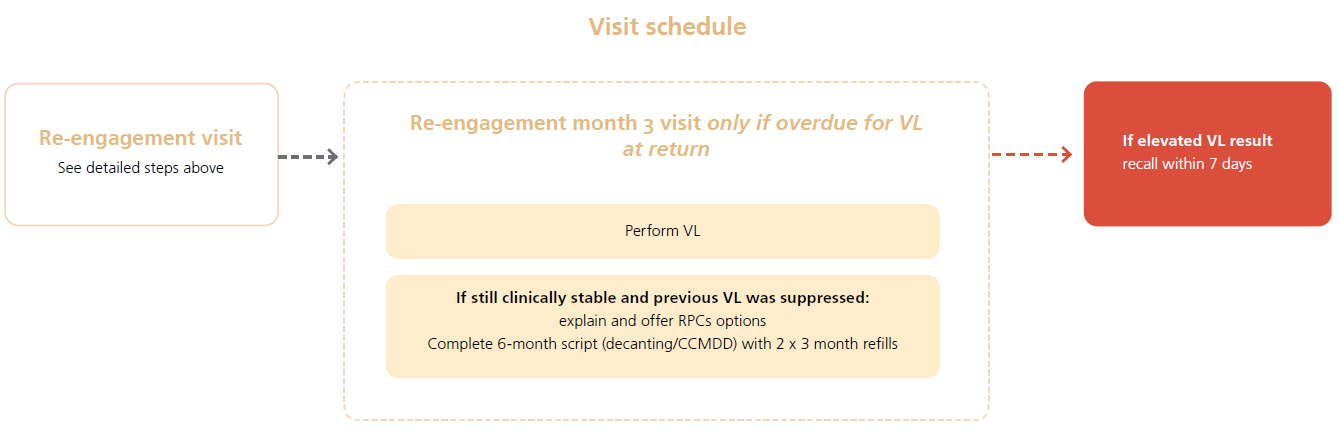 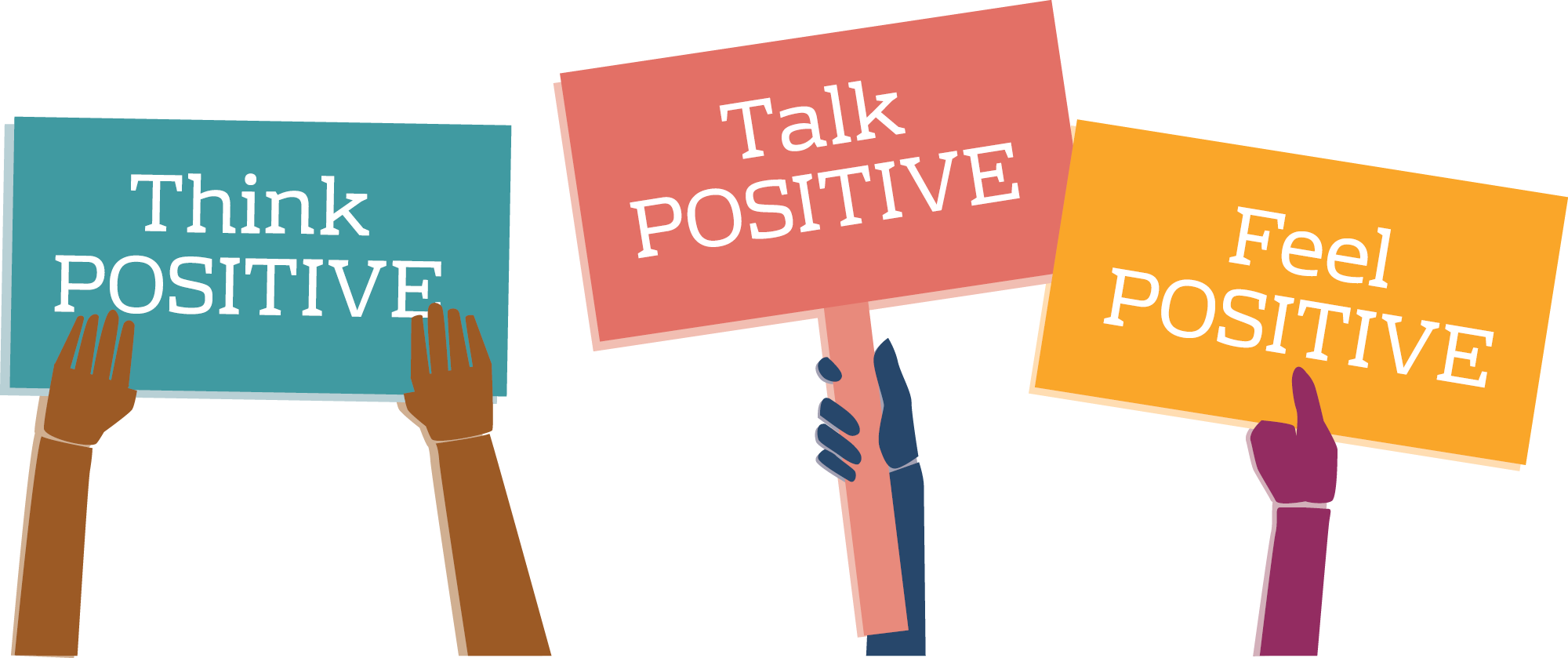 IN SUMMARY
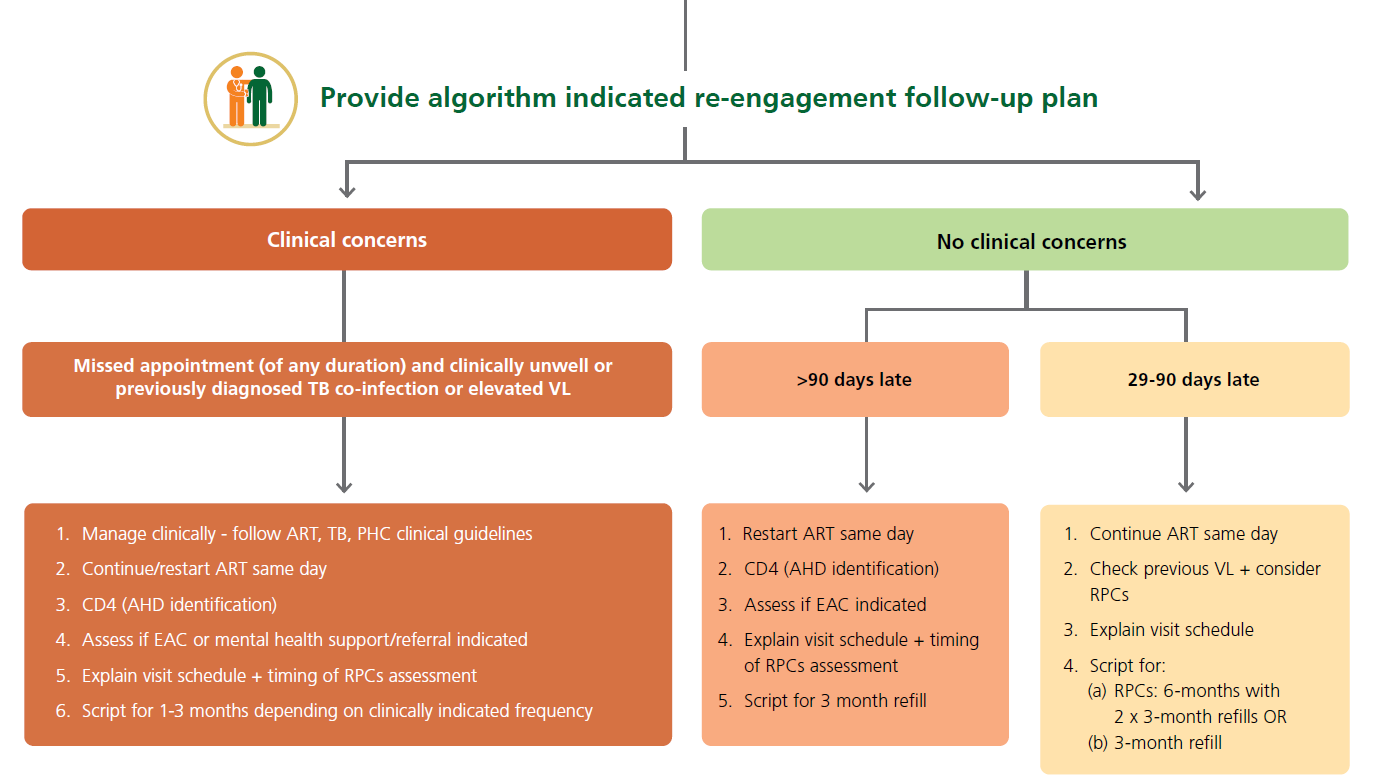 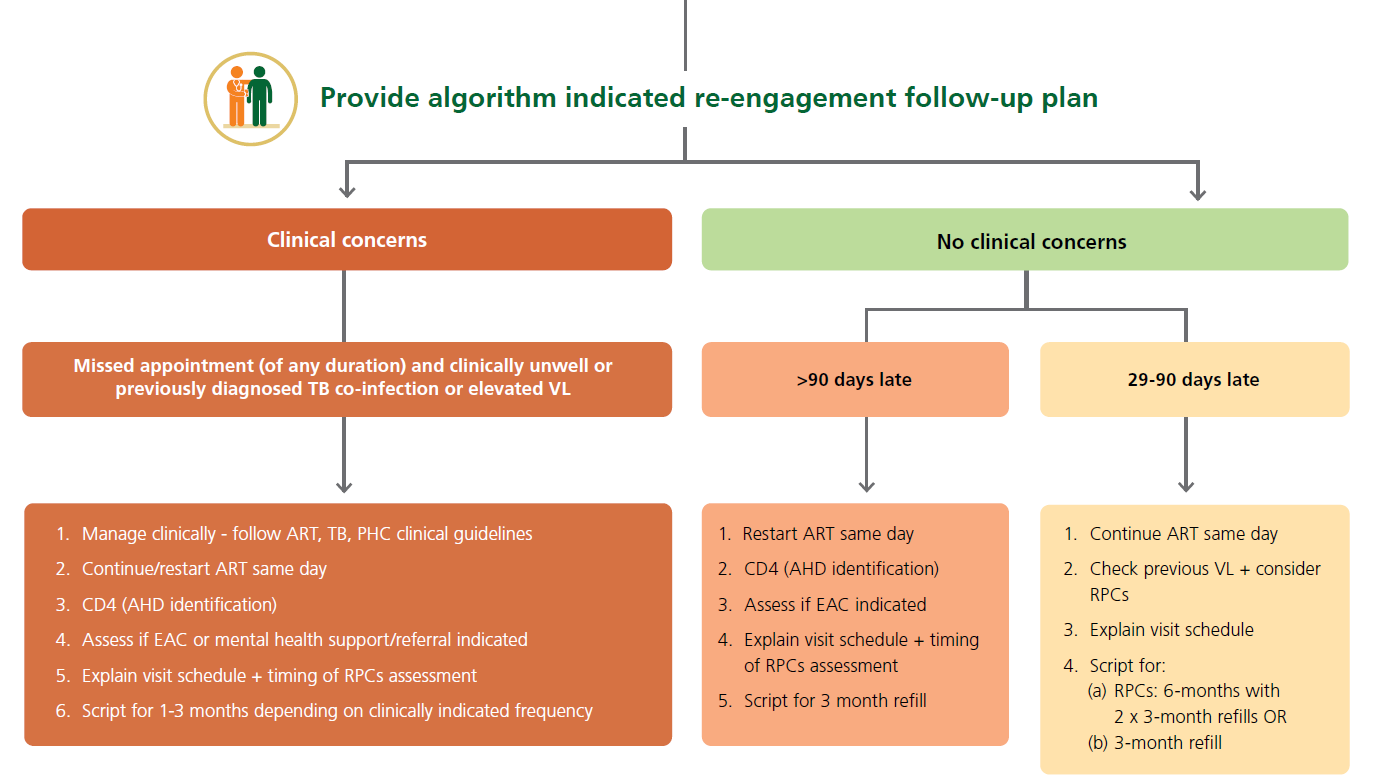 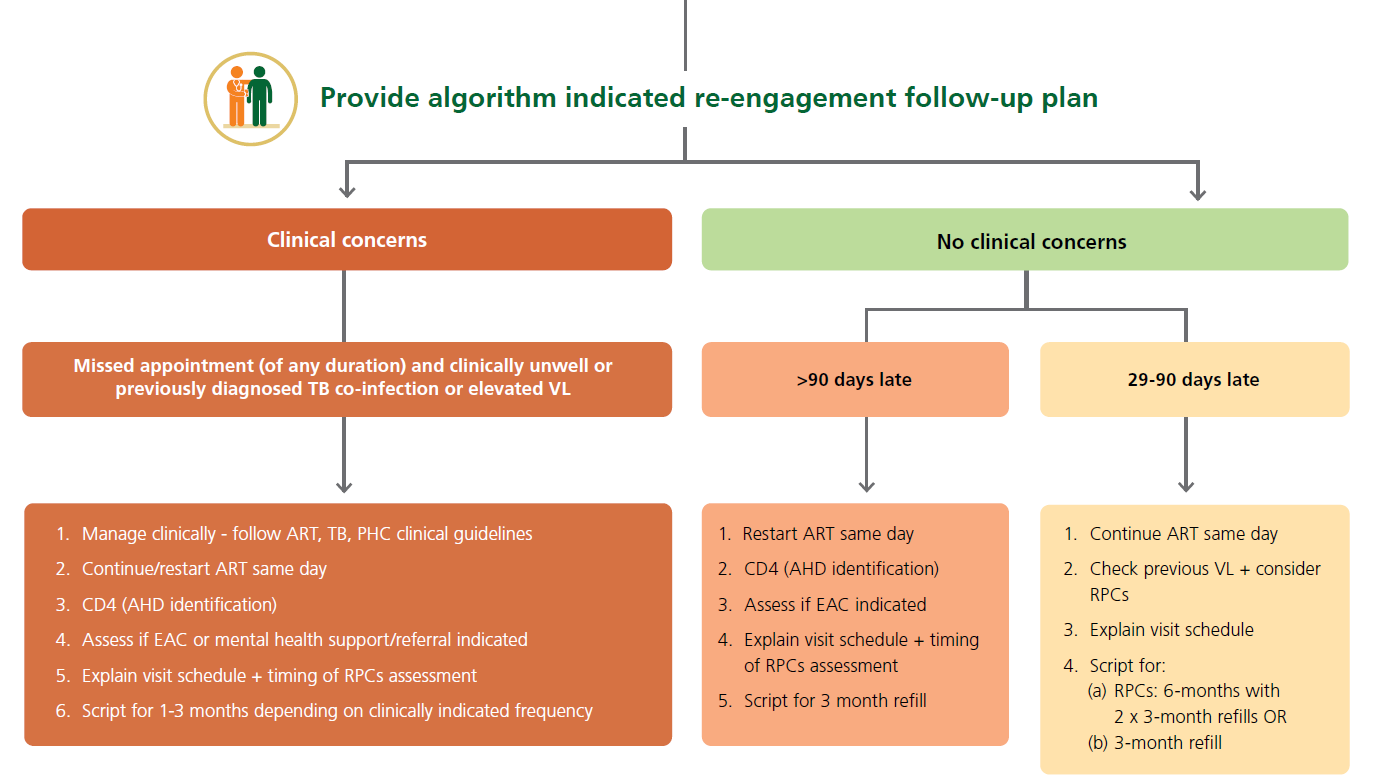 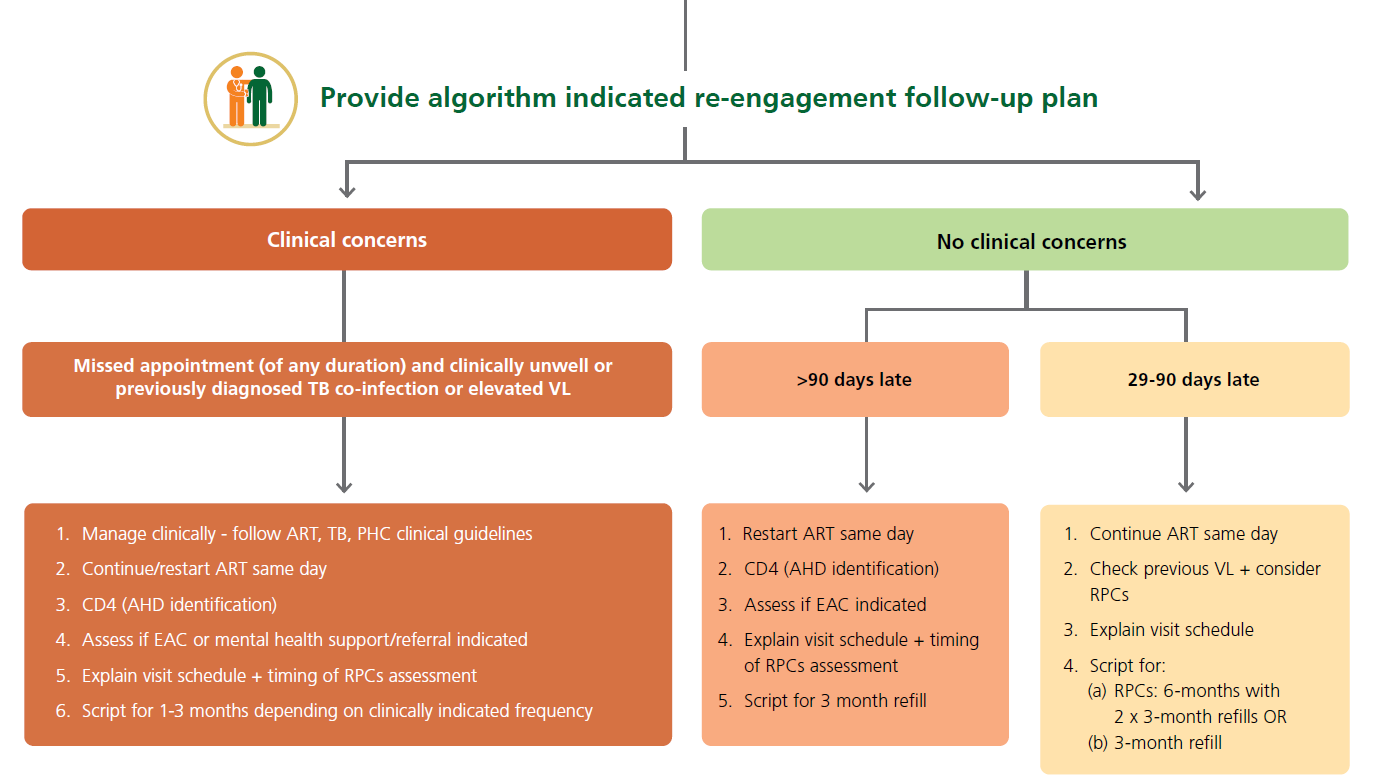 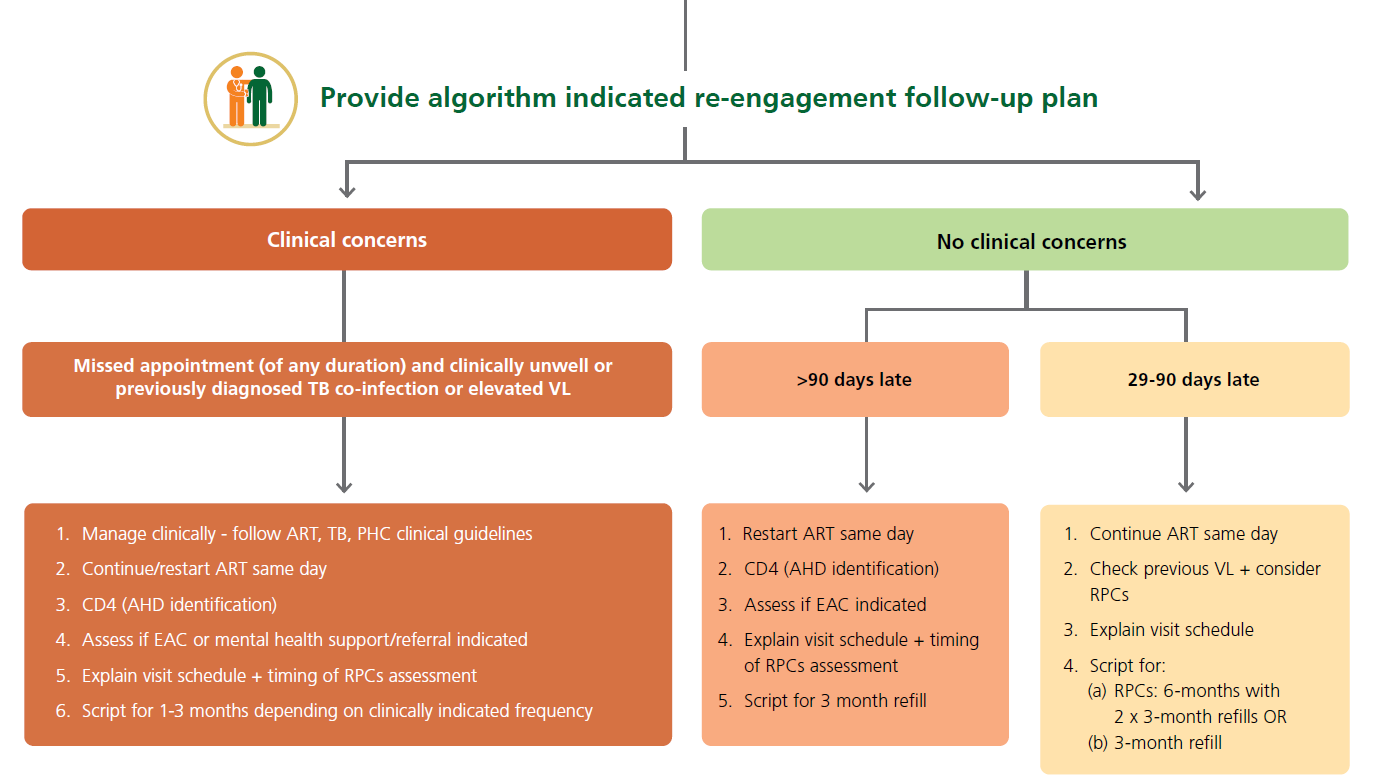 STEP 6: WHAT COUNSELLING TO PROVIDE AND TO WHO?
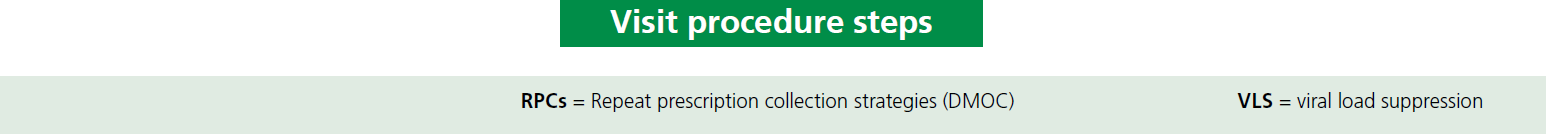 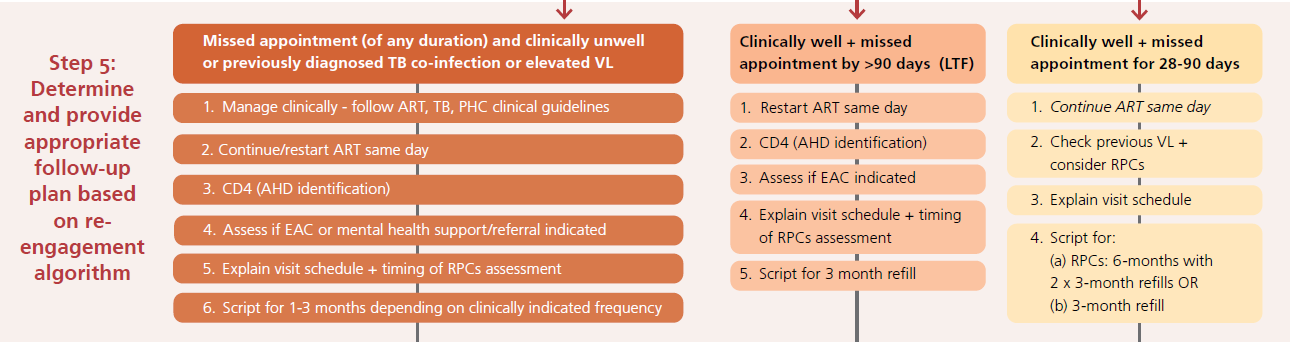 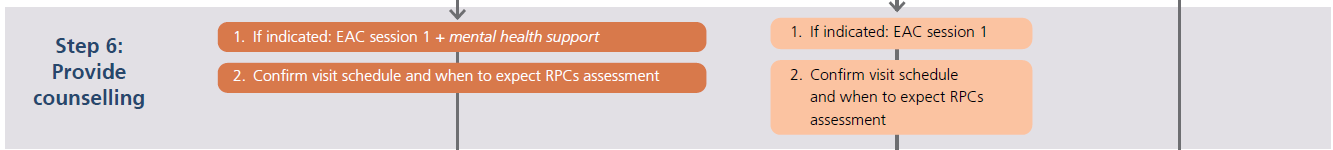 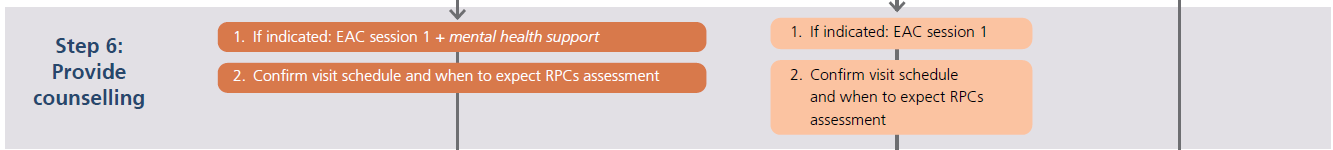 Enhanced adherence counselling (eac) session 1
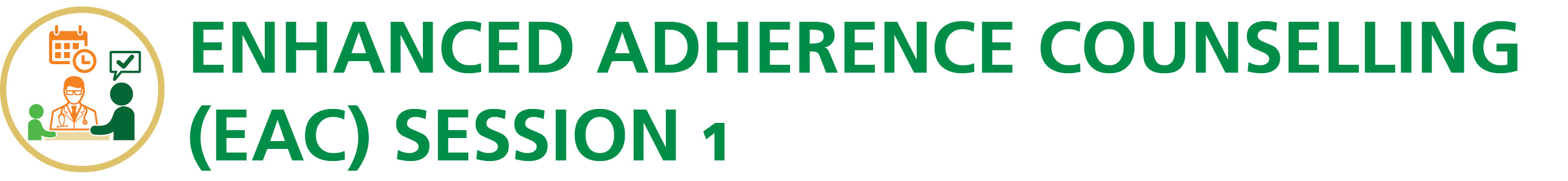 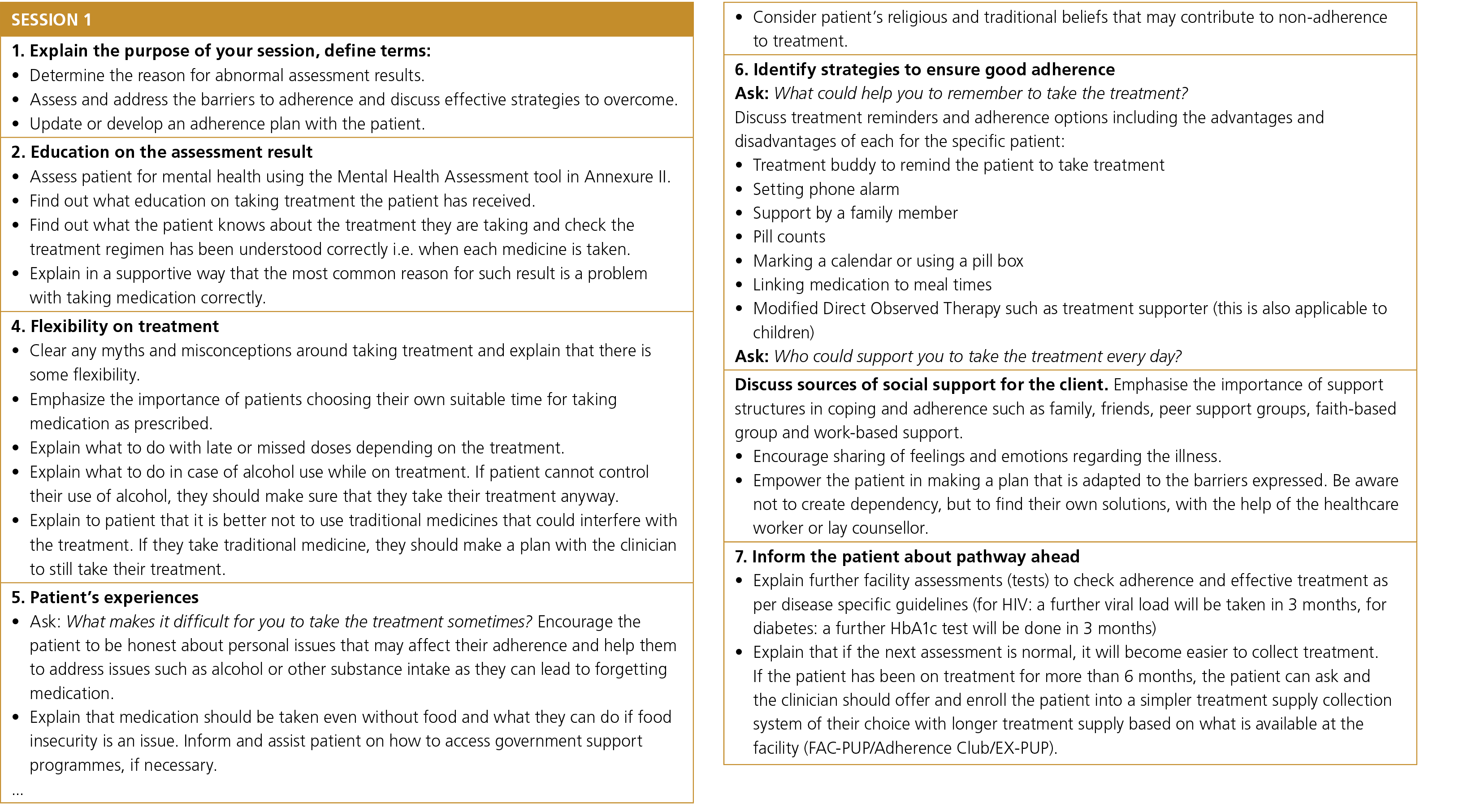 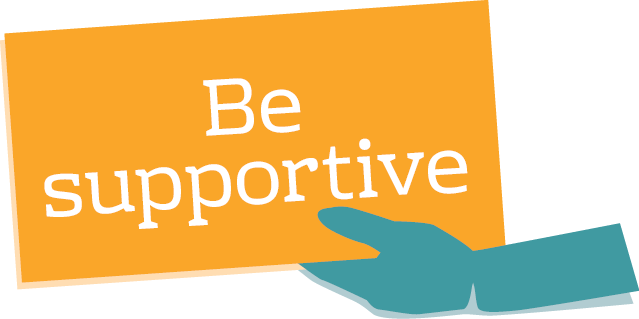 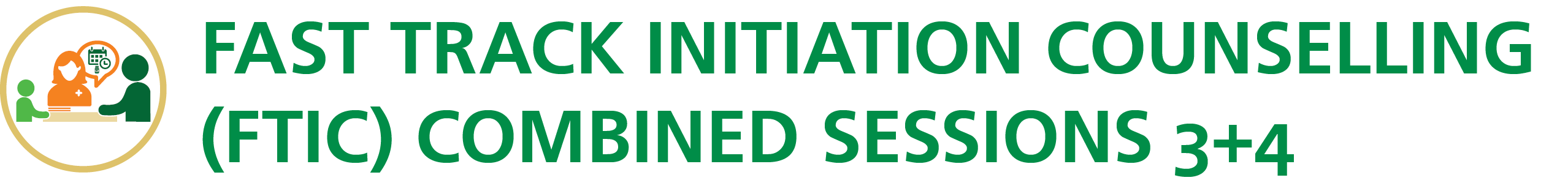 Fast track initiation counselling (ftic) VL EDUCATION
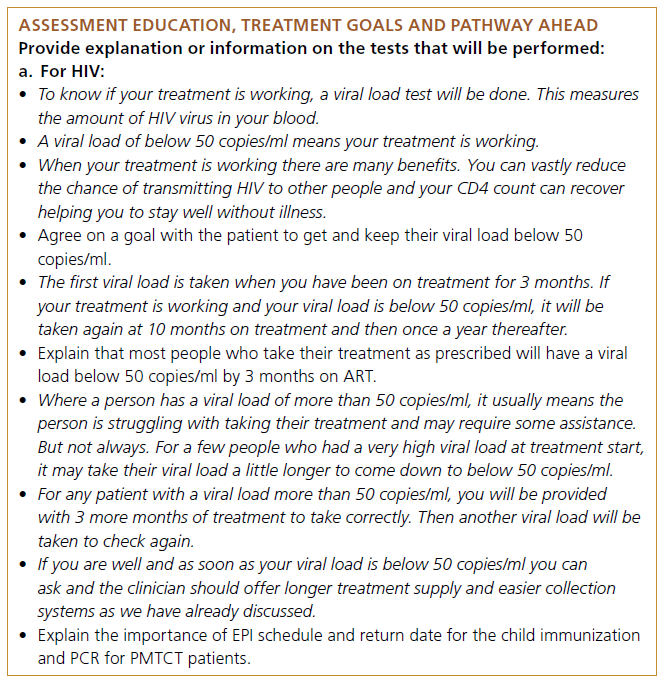 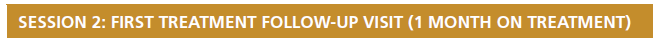 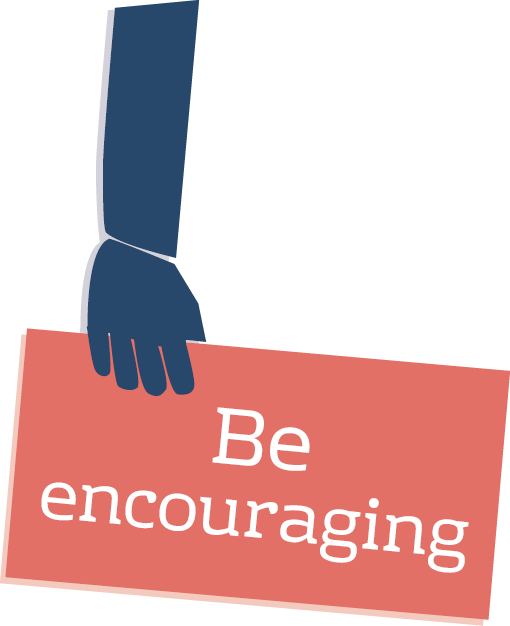 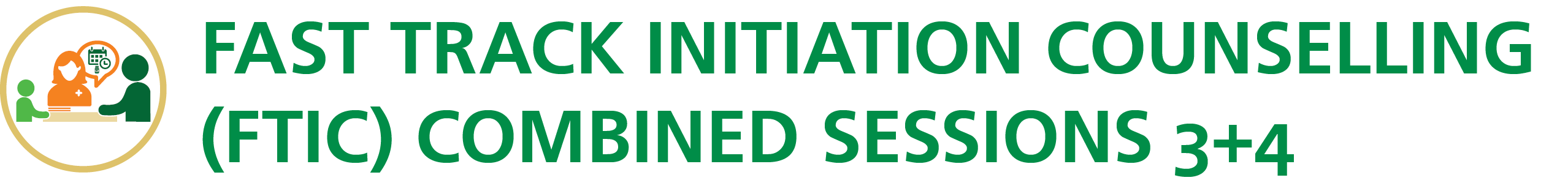 MENTAL HEALTH SCREEN + SUPPORT
Annex 4 AGL/Annex II DMOC SOPs
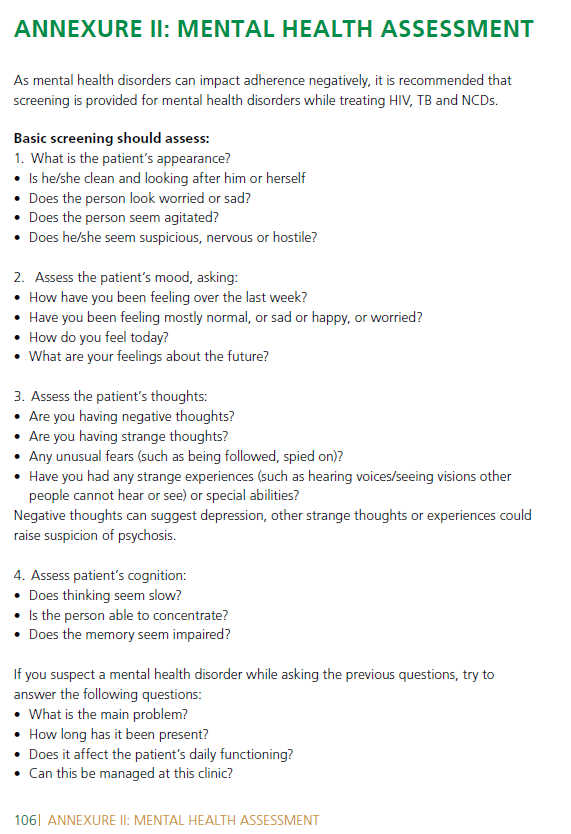 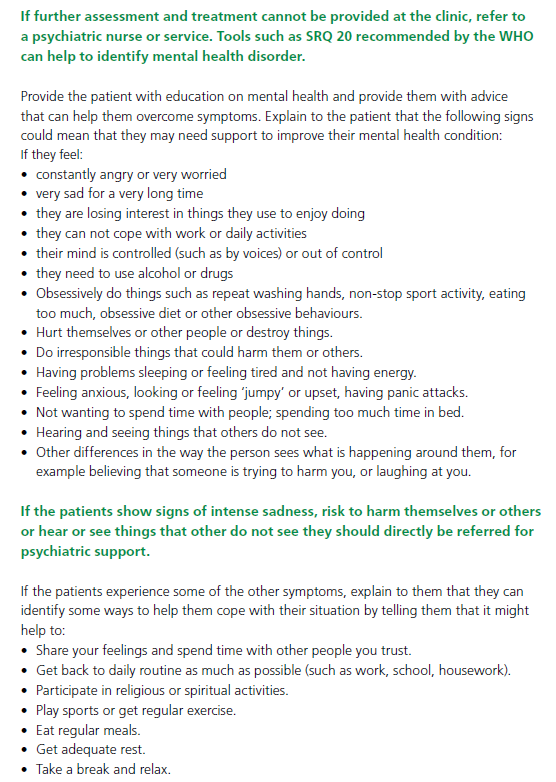 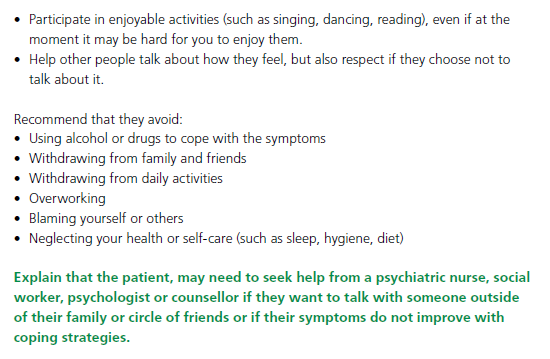 Mental health support
Mental health referral
Mental health referral
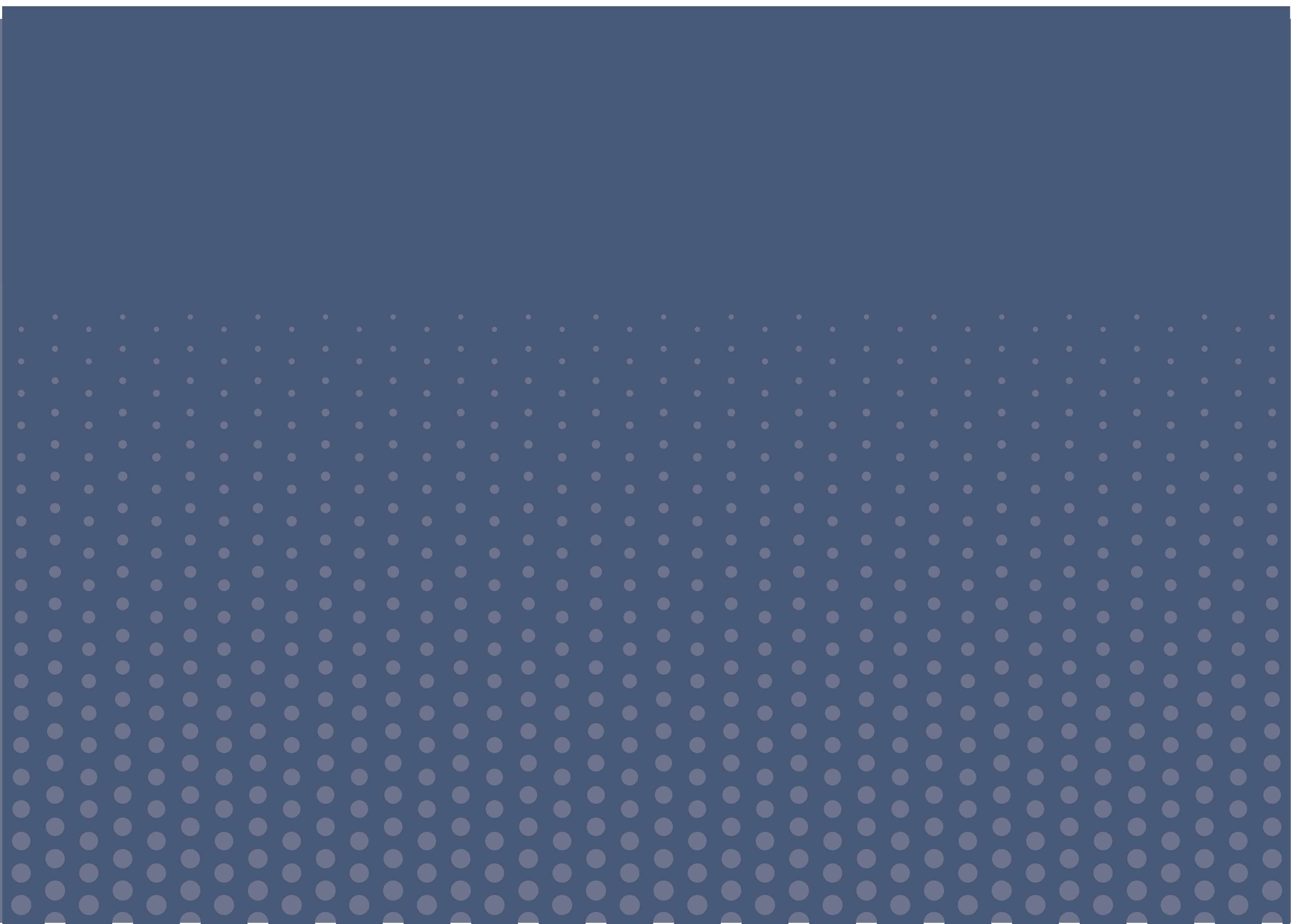 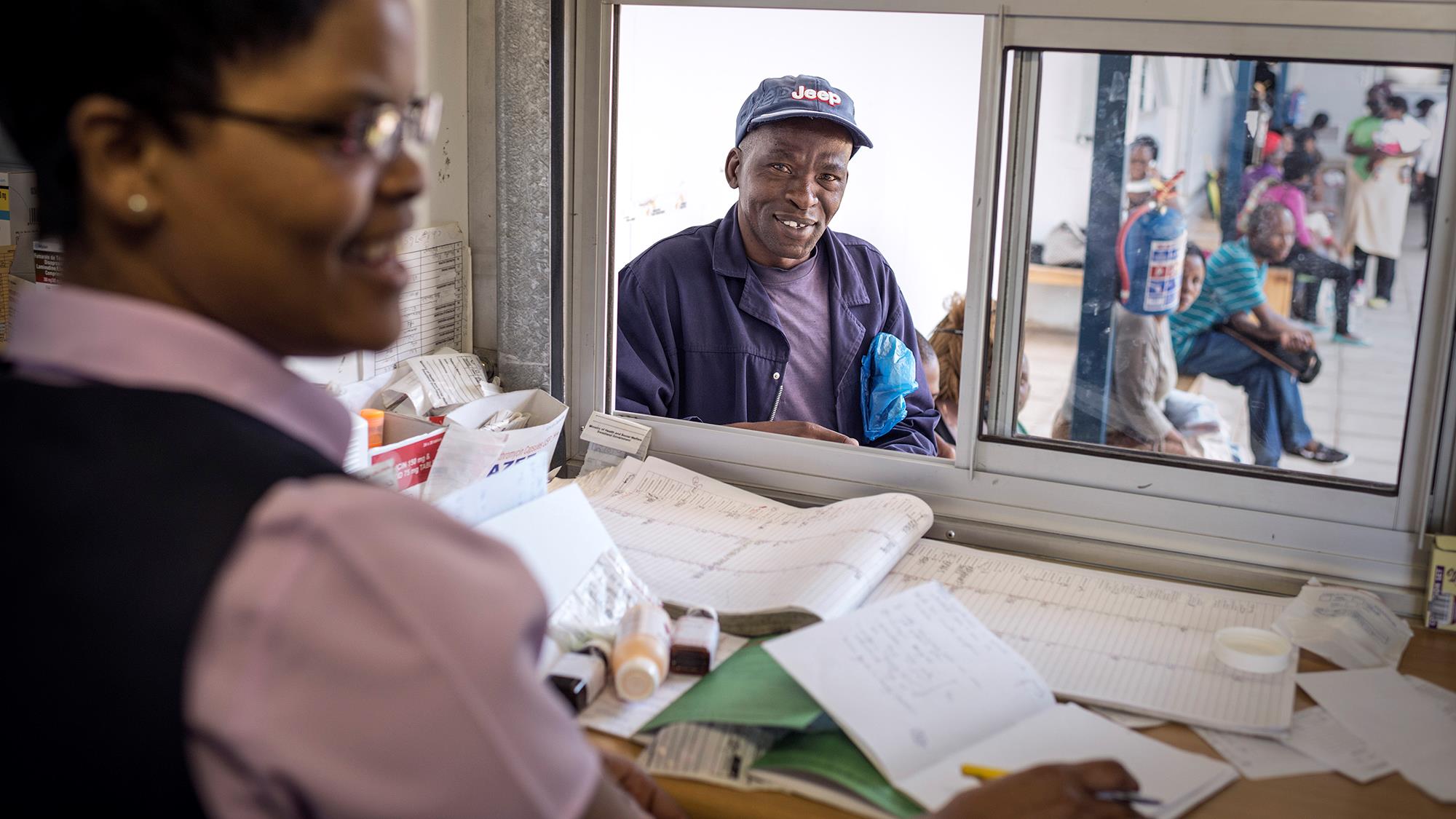 Pharmacy staff
What to do for a re-engaging patient?
STEP 7: WHAT IS PHARMACY TEAM’S RESPONSIBILITIES?
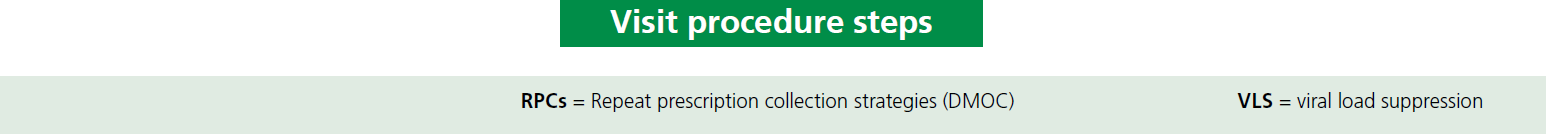 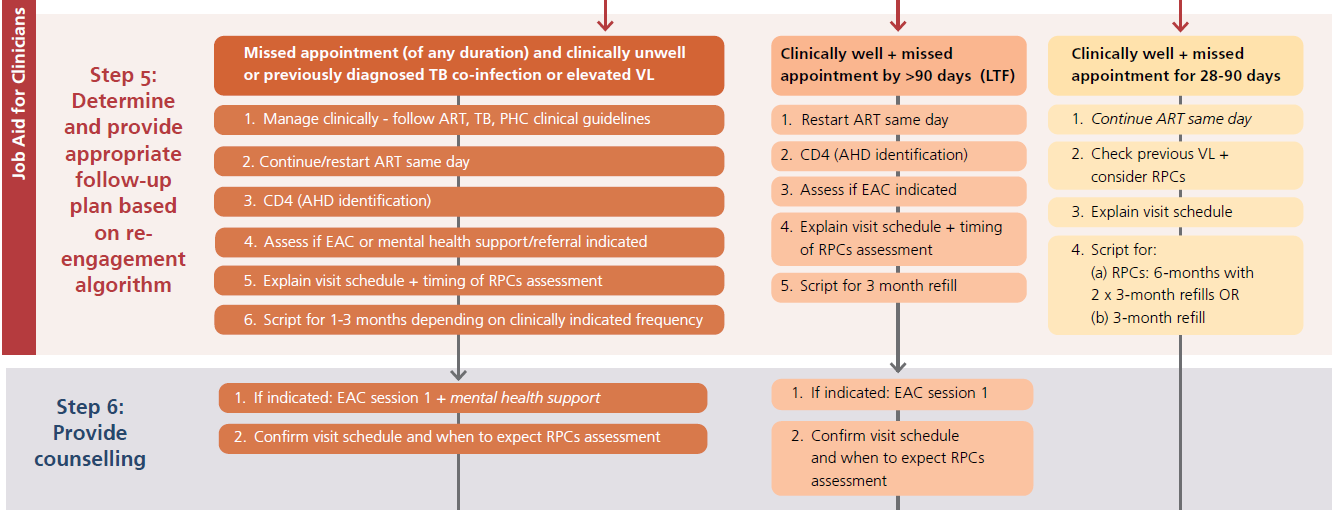 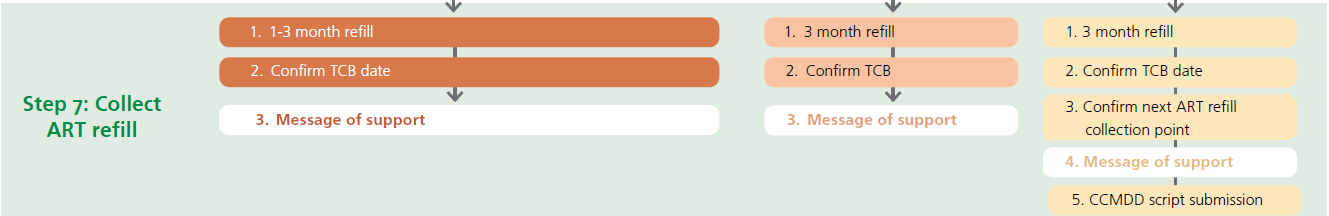 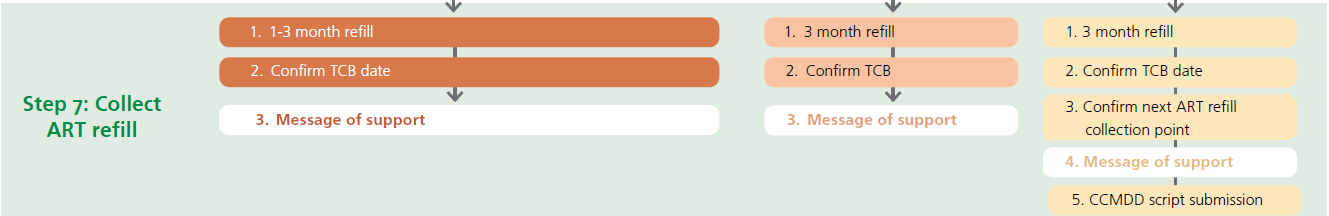 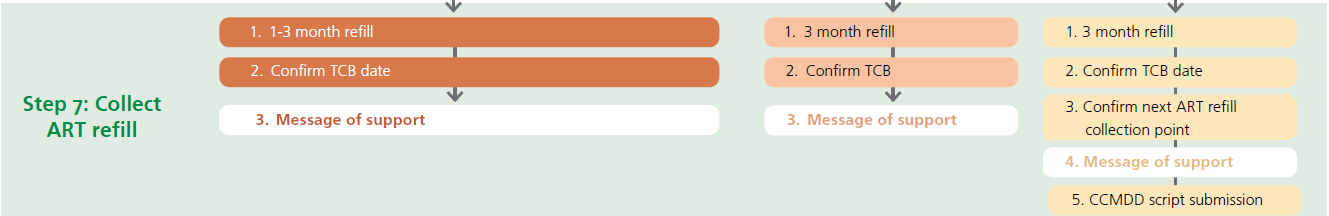 IN SUMMARY
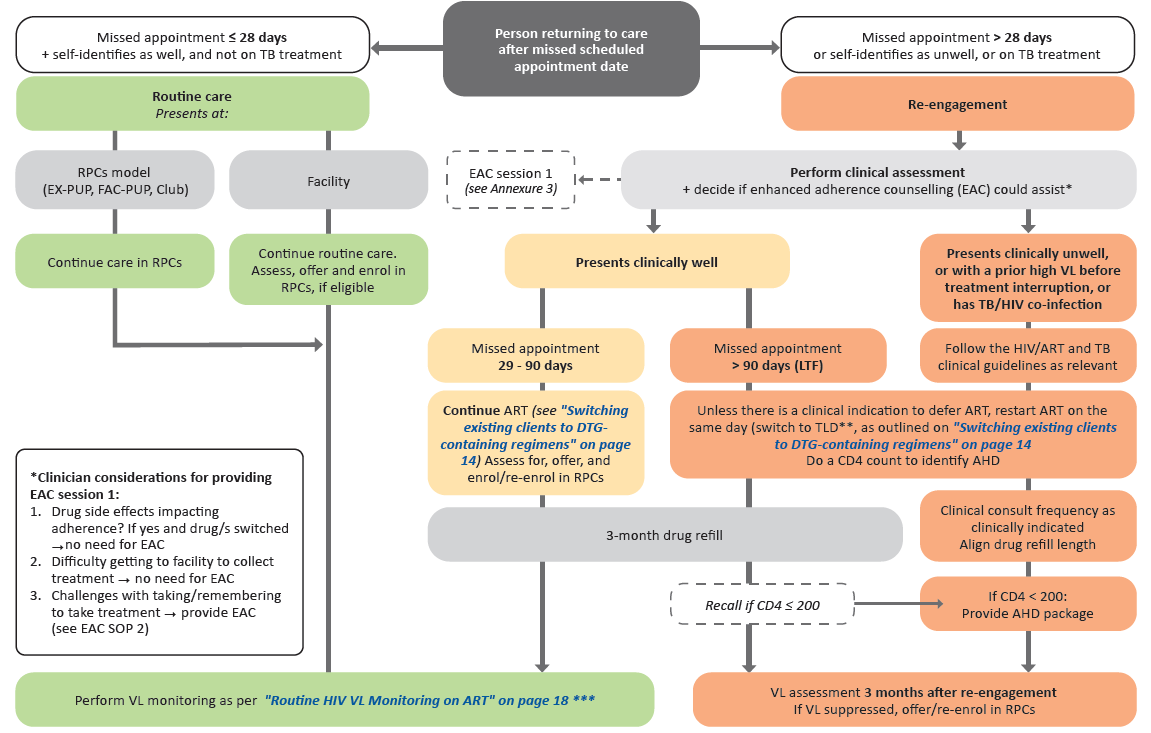 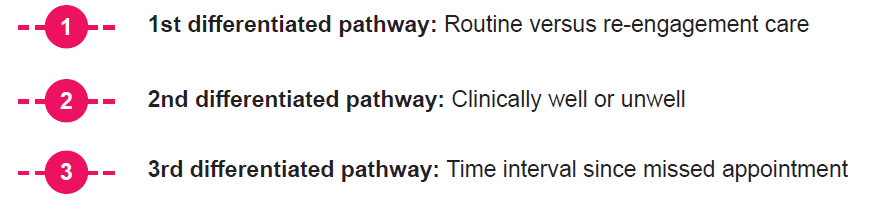 Re-engaging need clinical assessment
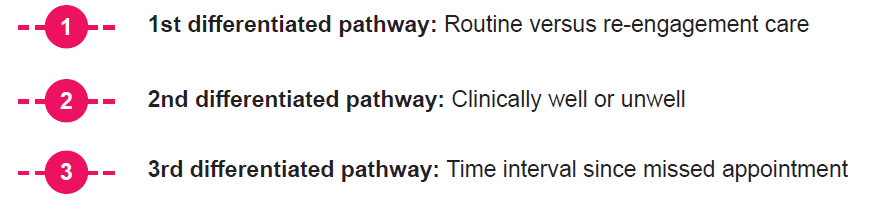 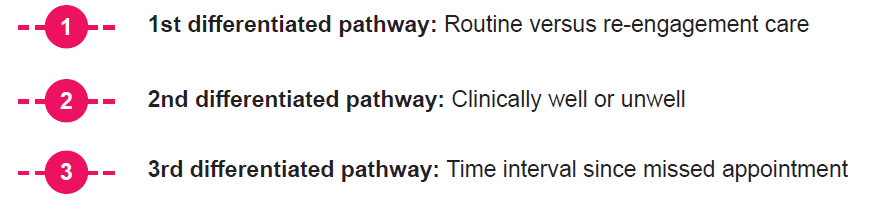 2. Clinically unstable need clinical management, check AHD, clinician discretion visit schedule, VL in 3 months time
1. Routine client – needs less-intensive DSD
3. Clinically well,
Short interruption, need less-intensive DSD or 3MMD
3. Clinically well,
Longer interruption, check for AHD and 3MMD until next VL
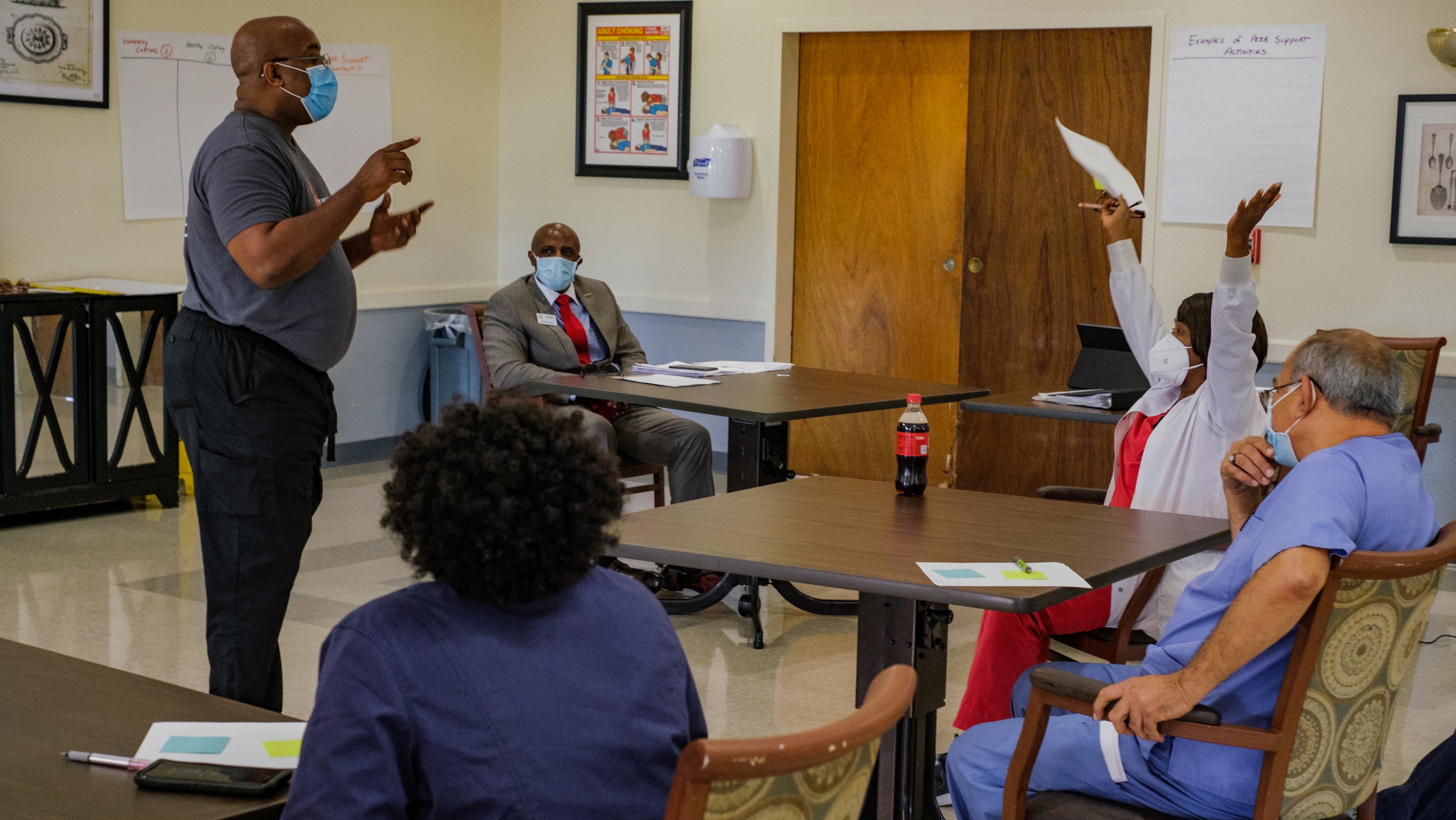 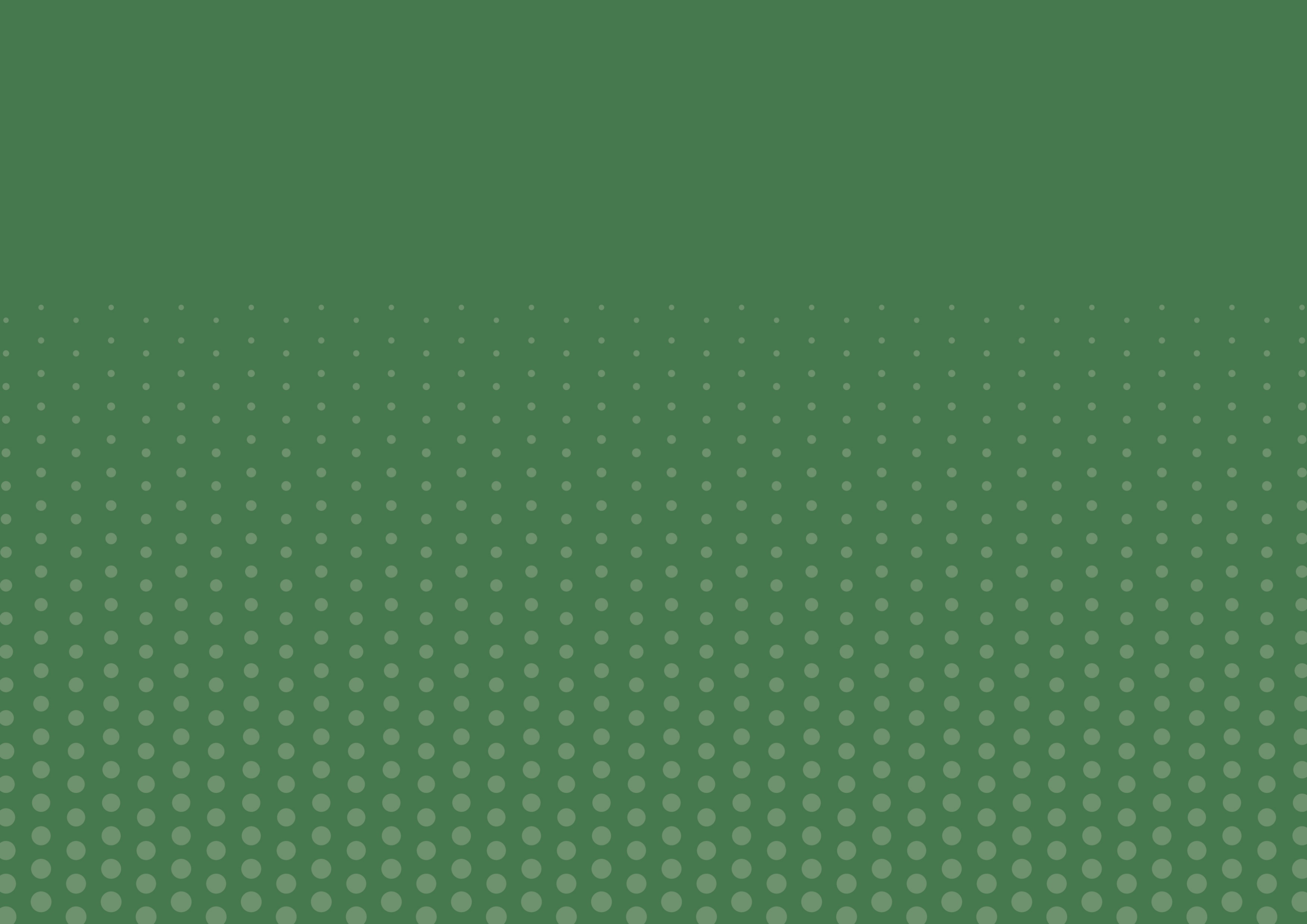 6.
Facility implementation plan
Assign role players in facility
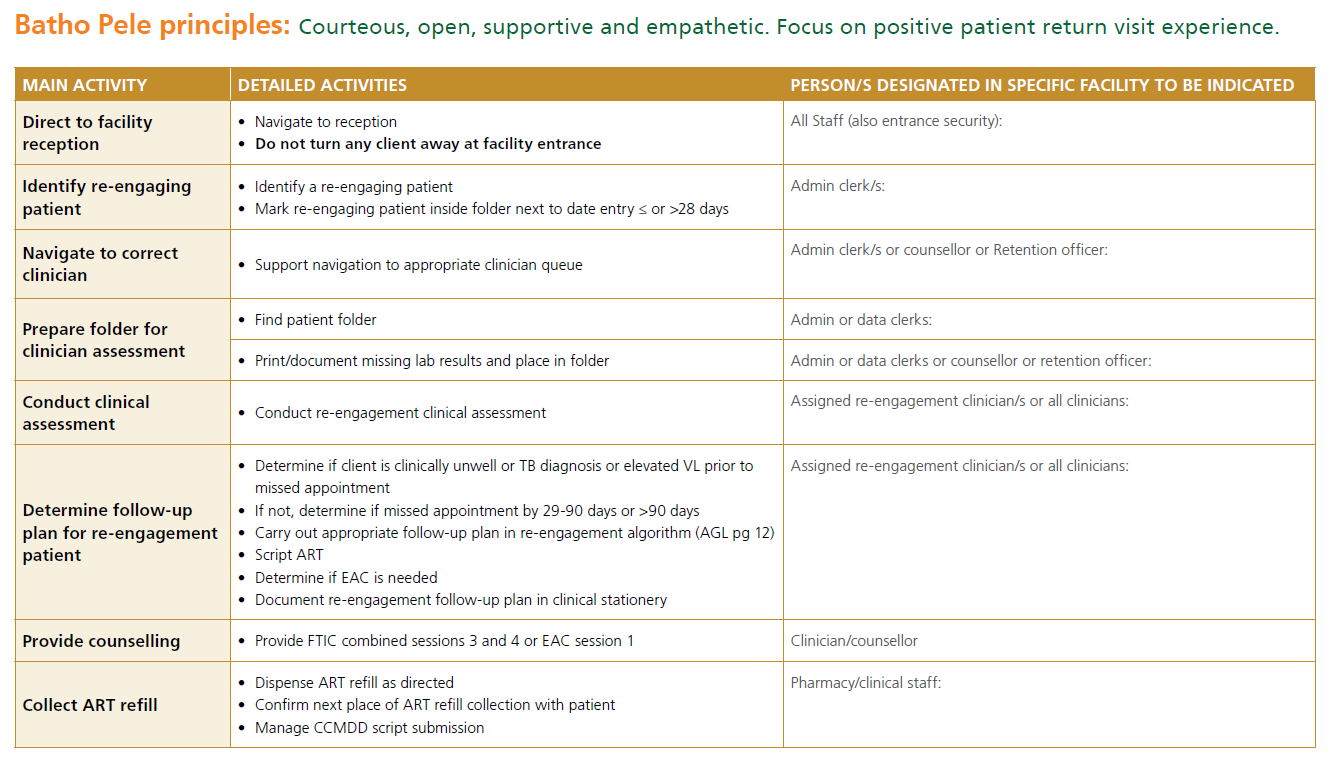 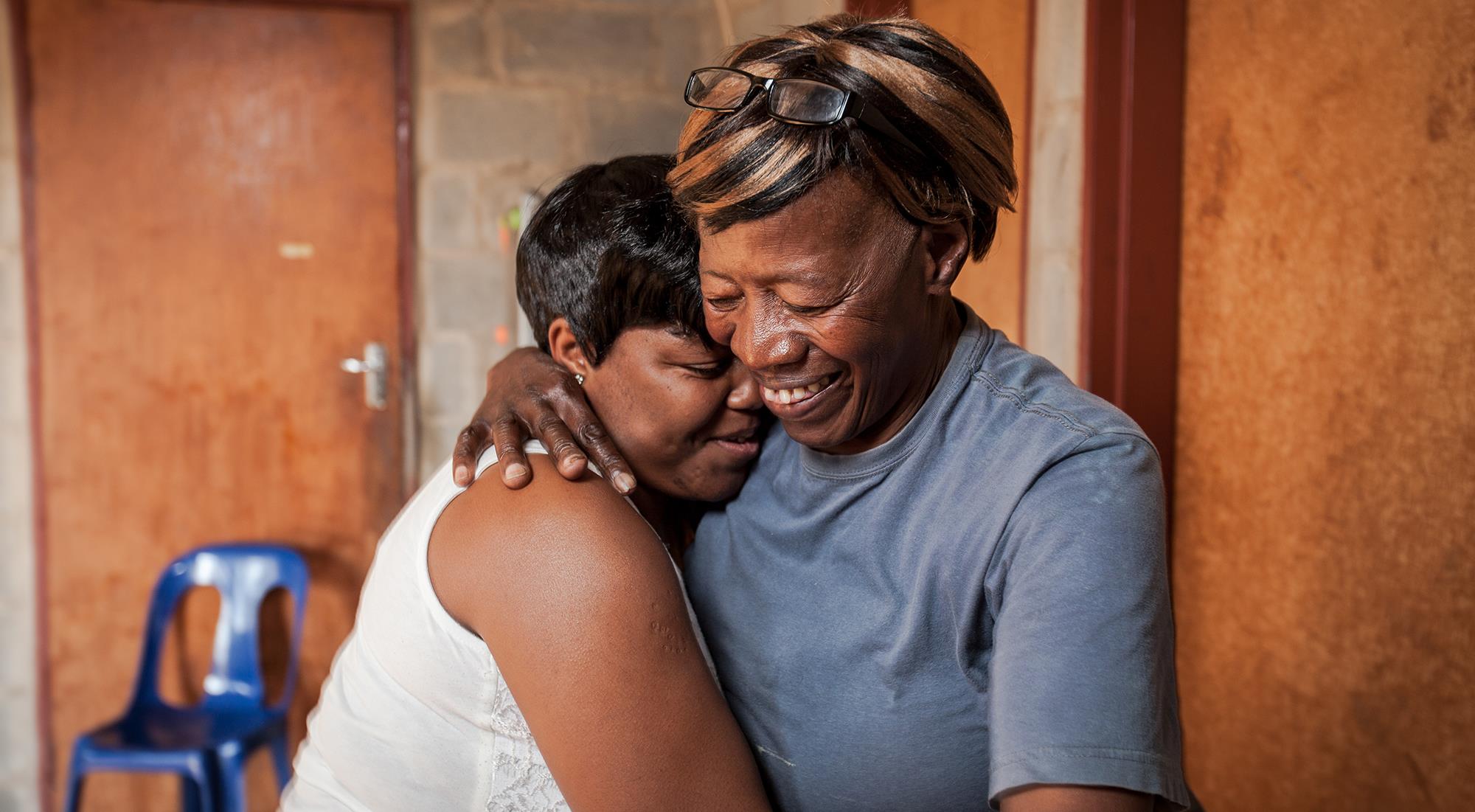 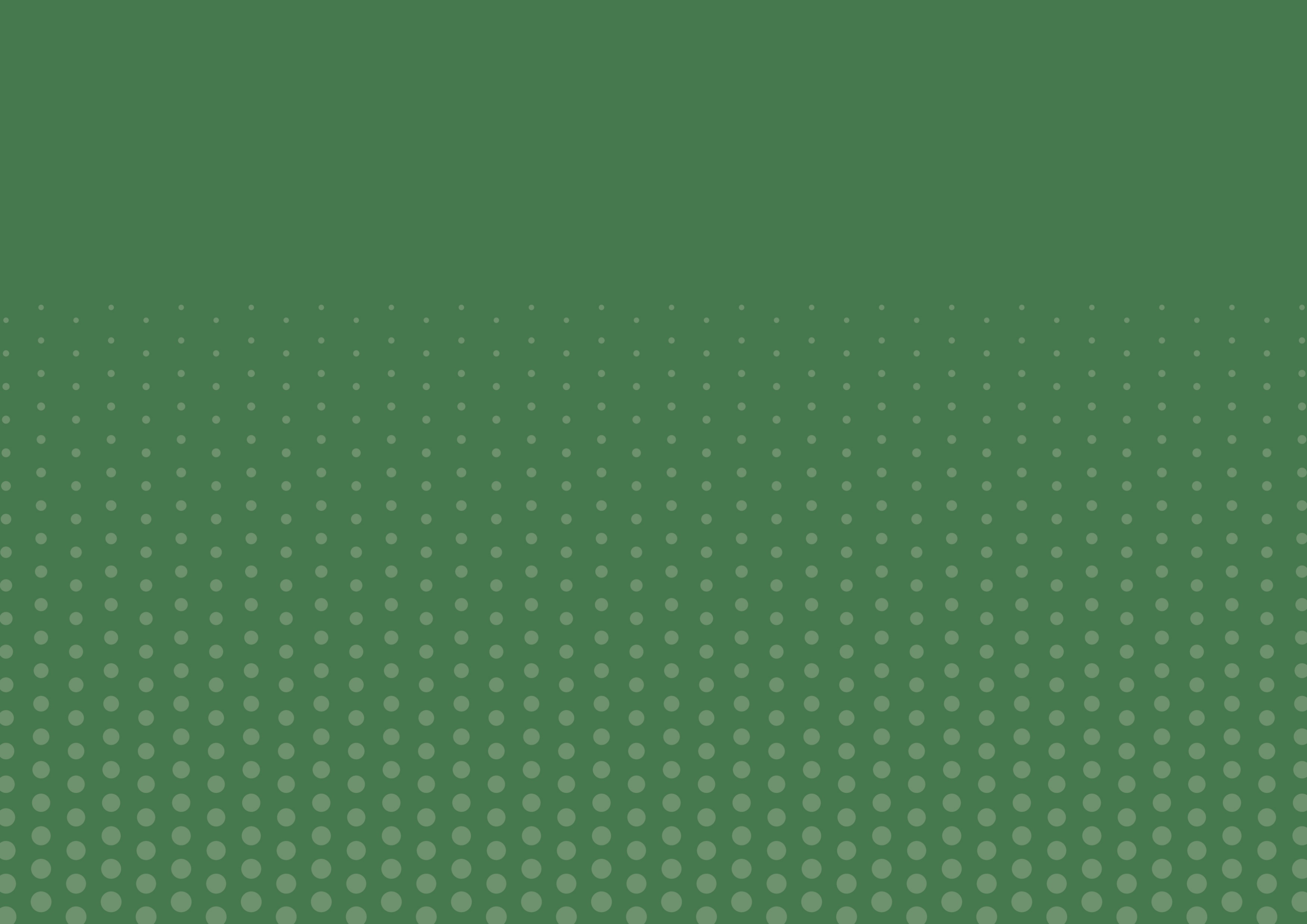 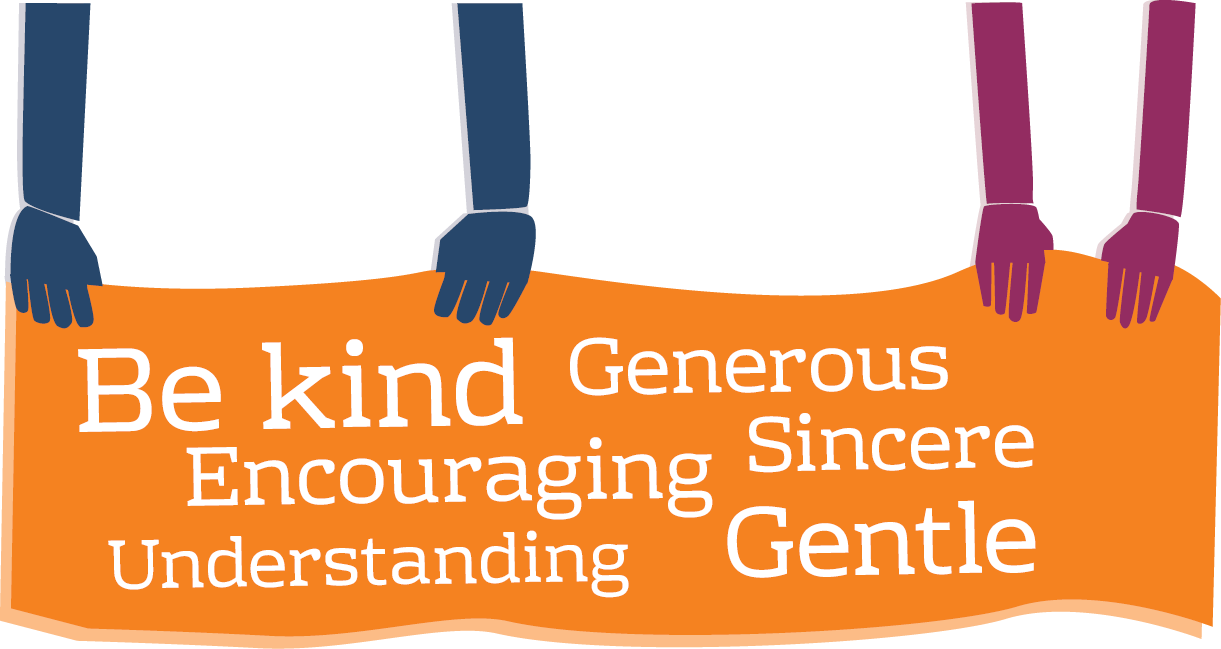 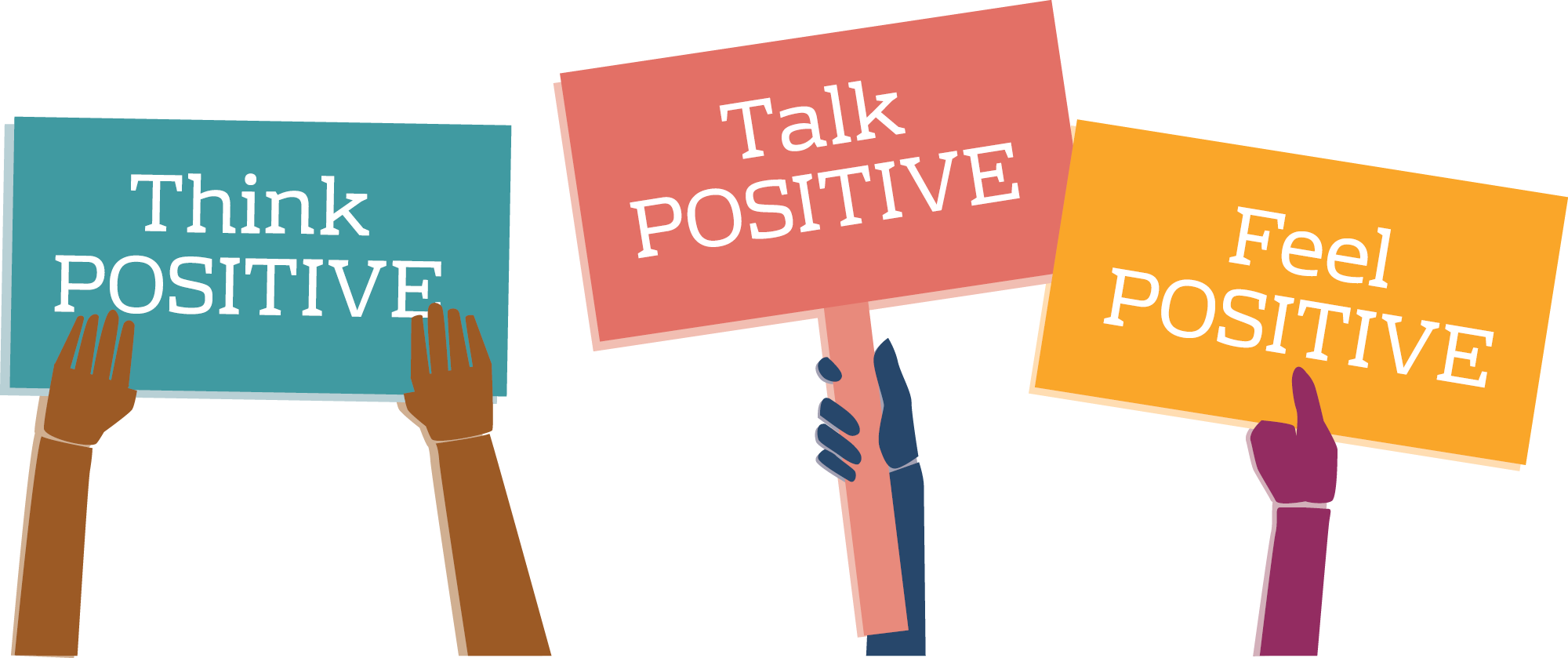